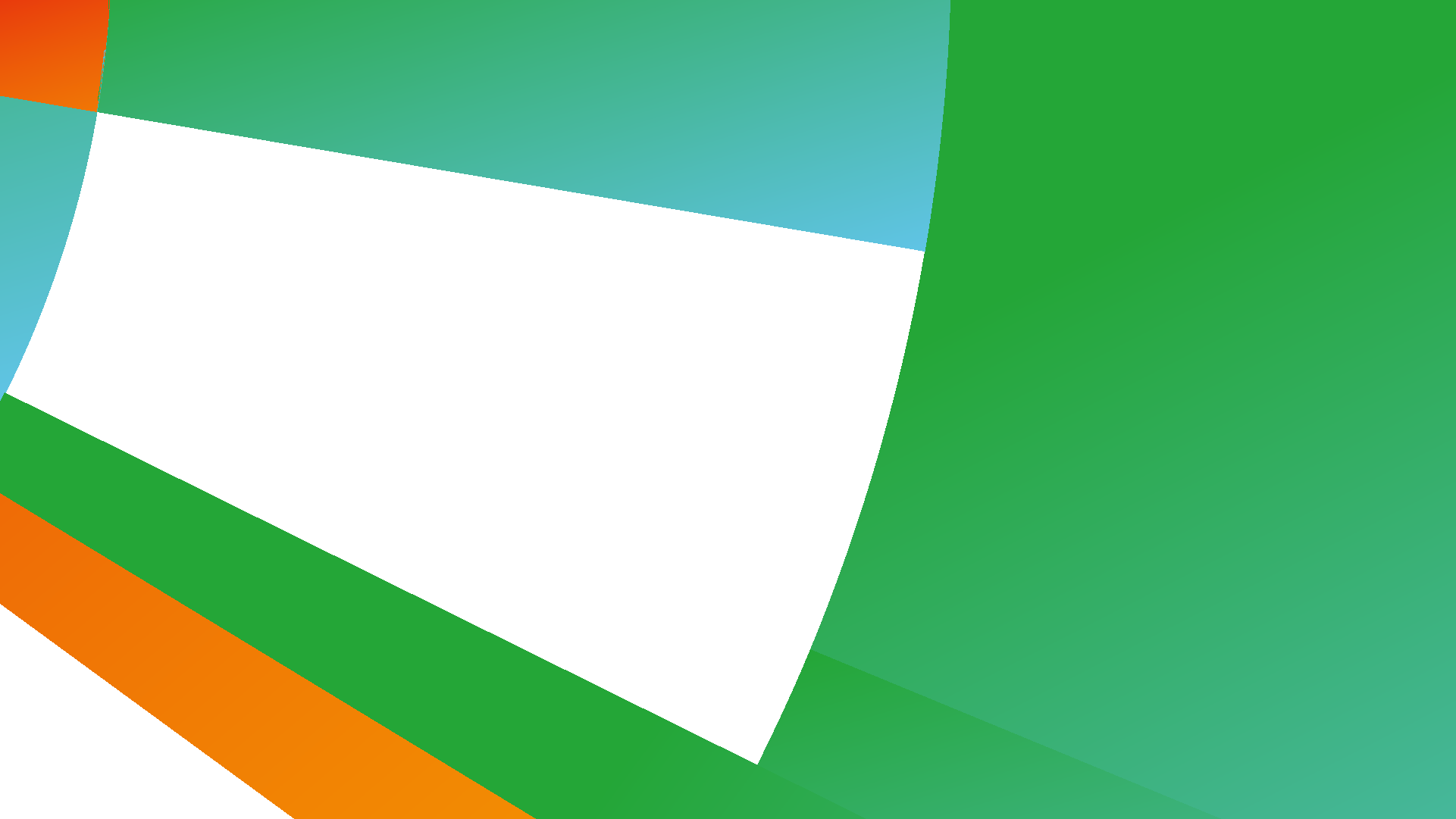 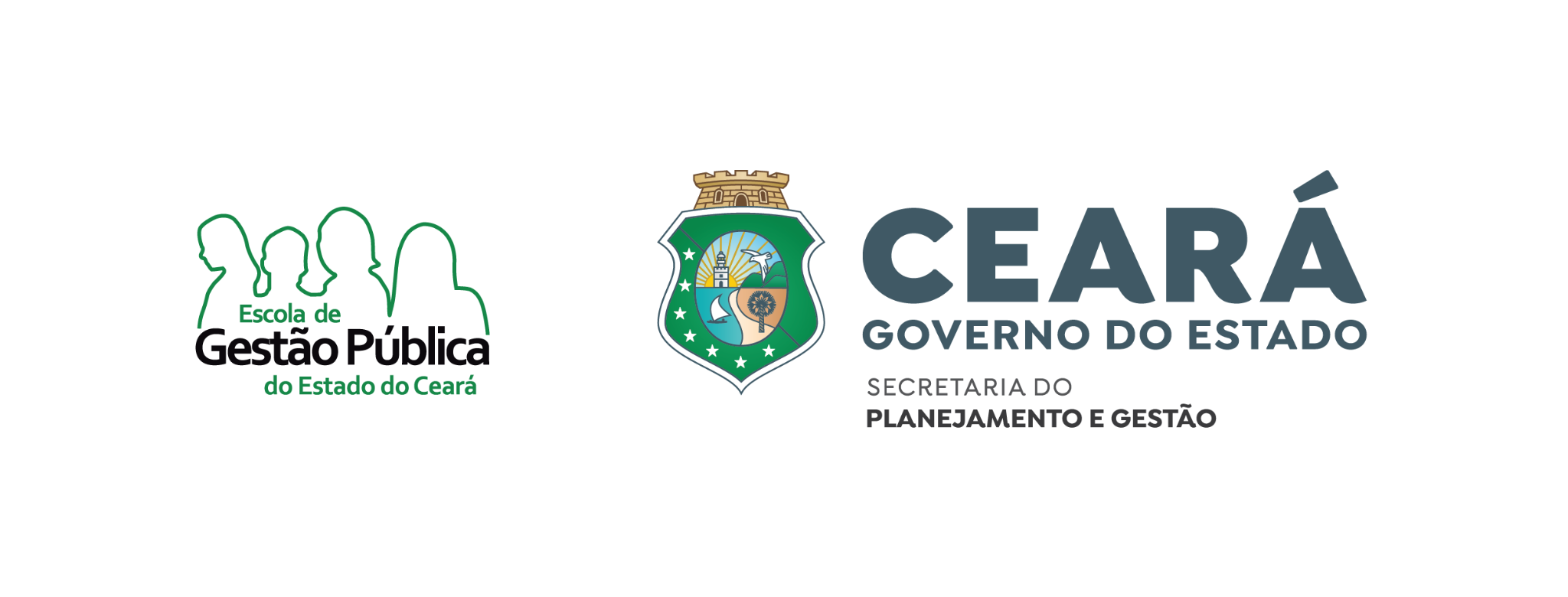 Reforma da Previdência
Kelly Holanda
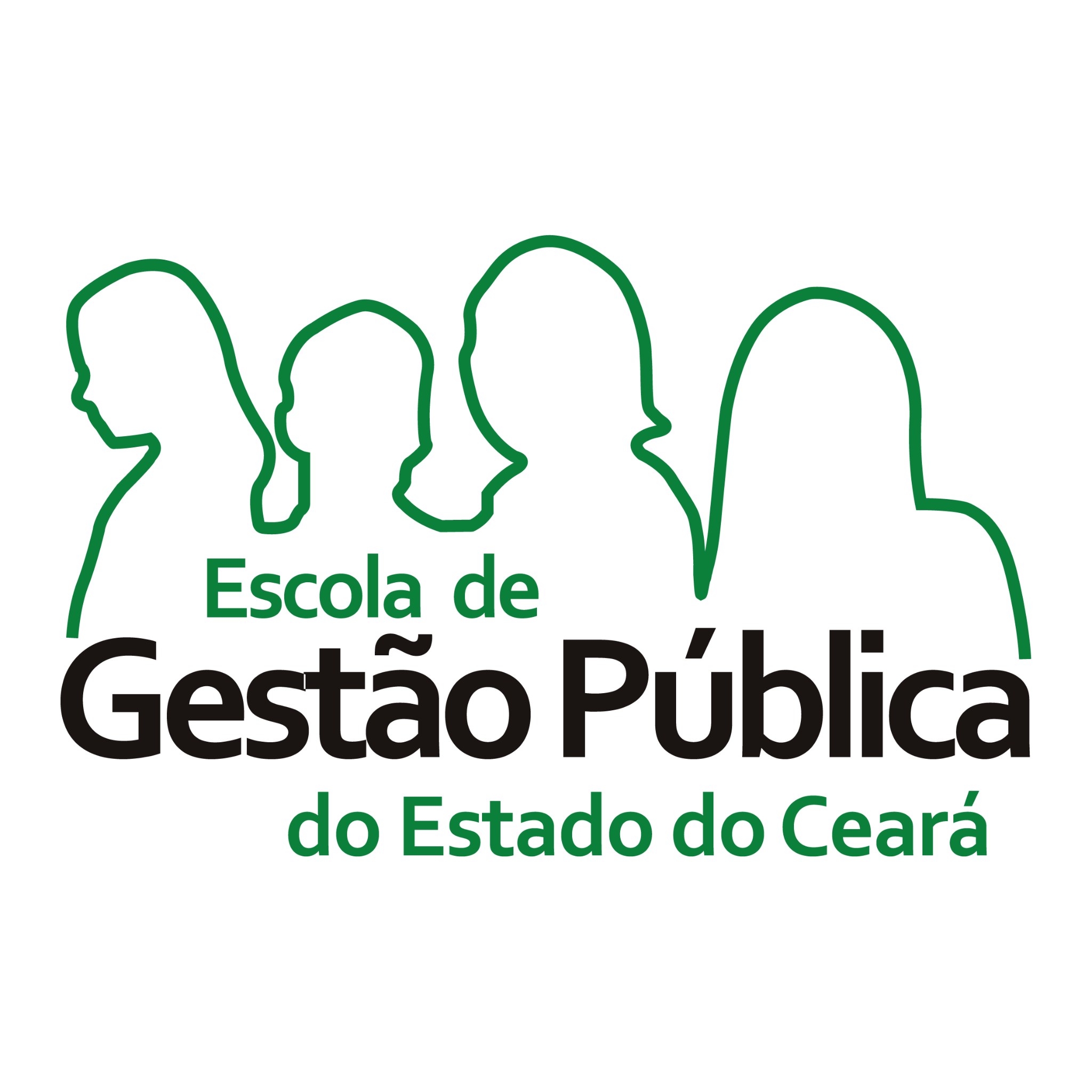 Conceito de Previdência
O significado da palavra “Previdência” está relacionado a ver com antecedência e prevenir.

A Previdência Social é uma espécie de seguro que busca exatamente antever os riscos sociais e conferir proteção ou cobertura contra esses riscos aos seus segurados.
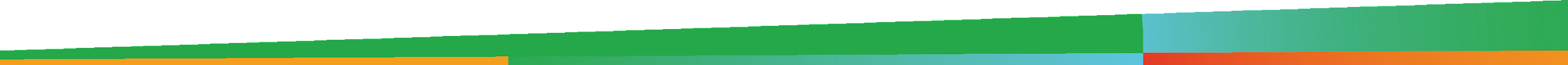 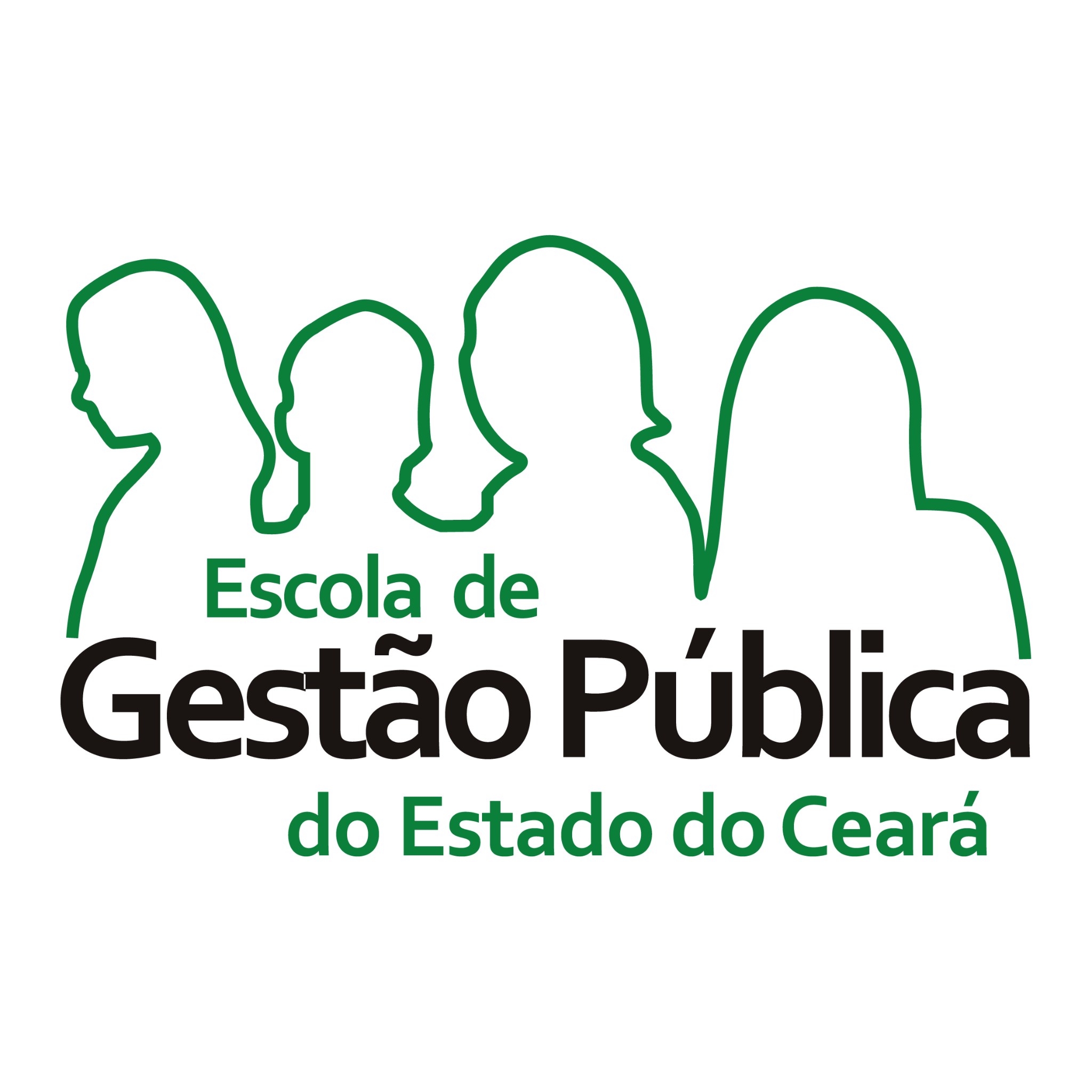 Finalidade da Previdência Social
Art. 1º, Lei 8.213/1991:

A Previdência Social, mediante contribuição, tem por fim assegurar aos seus beneficiários meios indispensáveis de manutenção, por motivo de incapacidade, desemprego involuntário, idade avançada, tempo de serviço, encargos familiares e prisão ou morte daqueles de quem dependiam economicamente.
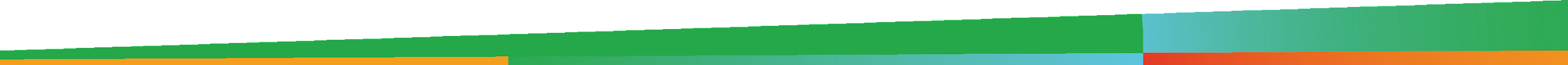 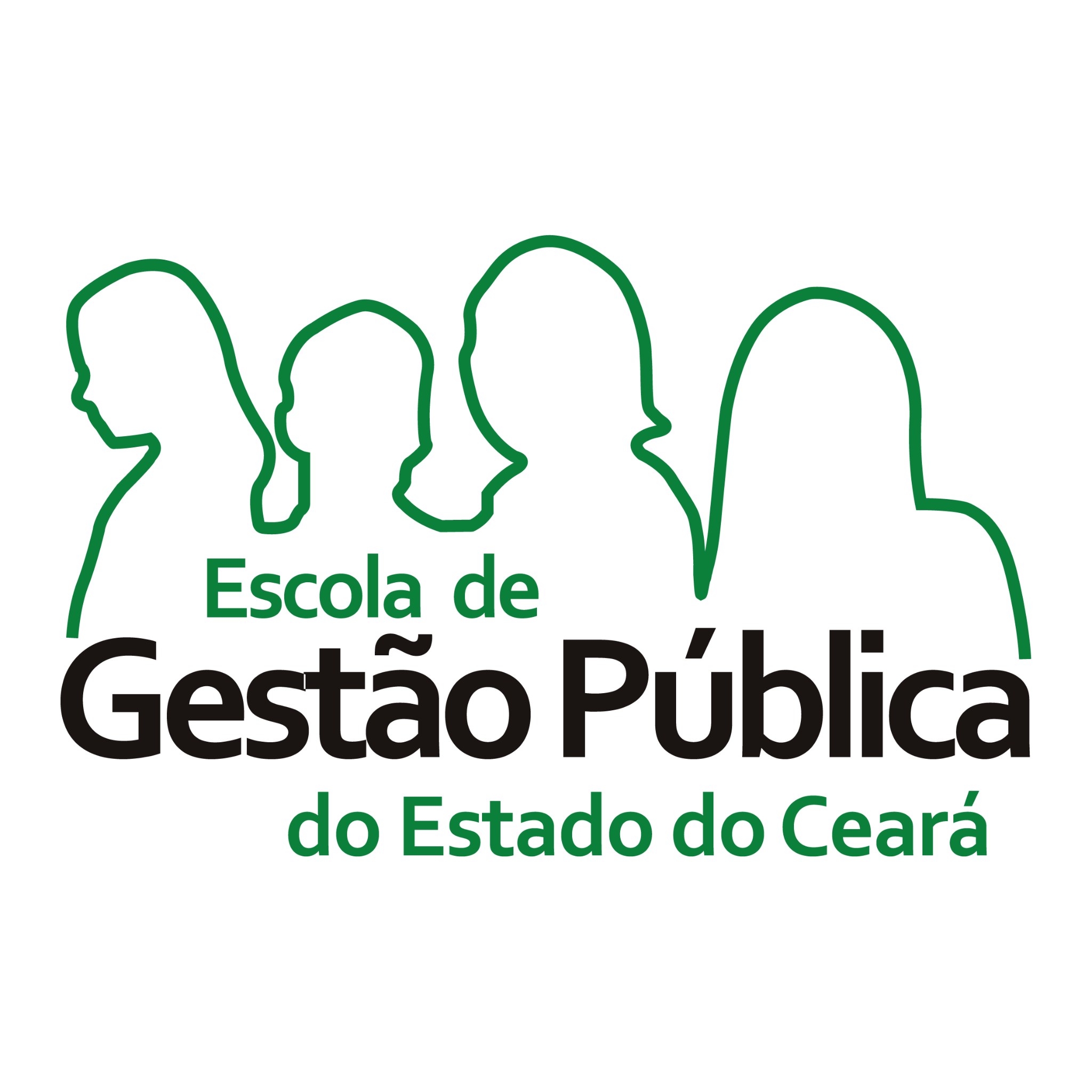 Exemplos de Riscos Sociais com Cobertura Previdenciária
Incapacidade temporária
Incapacidade permanente
Idade avançada
Maternidade
Reclusão
Morte
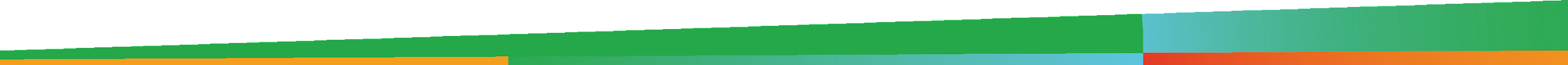 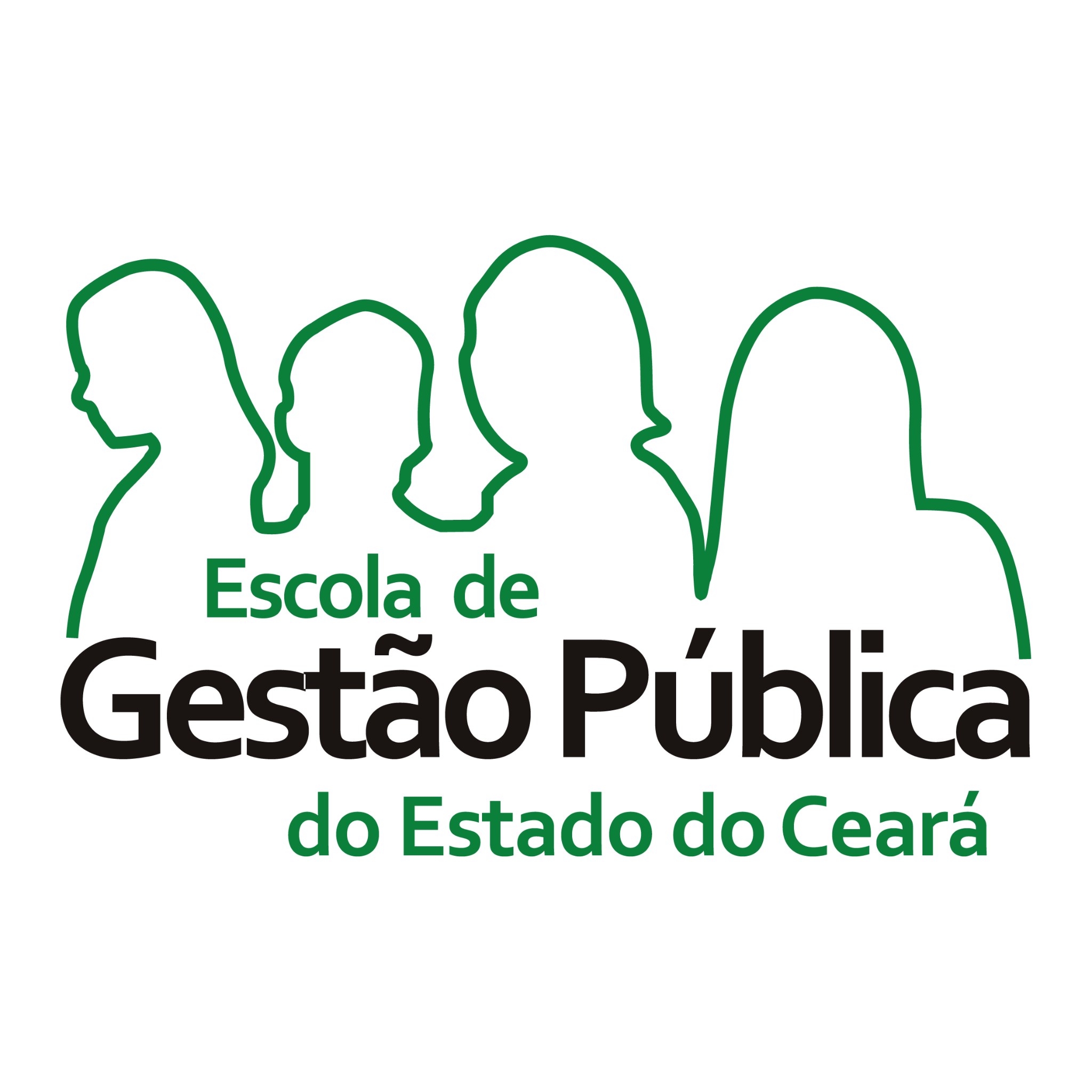 Benefícios Previdenciários
Auxílio por incapacidade temporária
Aposentadoria por incapacidade permanente
Aposentadoria programada
Aposentadoria compulsória
Aposentadorias especiais
Auxílio-acidente
Salário-maternidade
Auxílio-reclusão
Pensão por morte
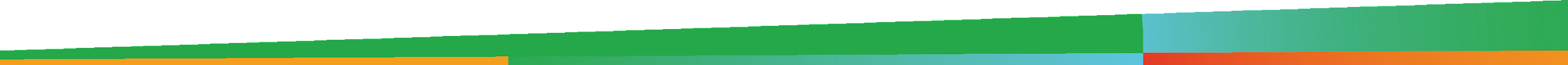 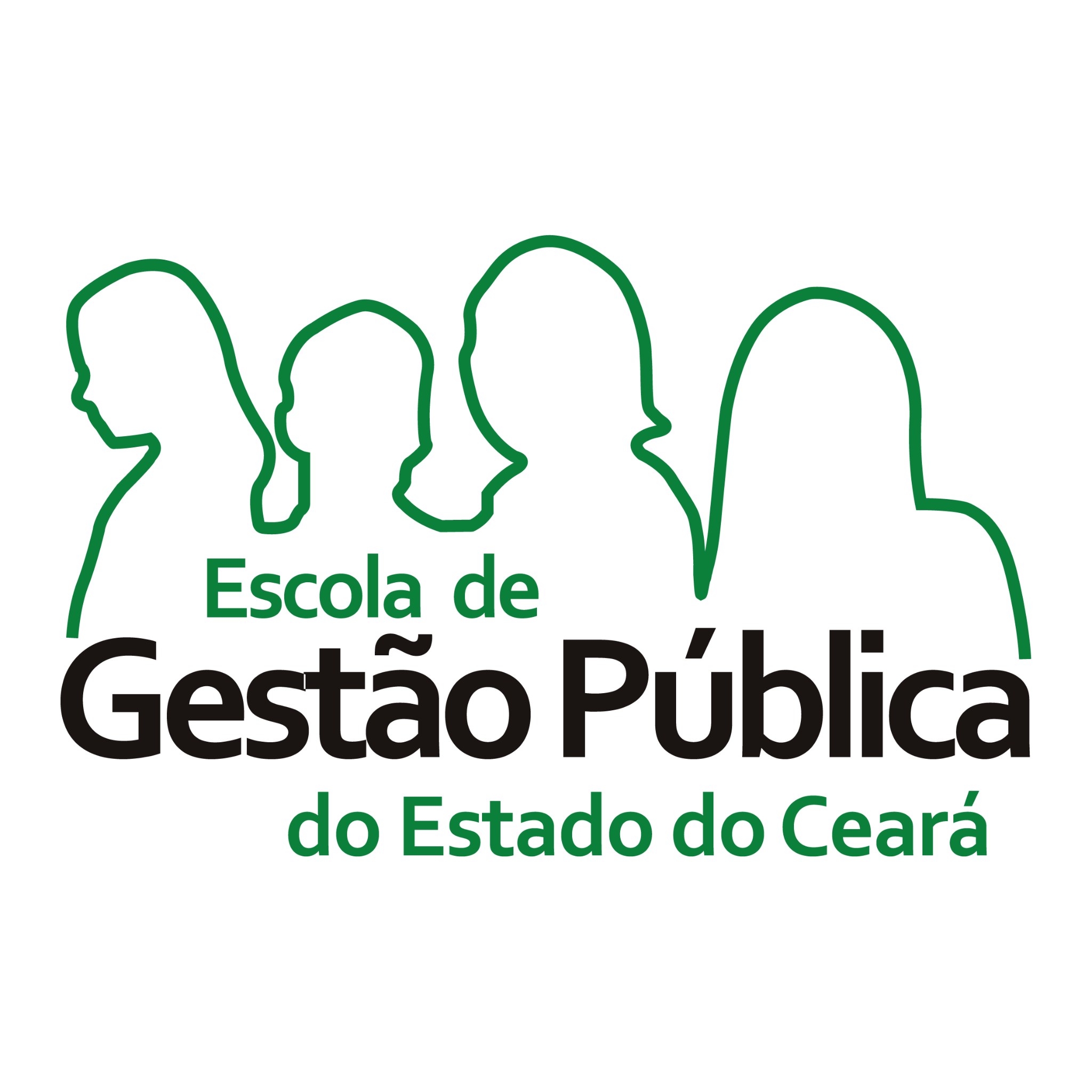 Regimes Previdenciários
Regime Geral de Previdência Social – RGPS: aplicável para trabalhadores da iniciativa privada e de municípios sem sistema previdenciário próprio.

Regimes Próprios de Previdência Social – RPPS: destinado a servidores públicos estatutários.

Regime de Previdência Complementar Público – RPC: aplicável a servidores públicos com a cobertura do RPPS limitada ao teto do RGPS.
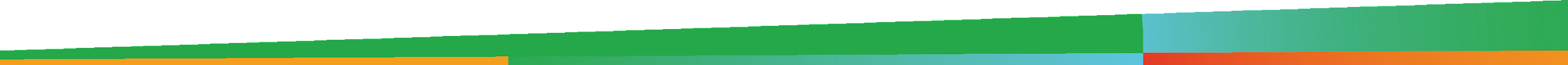 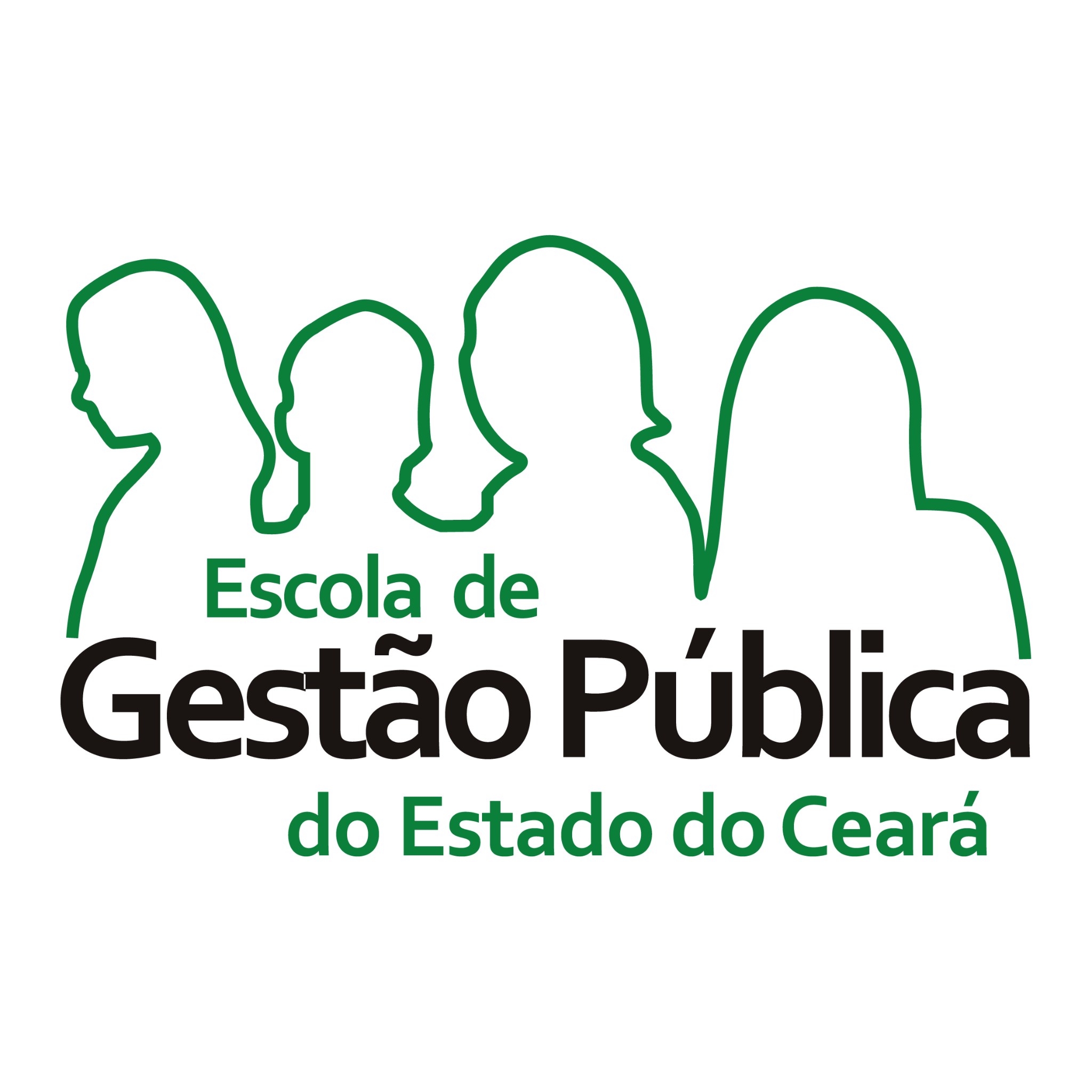 Situação do Ceará por Regime de Previdência
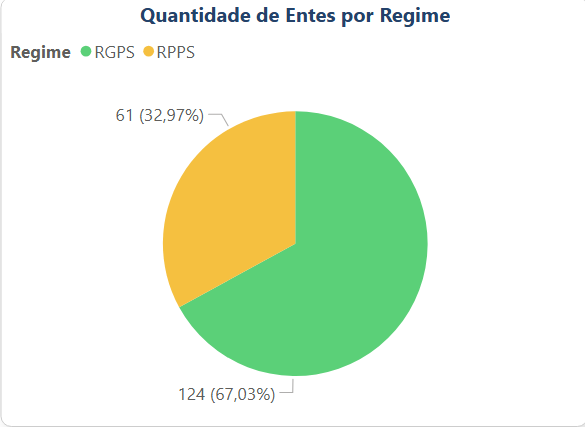 Fonte: Site do Ministério da Previdência Social (Consulta em 22/11/2024).
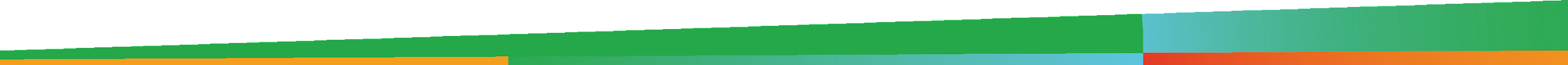 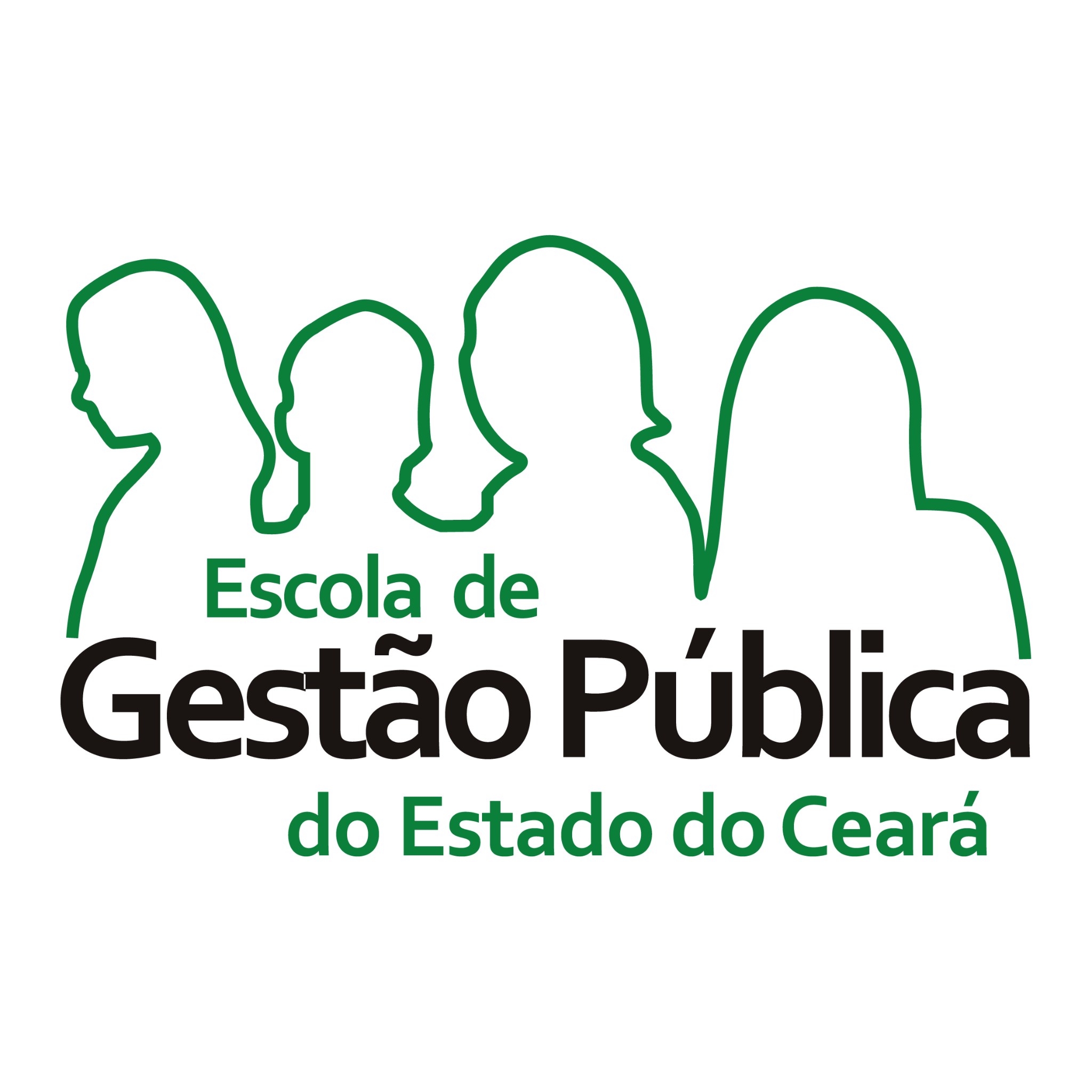 RPPS - Situação do Ceará
Estado do Ceará e 60 Municípios – Vedada a instituição de novos Regimes Próprios de Previdência Social, conforme art. 40, § 22, da CF.
Fonte: Site do Ministério da Previdência Social
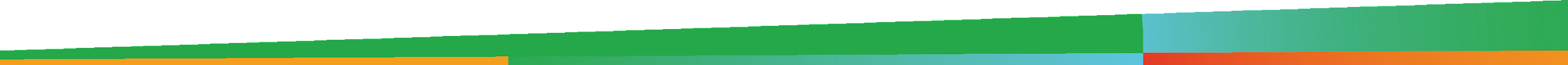 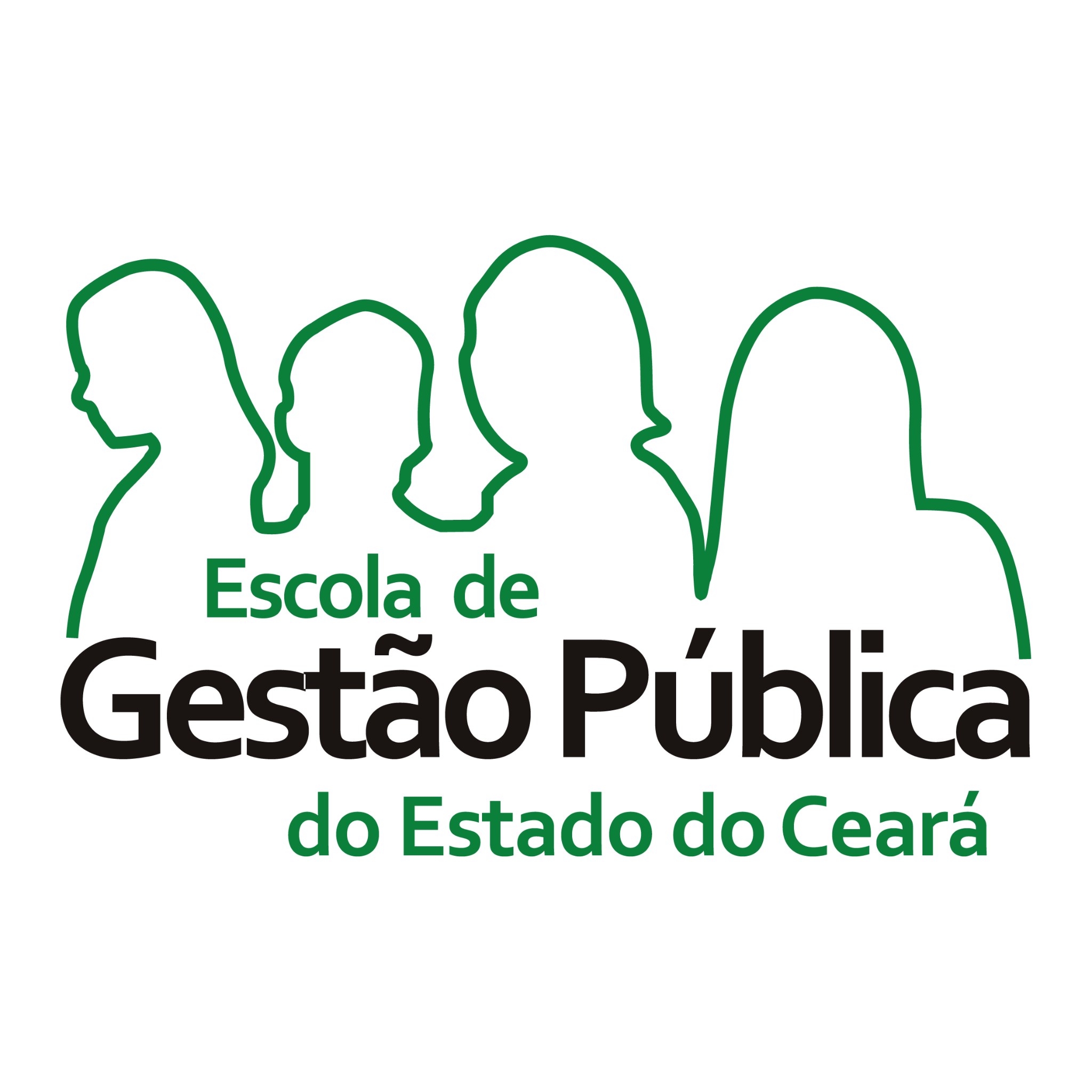 RPPS – Visão Geral da Reforma da Previdência da Emenda Constitucional Nº 103/2019 no Ceará
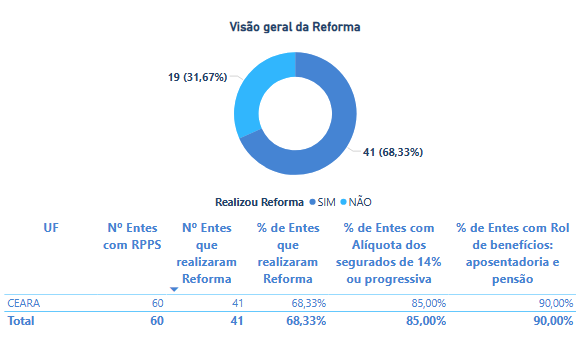 Considera-se reforma quando o ente adotou em lei local ao menos 80% das regras de benefícios previstas na EC 103/2019.
Fonte: Site do Ministério da Previdência Social (Última atualização em 22/11/2024) – As informações têm por base as leis enviadas pelo ente via Sistema de Gestão de Consultas e Normas – GESCON-RPPS e as já validadas pela Subsecretaria dos Regimes Próprios de Previdência Social - SRPPS.
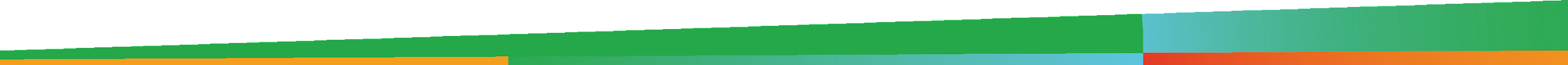 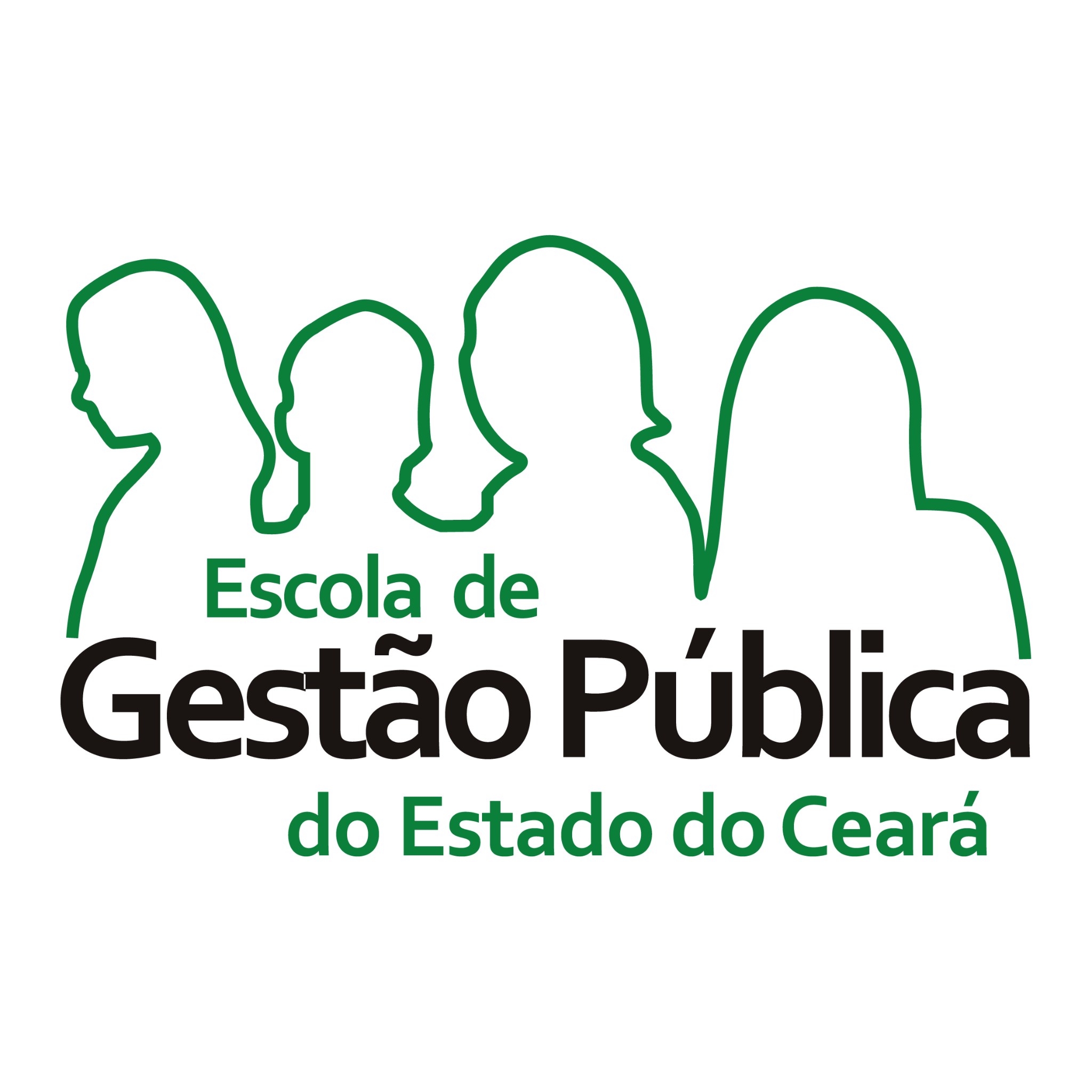 Principais Mudanças para os RPPS Promovidas pela Emenda Constitucional Nº 103/2019
Idade mínima para aposentadoria: 65 anos para homens e 62 anos para mulheres, segundo a regra geral;

Tempo mínimo de contribuição e regras de transição;

Alíquota previdenciária mínima: 14% ou a alíquota progressiva adotada pela União (7,5% a 22%);

Contribuição dos aposentados e pensionistas: pode incidir sobre o valor dos proventos que supere o salário-mínimo;

Instituição do Regime de Previdência Complementar pelos entes com RPPS: prazo máximo de 2 anos a partir da data de entrada em vigor da EC 103/2019.
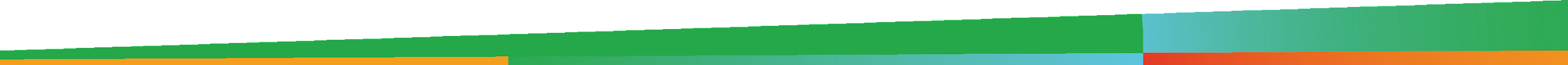 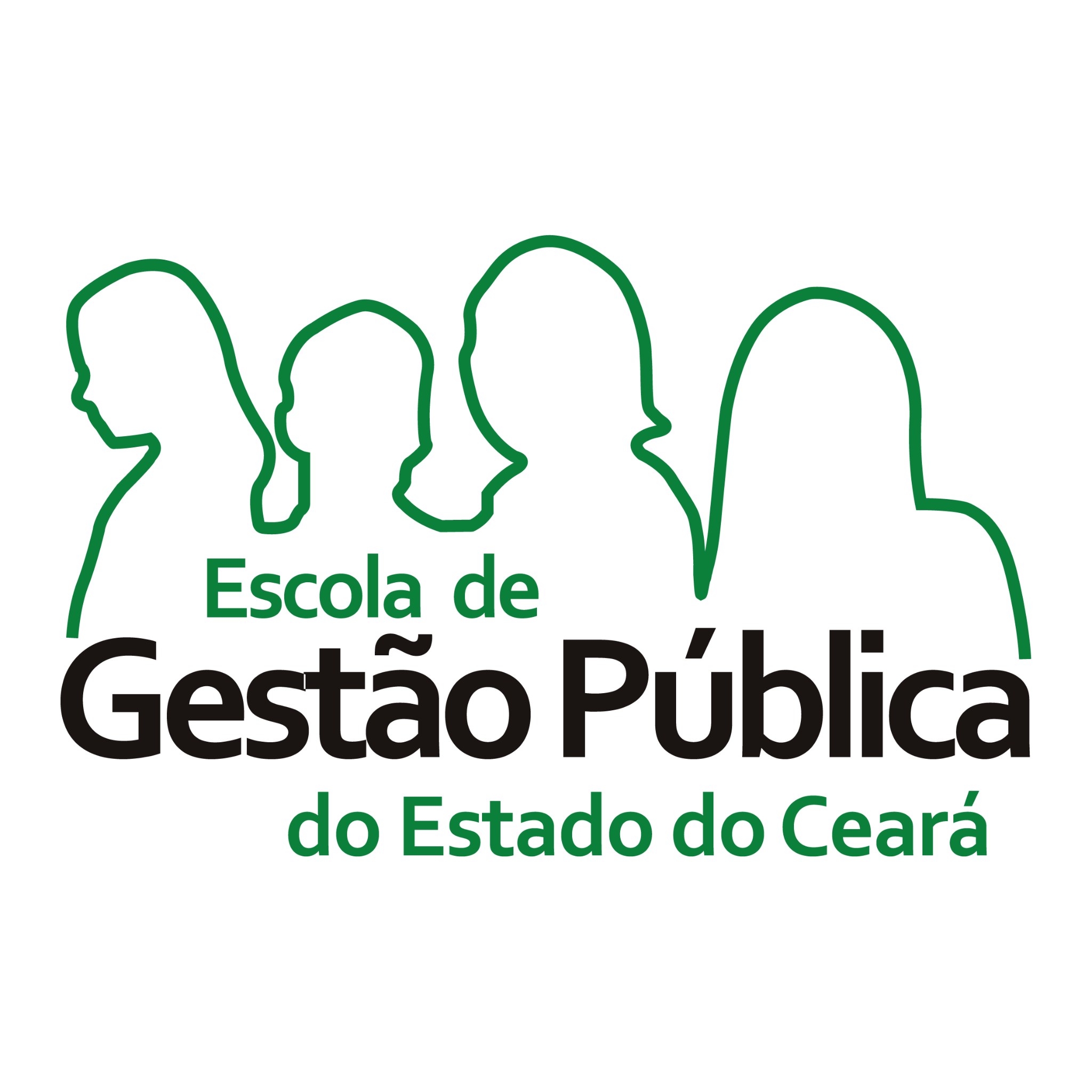 Objetivos básicos da Reforma Previdenciária
Sustentabilidade previdenciária: envolve uma gestão previdenciária responsável com foco em manter o custo da previdência para o Ente Federativo em um patamar viável, sem comprometer a prestação de serviços para a sociedade, e de modo a garantir que haverá condições de pagar os benefícios no futuro;

Sustentabilidade fiscal: almeja reduzir o endividamento dos entes federativos e aumentar a disponibilidade de recursos para o investimento público.
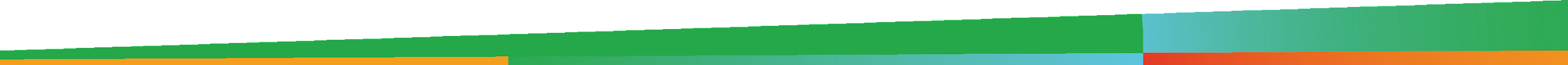 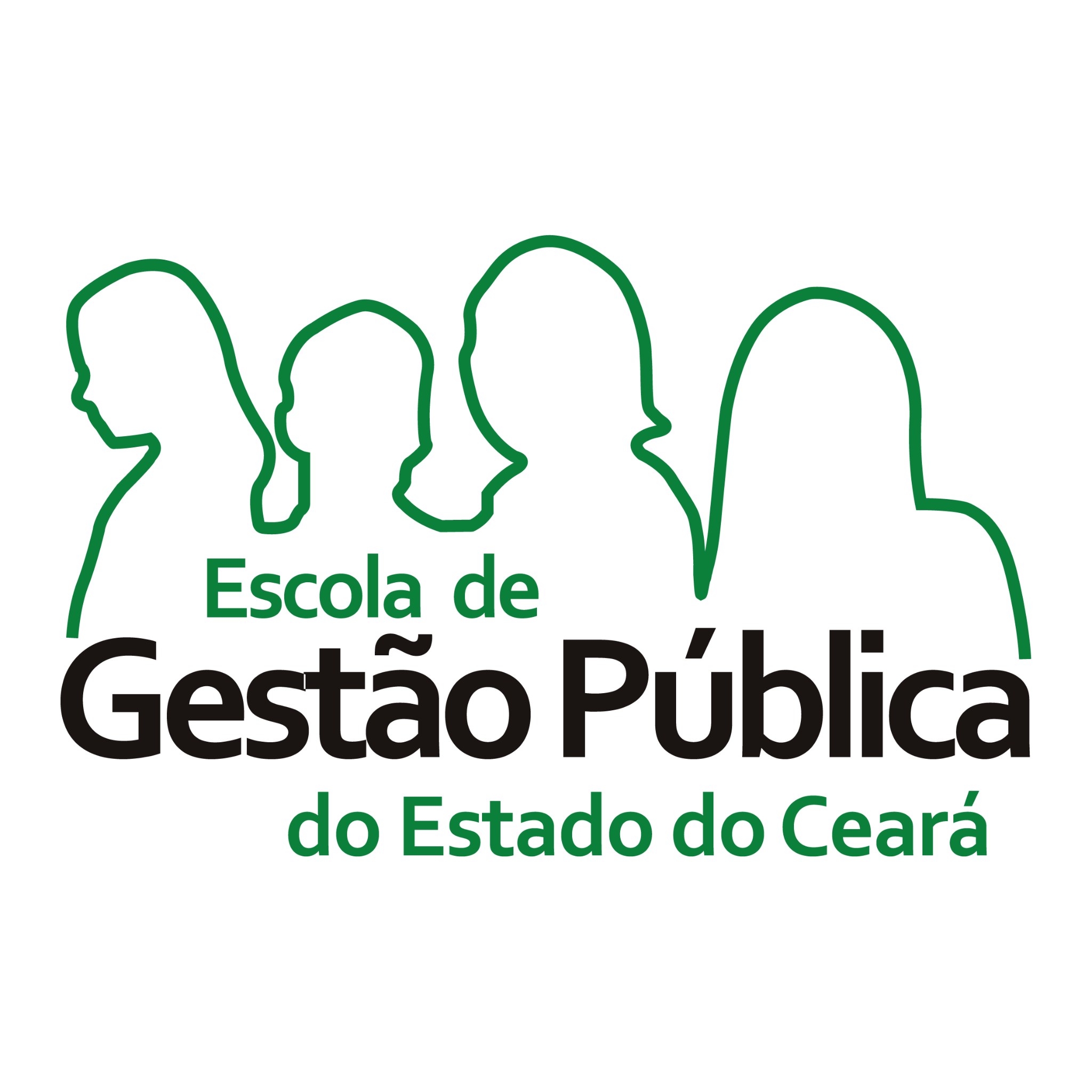 Reforma da Previdência - Emenda Constitucional Nº 103/2019 – Principais Mudanças – Aposentadoria Geral
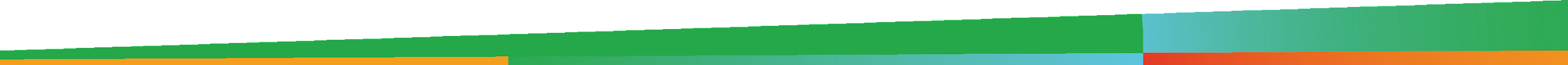 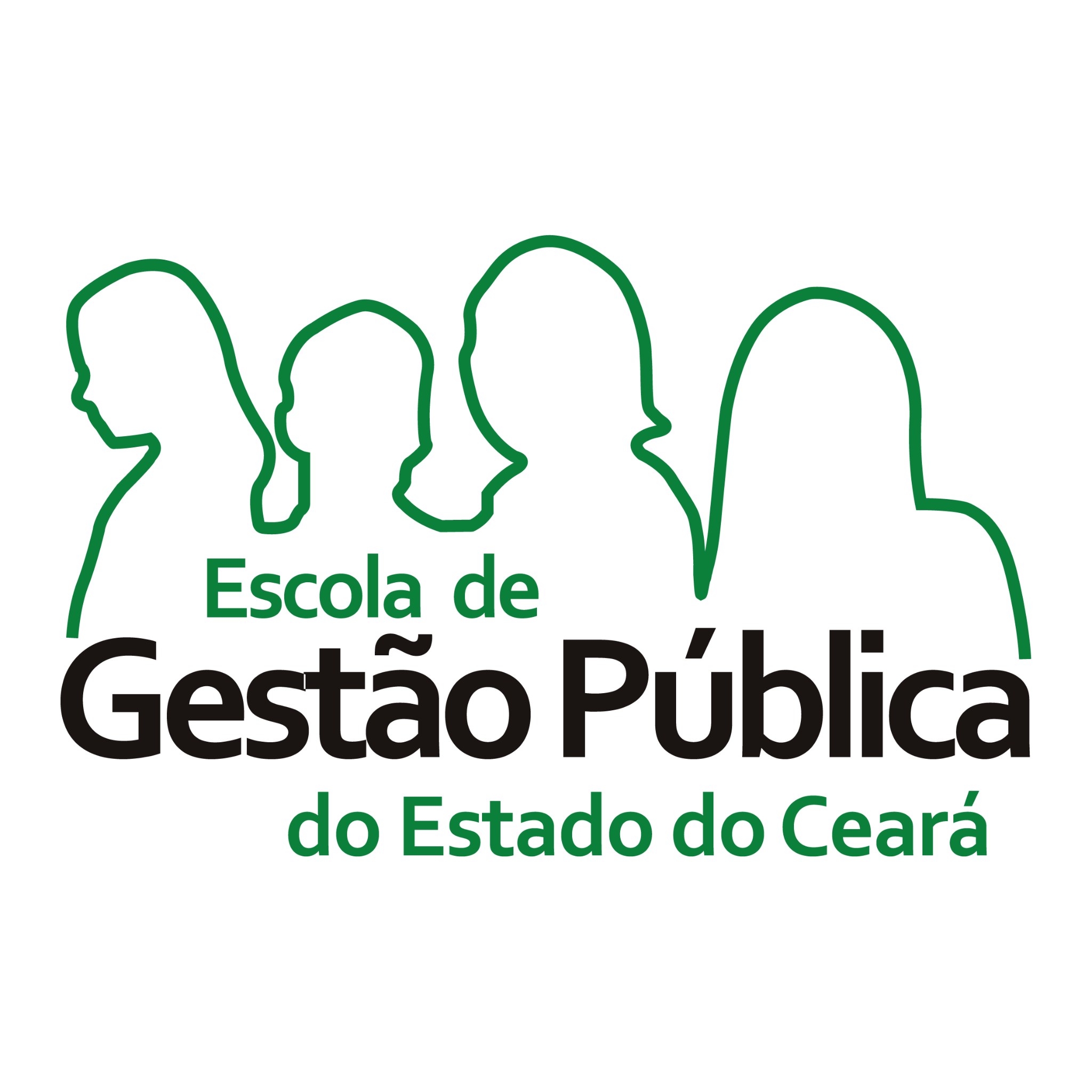 Reforma da Previdência - Emenda Constitucional Nº 103/2019 – Principais Mudanças – Aposentadoria Professores
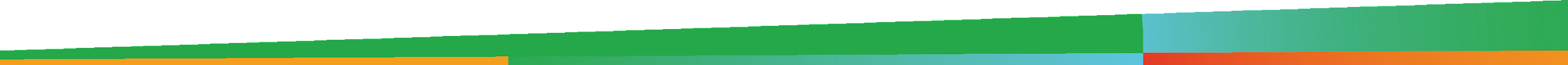 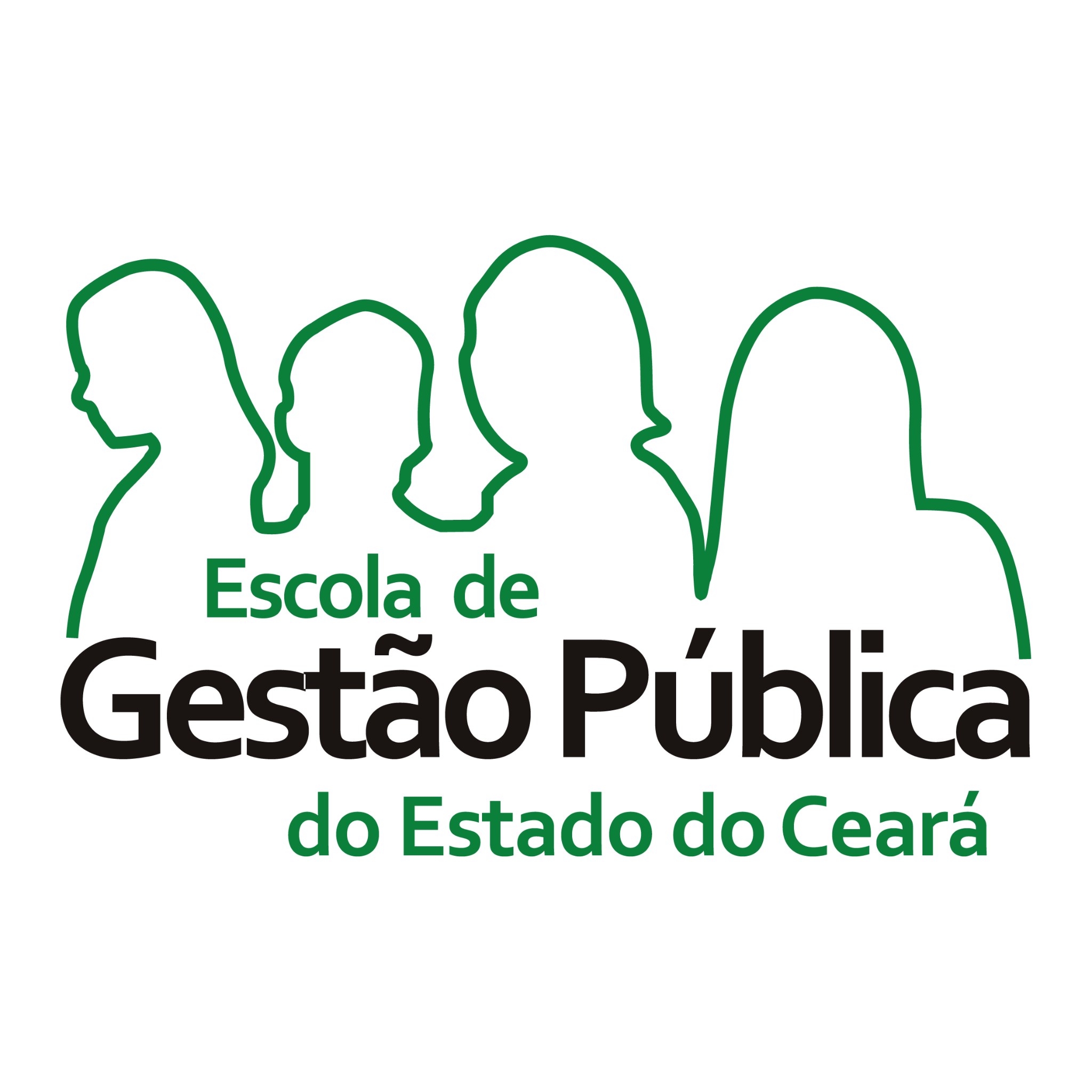 Reforma da Previdência - Emenda Constitucional Nº 103/2019 – Regras de Transição RPPS – Sistema de Pontos Geral
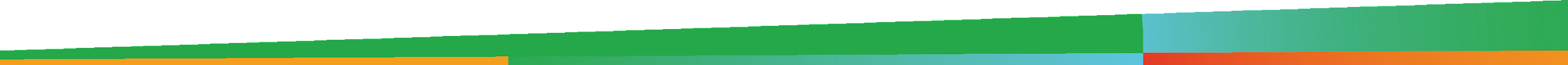 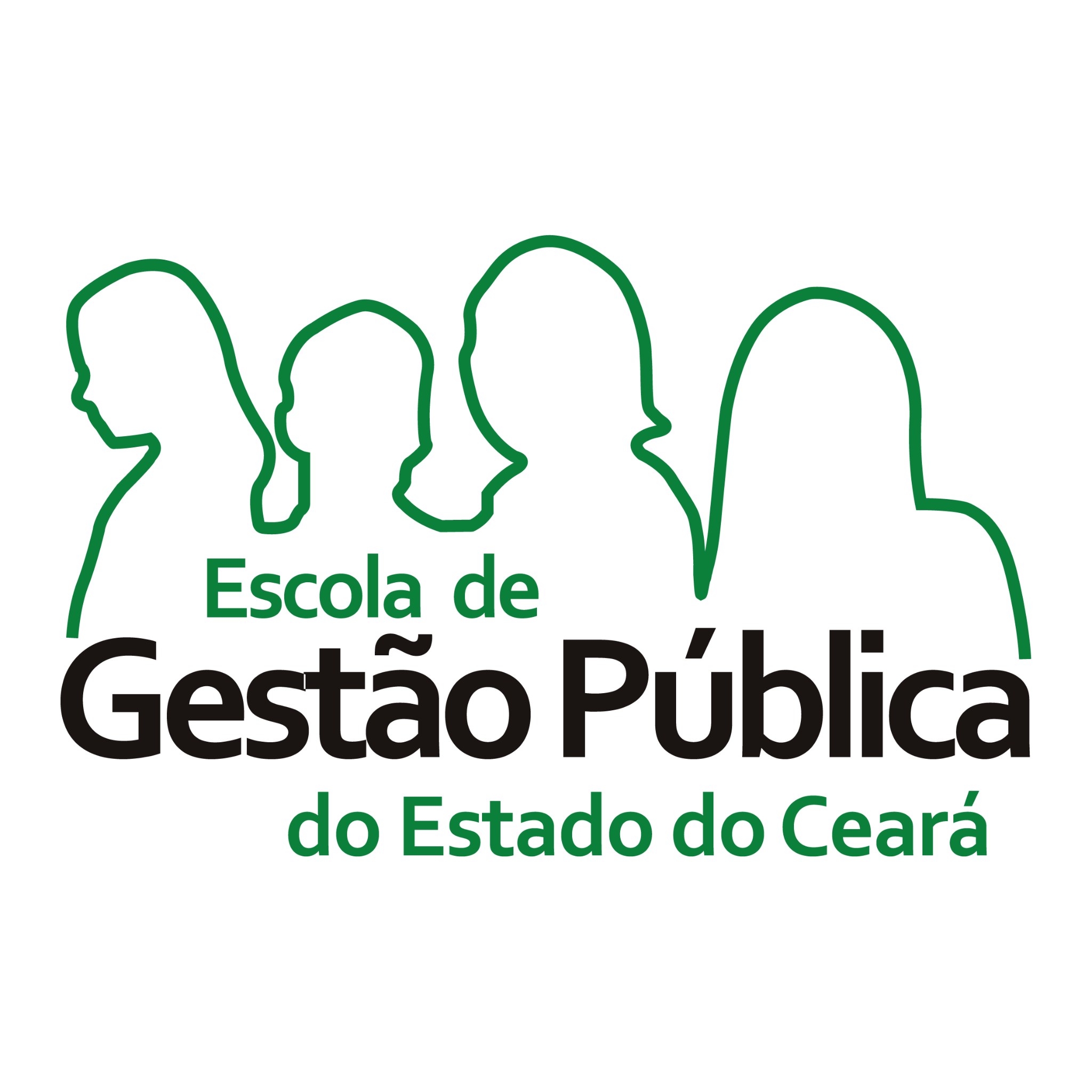 Reforma da Previdência - Emenda Constitucional Nº 103/2019 – Regras de Transição RPPS – Sistema de Pontos Professores
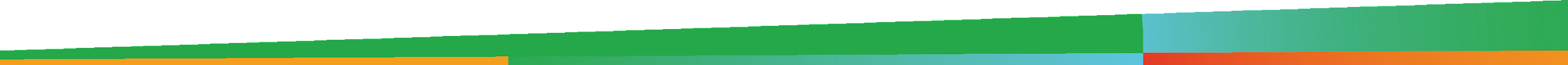 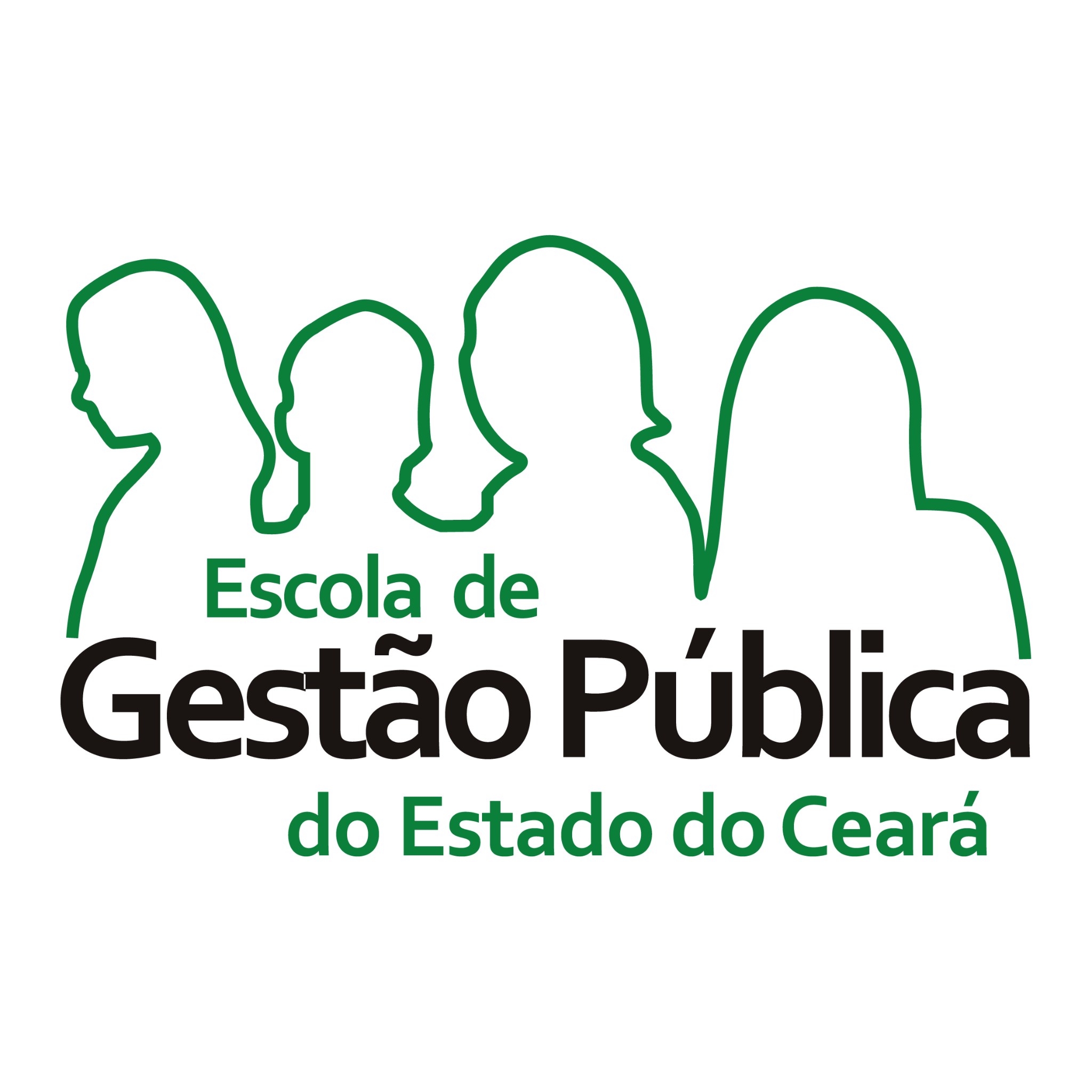 Reforma da Previdência - Emenda Constitucional Nº 103/2019 – Regras de Transição RPPS – Pedágio Geral
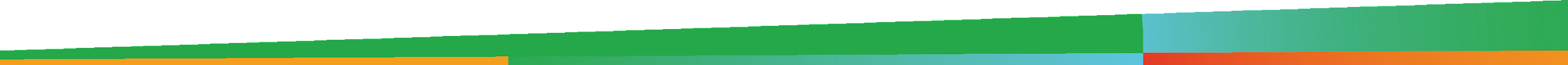 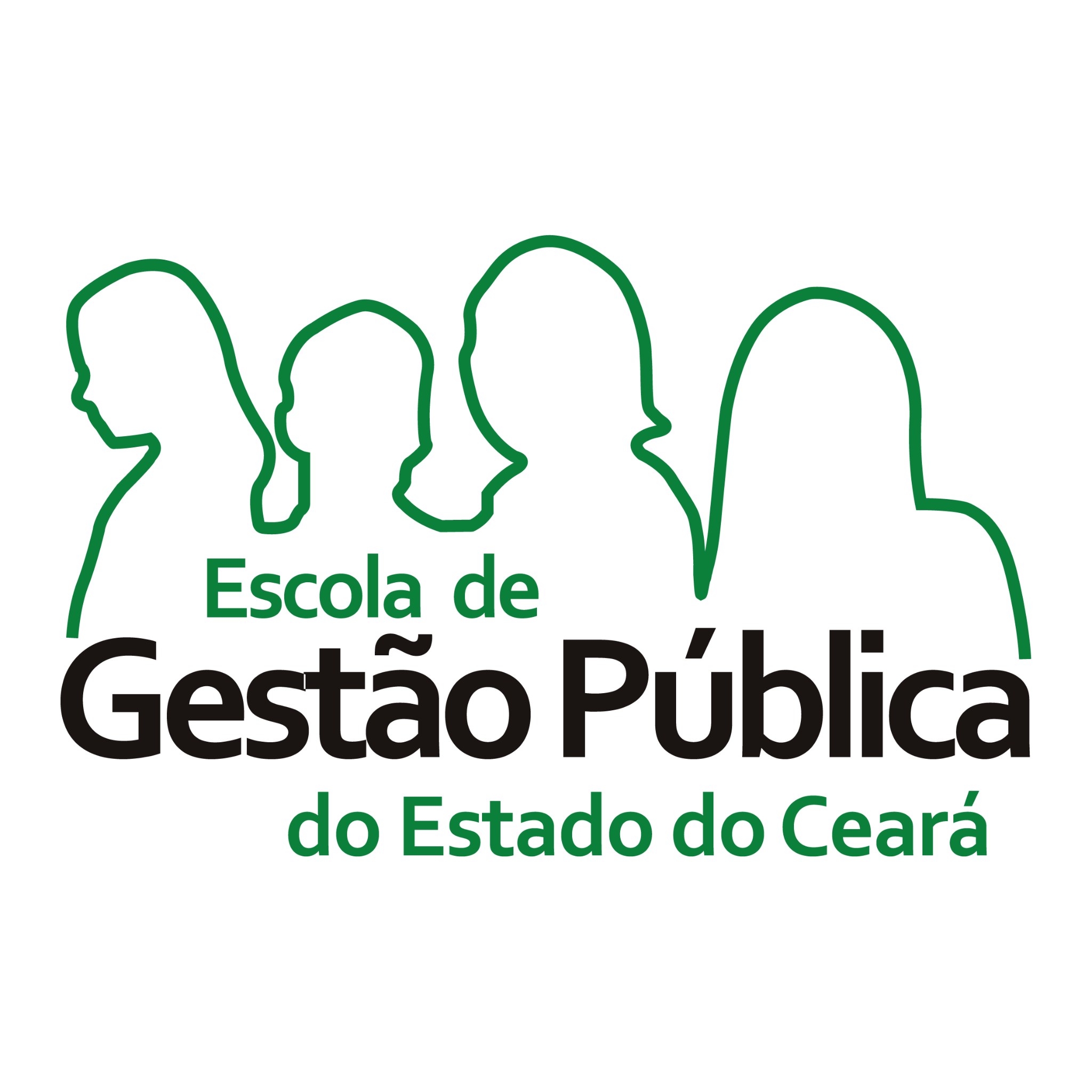 Reforma da Previdência - Emenda Constitucional Nº 103/2019 – Regras de Transição RPPS – Pedágio Professores
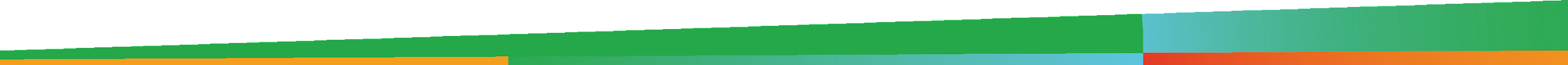 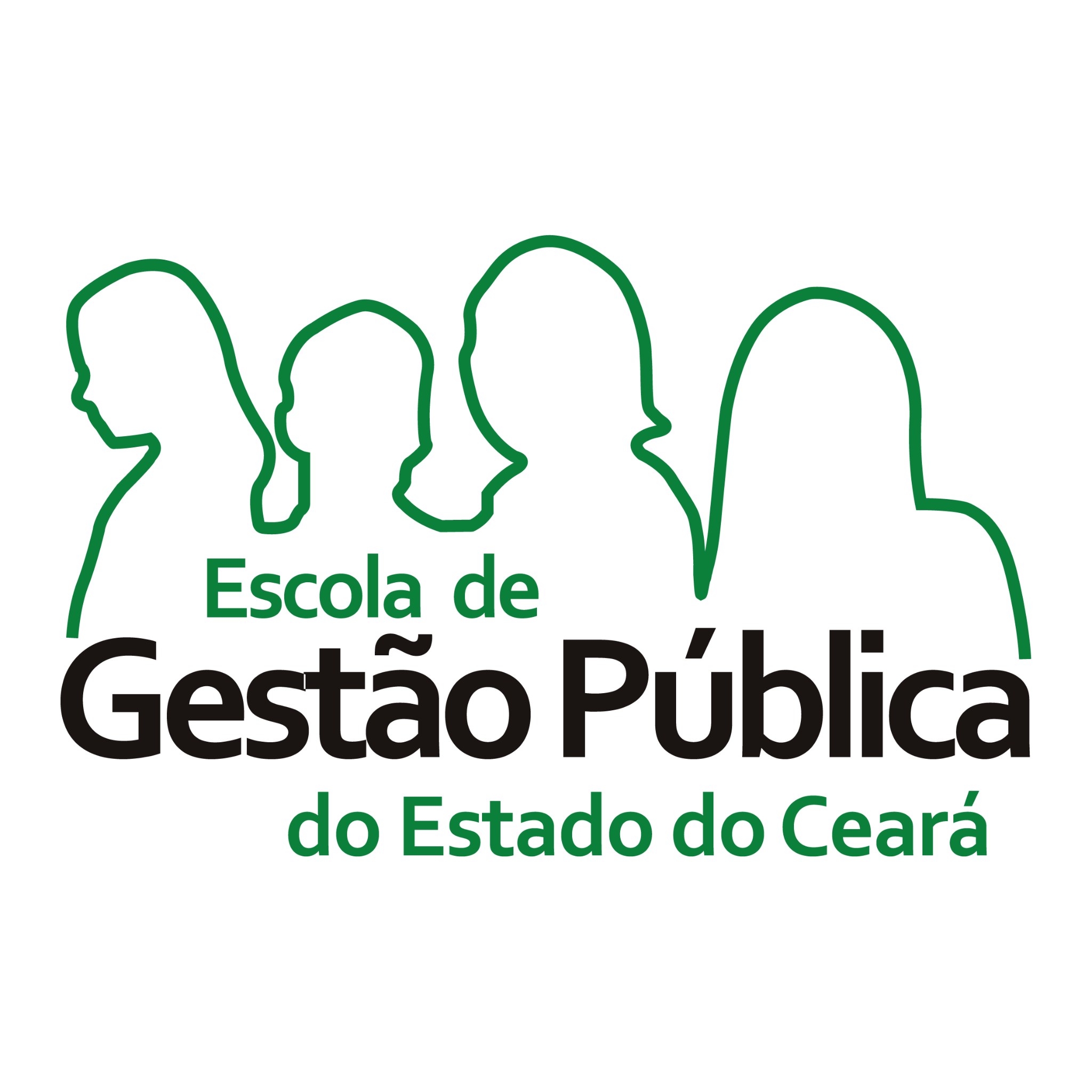 Reforma da Previdência - Emenda Constitucional Nº 103/2019 – Aposentadoria por Incapacidade Permanente
Possibilidade de readaptação para o exercício de cargo que seja compatível com a limitação que o servidor tenha sofrido em sua capacidade física ou mental, conforme disposto no art. 40, § 1º, inciso I, da Constituição Federal.
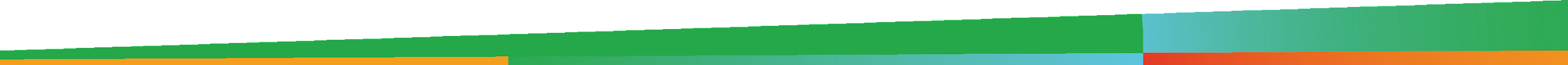 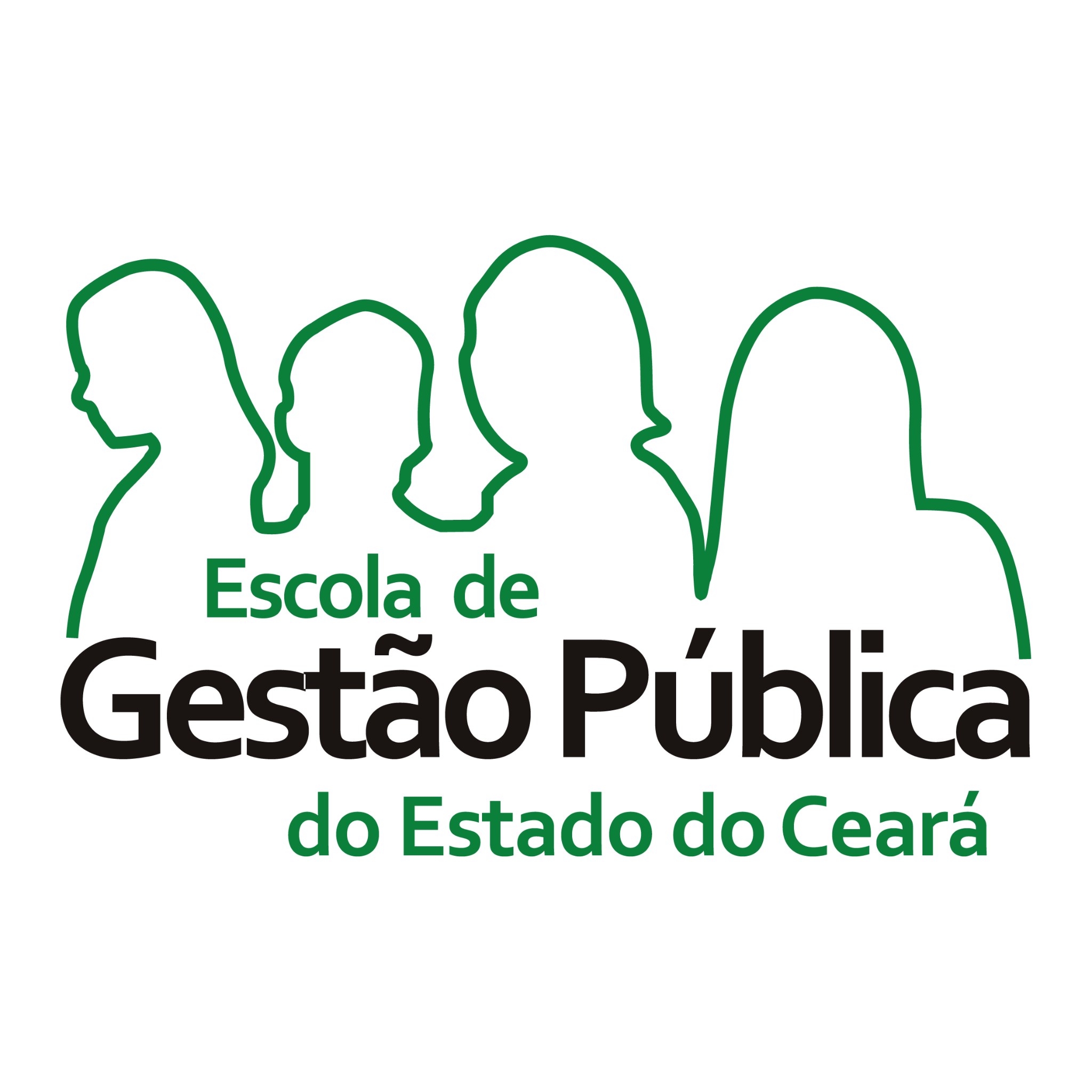 Reforma da Previdência - Emenda Constitucional Nº 103/2019 – Aposentadoria Compulsória
Ressalvado o cumprimento de critérios de acesso à aposentadoria voluntária que resulte em situação mais favorável, conforme disposto no art. 26, § 4º, da EC 103/2019.
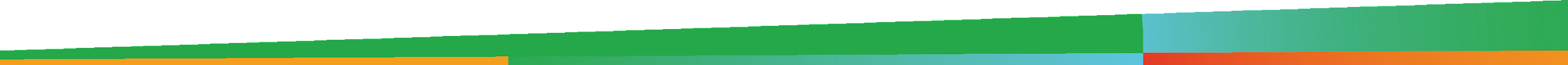 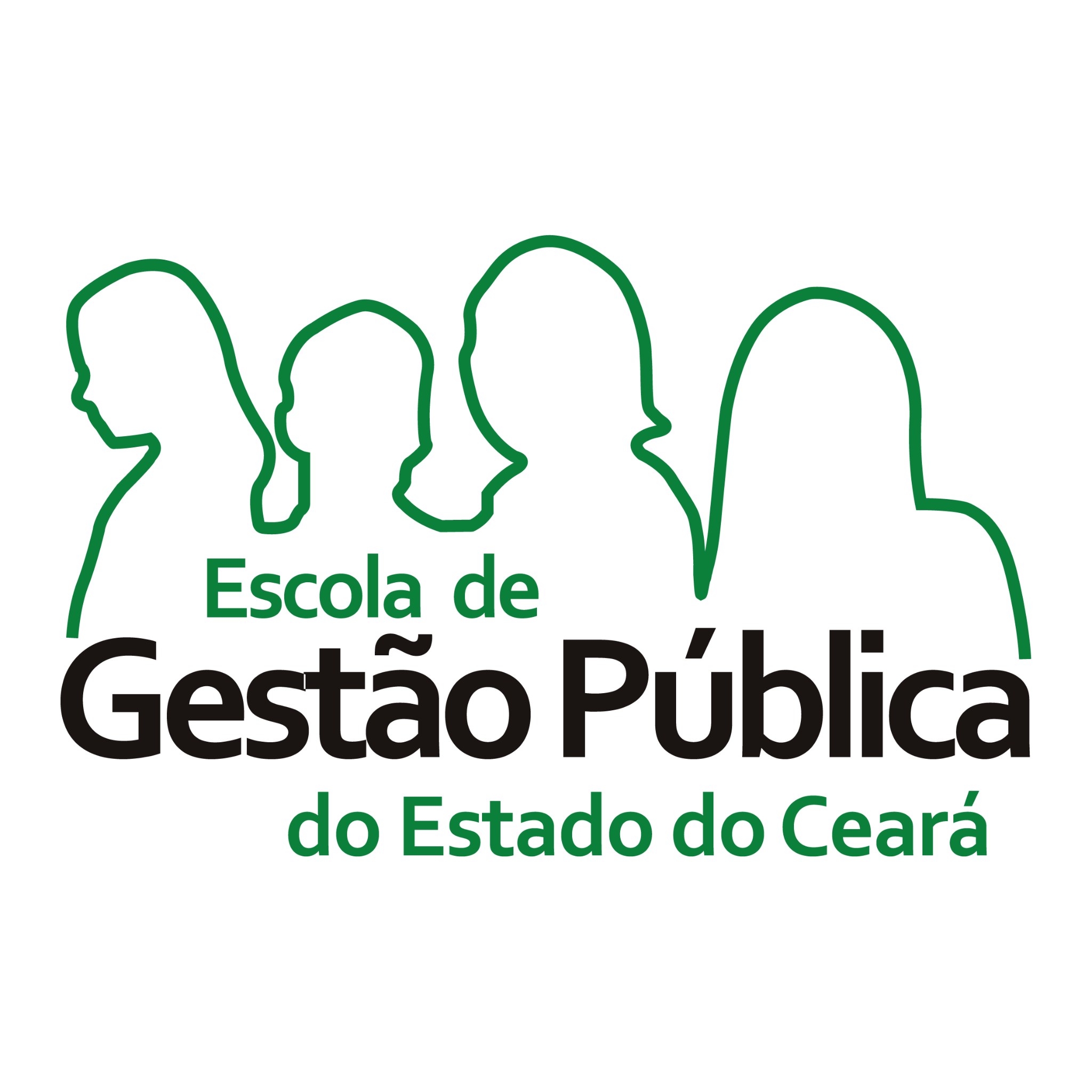 Reforma da Previdência - Emenda Constitucional Nº 103/2019 – Abono de Permanência
Art. 40, § 19, da Constituição Federal:

Observados critérios a serem estabelecidos em lei do respectivo ente federativo, o servidor titular de cargo efetivo que tenha completado as exigências para a aposentadoria voluntária e que opte por permanecer em atividade poderá fazer jus a um abono de permanência equivalente, no máximo, ao valor da sua contribuição previdenciária, até completar a idade para aposentadoria compulsória.
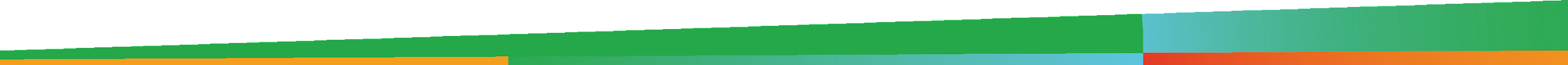 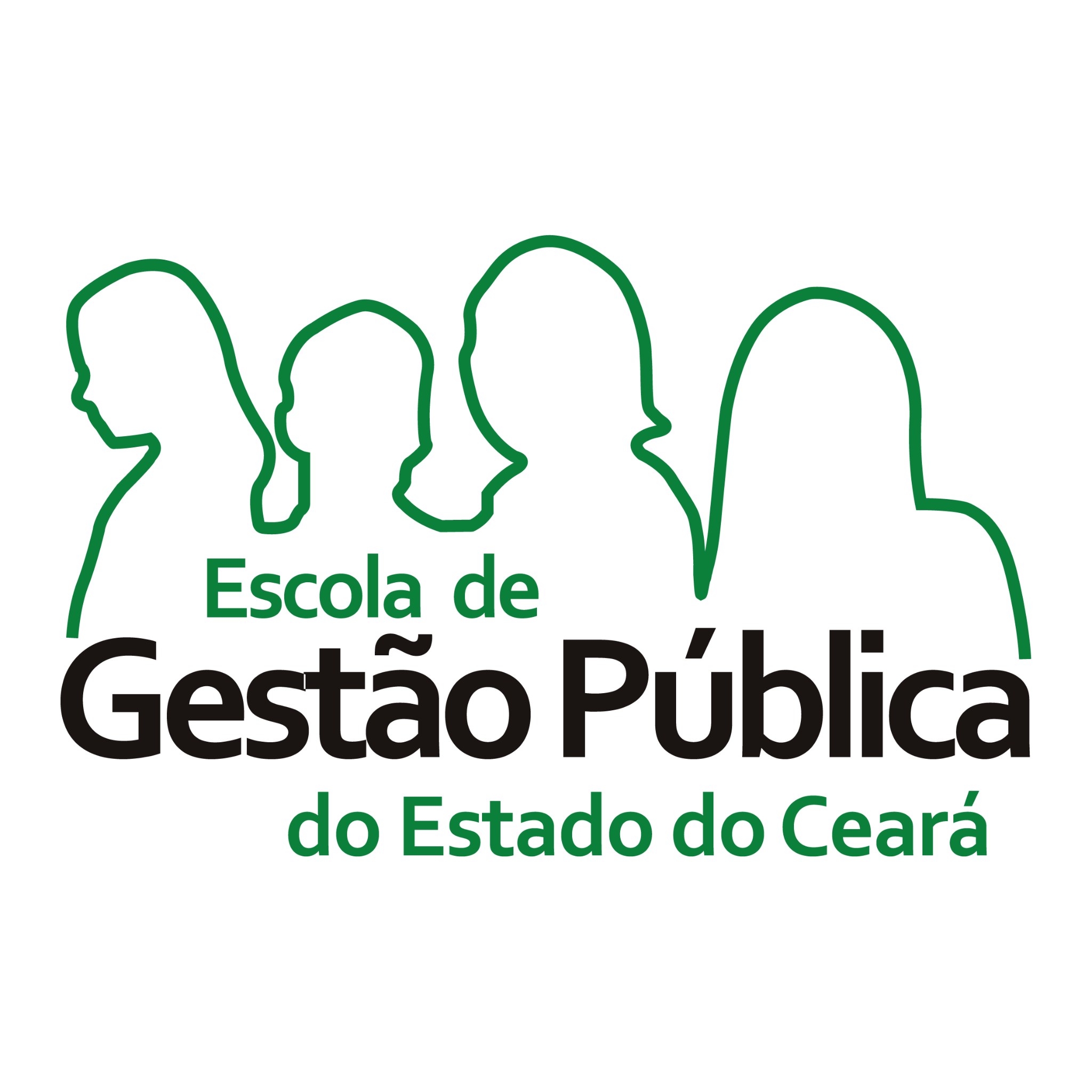 Reforma da Previdência - Emenda Constitucional Nº 103/2019 – Pensão por Morte
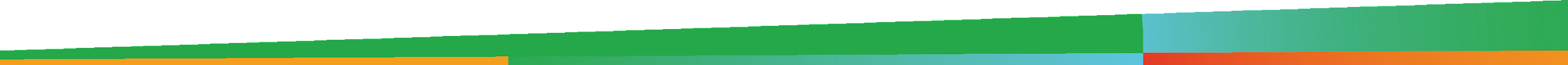 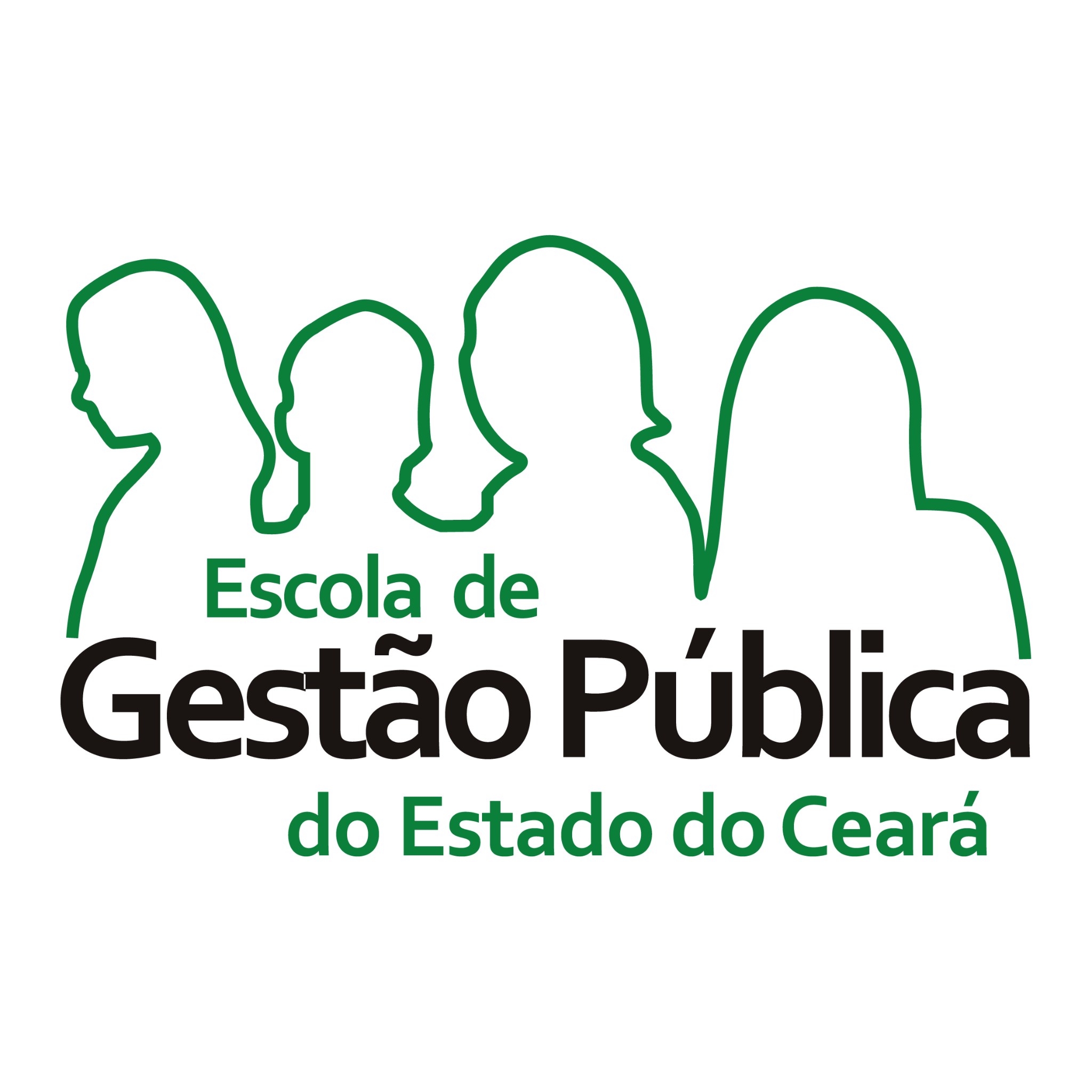 Reforma da Previdência - Emenda Constitucional Nº 103/2019 – Pensão por Morte – Pontos de Atenção
As cotas por dependente cessarão com a perda dessa qualidade e não serão reversíveis aos demais dependentes, preservado o valor de 100% da pensão por morte quando remanescerem 5 ou mais dependentes;

É vedada a acumulação de mais de uma pensão por morte deixada por cônjuge ou companheiro, no âmbito do mesmo regime de previdência social, ressalvadas as pensões do mesmo instituidor decorrentes do exercício de cargos acumuláveis na forma do art. 37 da Constituição Federal.
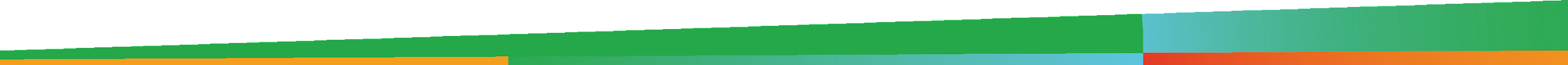 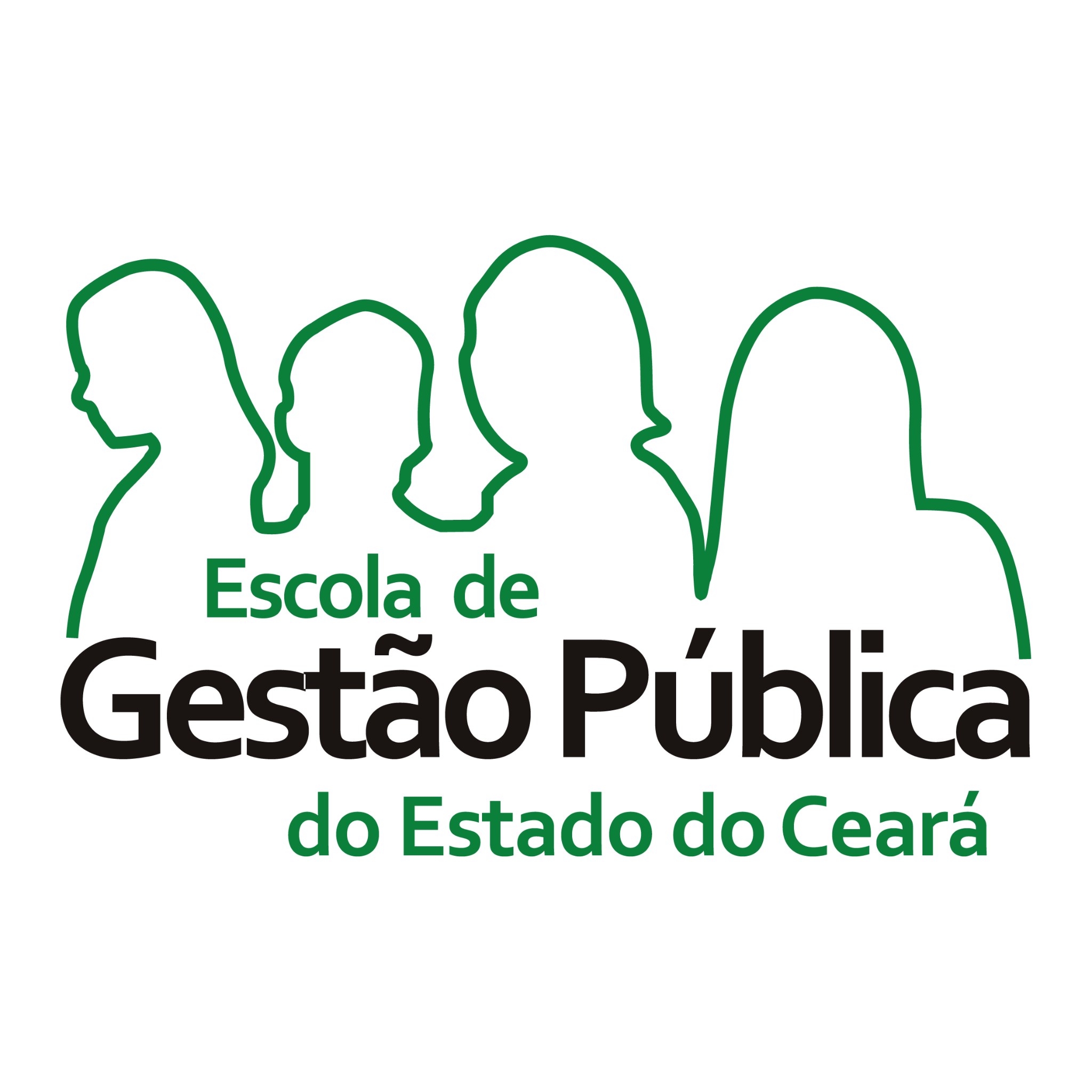 Reforma da Previdência - Emenda Constitucional Nº 103/2019 – Pensão por Morte – Cônjuge Companheiro – Regras de Acumulação de Benefícios
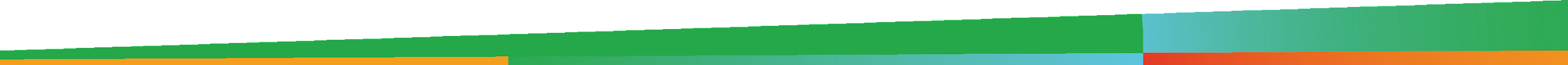 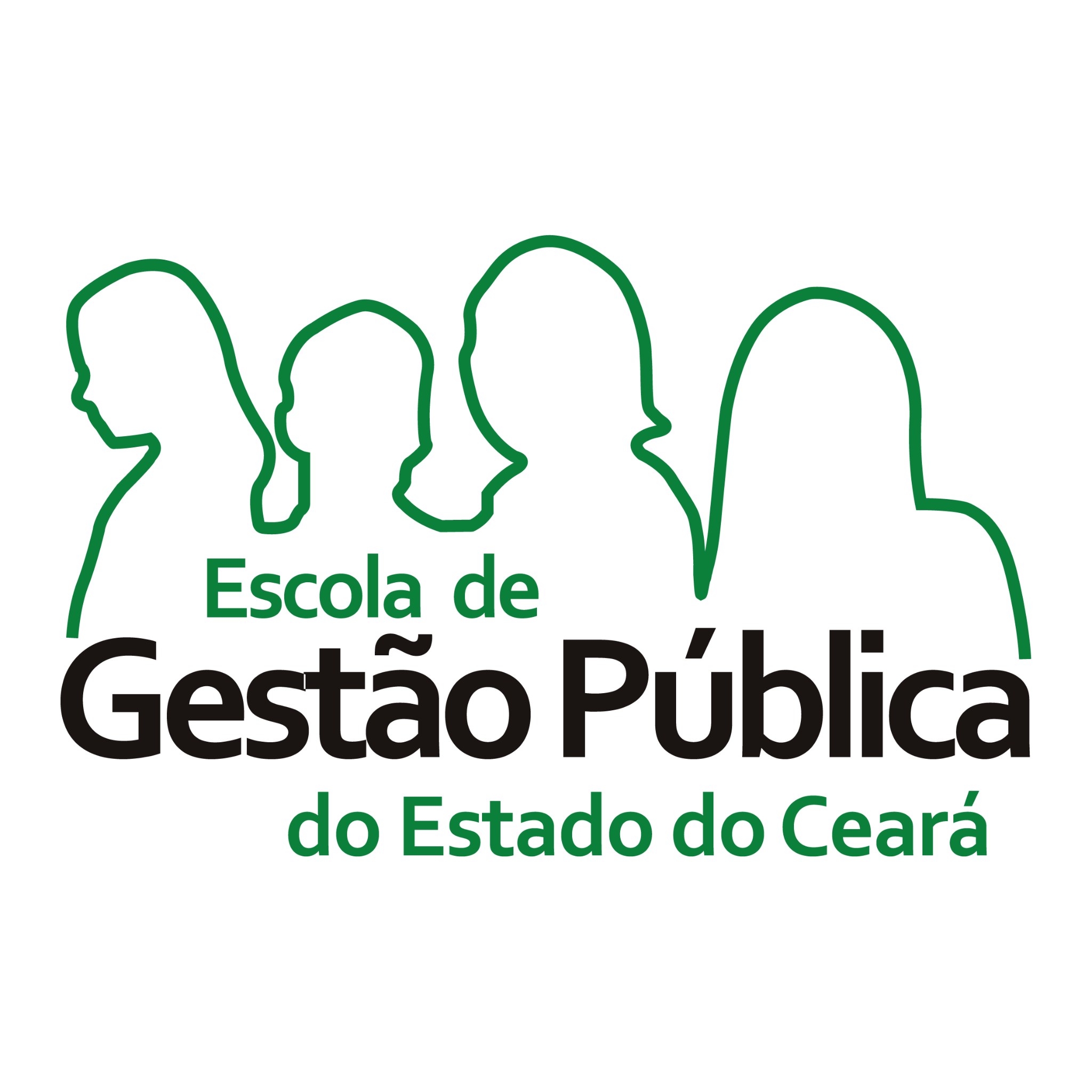 Reforma da Previdência - Emenda Constitucional Nº 103/2019 – Acumulação de Benefícios – Aplicação de Redutor
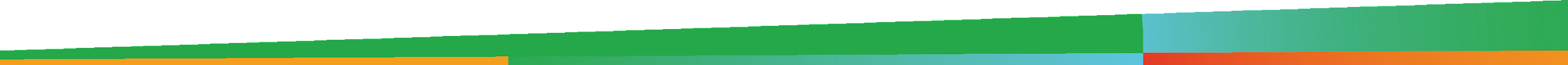 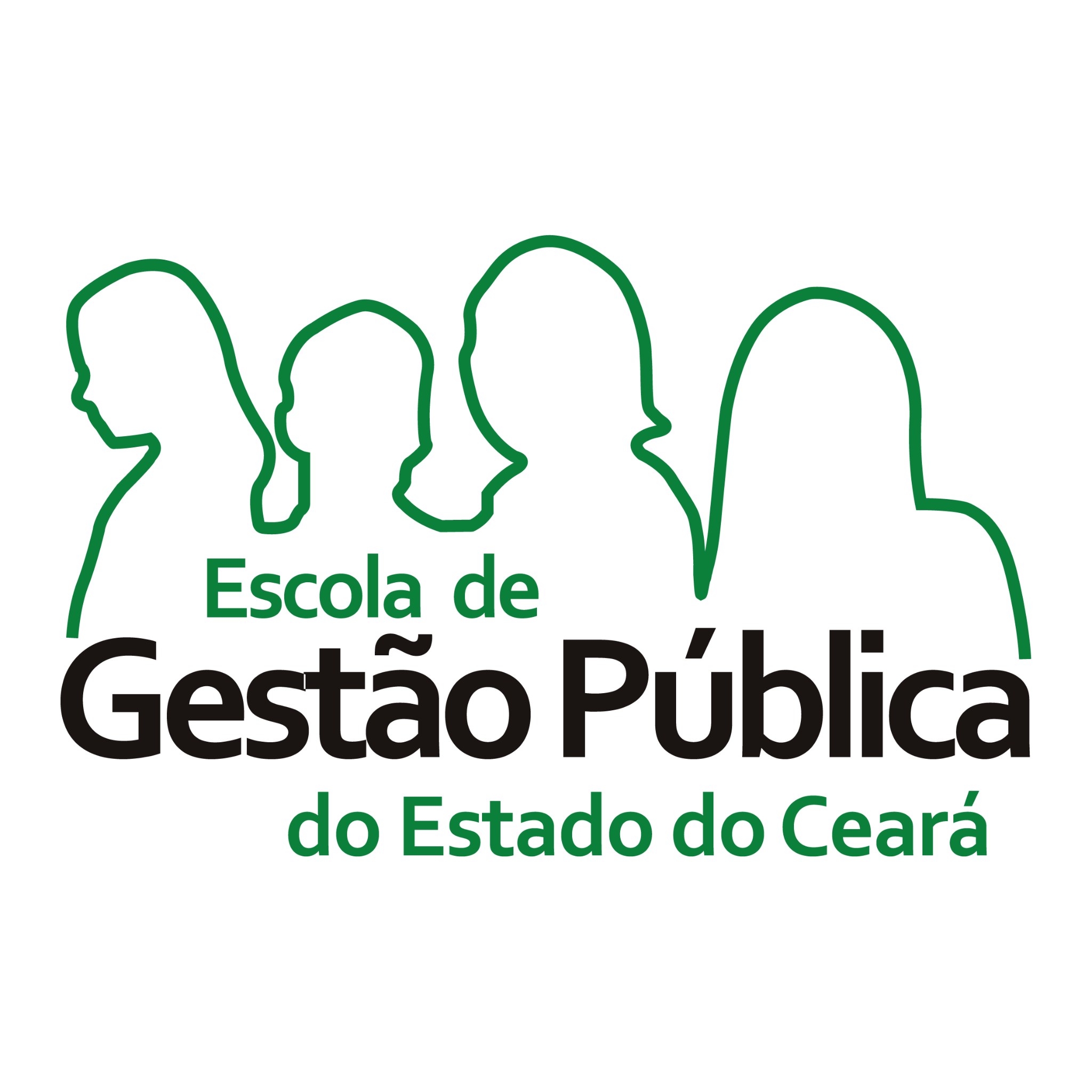 Reforma da Previdência - Emenda Constitucional Nº 103/2019 – Acumulação de Benefícios – Aplicação de Redutor – Pontos de Atenção
A incidência dos redutores só deve ocorrer quando o direito a pelo menos um dos benefícios houver sido adquirido após a data de entrada em vigor da Emenda Constitucional nº 103/2019;

A aplicação dos redutores deve incidir em cada benefício de menor valor de forma isolada, pois, no § 2º do art. 24 da EC Nº 103/2019 e no art. 165 da Portaria MTP nº 1.467/2022, não há previsão de soma de benefícios para fins de posterior aplicação do escalonamento por faixas de redução;

As restrições sobre acumulação de benefícios se aplicam ainda que os entes não tenham efetuado reforma na legislação do RPPS de seus servidores e continuem a aplicar as normas constitucionais e infraconstitucionais anteriores à data de publicação da Emenda Constitucional nº 103/2019;
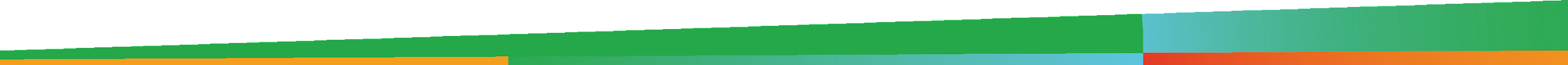 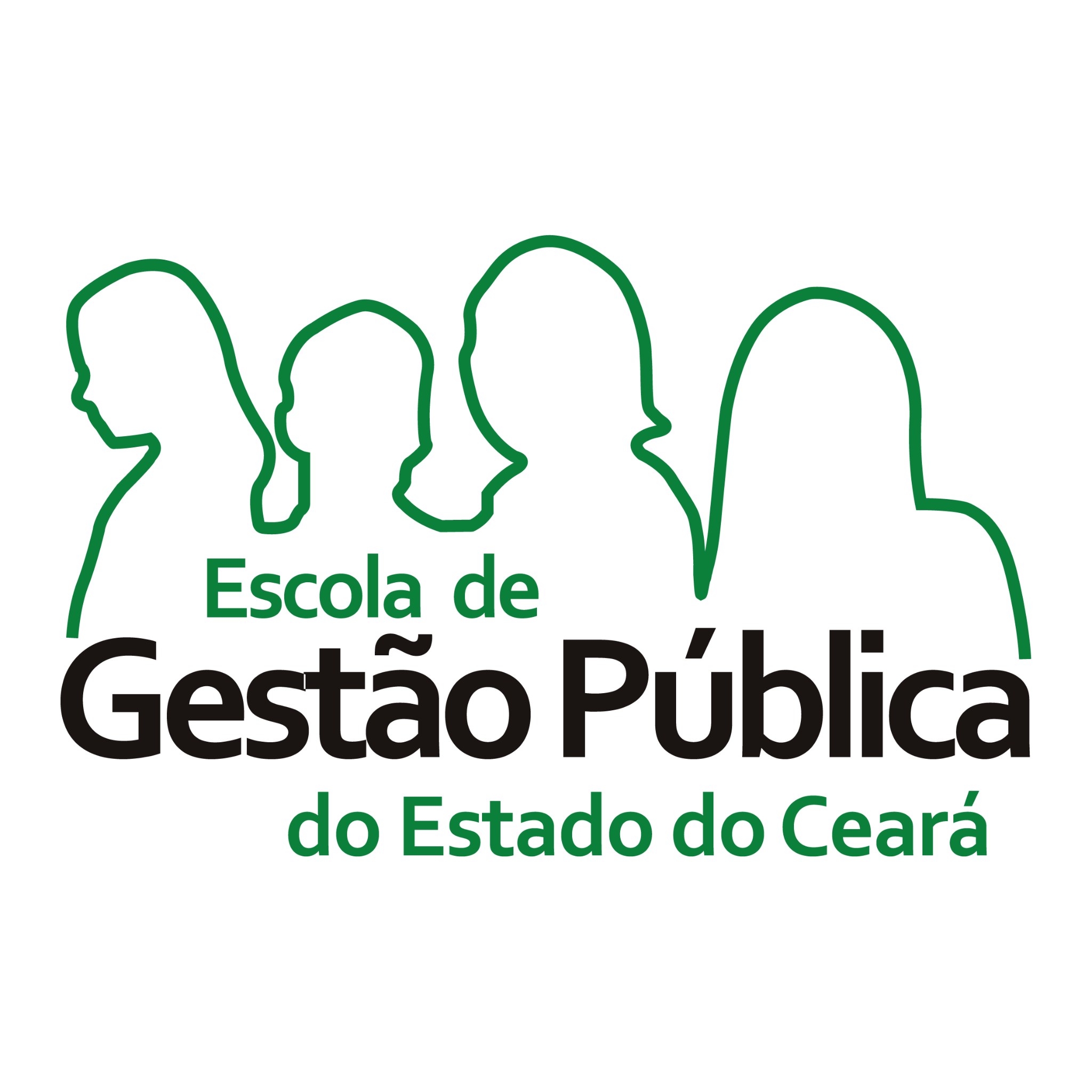 Reforma da Previdência - Emenda Constitucional Nº 103/2019 – Acumulação de Benefícios – Aplicação de Redutor – Pontos de Atenção
O escalonamento relativo à incidência dos redutores não se aplica às pensões por morte deixadas pelo mesmo cônjuge ou companheiro decorrentes de cargos acumuláveis no âmbito do mesmo RPPS, exceto quando as pensões forem acumuladas com aposentadoria de qualquer regime previdenciário; 

A aplicação dos redutores poderá ser revista a qualquer tempo, a pedido do interessado, em razão de alteração de algum dos benefícios; 

A parte do benefício a ser percebida, decorrente da aplicação das faixas de aplicação dos redutores, deverá ser recalculada por ocasião do reajuste do valor do salário mínimo nacional.
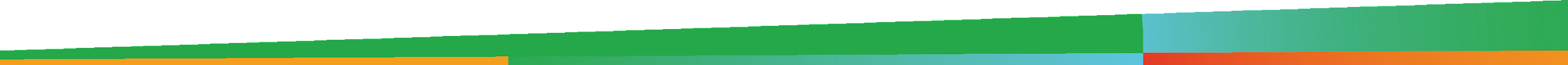 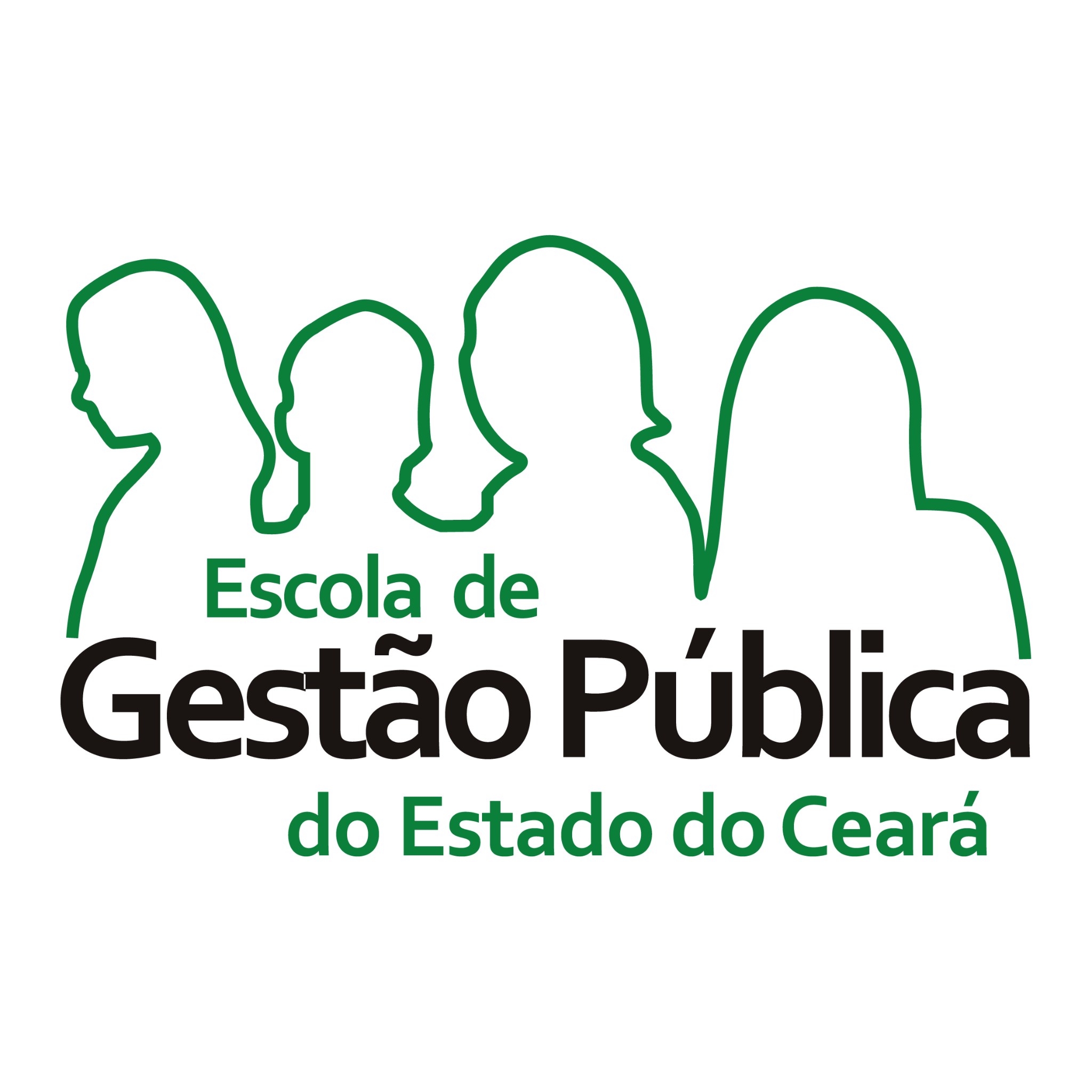 Reforma da Previdência - Emenda Constitucional Nº 103/2019 - Principais Pontos de Adequação para os Entes com RPPS
Alíquotas de Contribuição

Rol de Benefícios

Regras de Benefícios (Requisitos e Forma de Cálculo)

Instituição do Regime de Previdência Complementar (RPC)
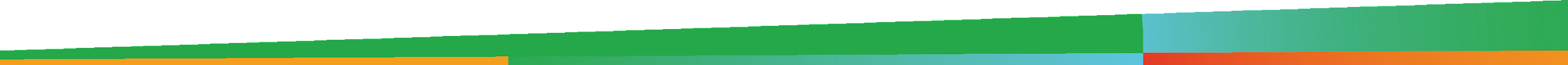 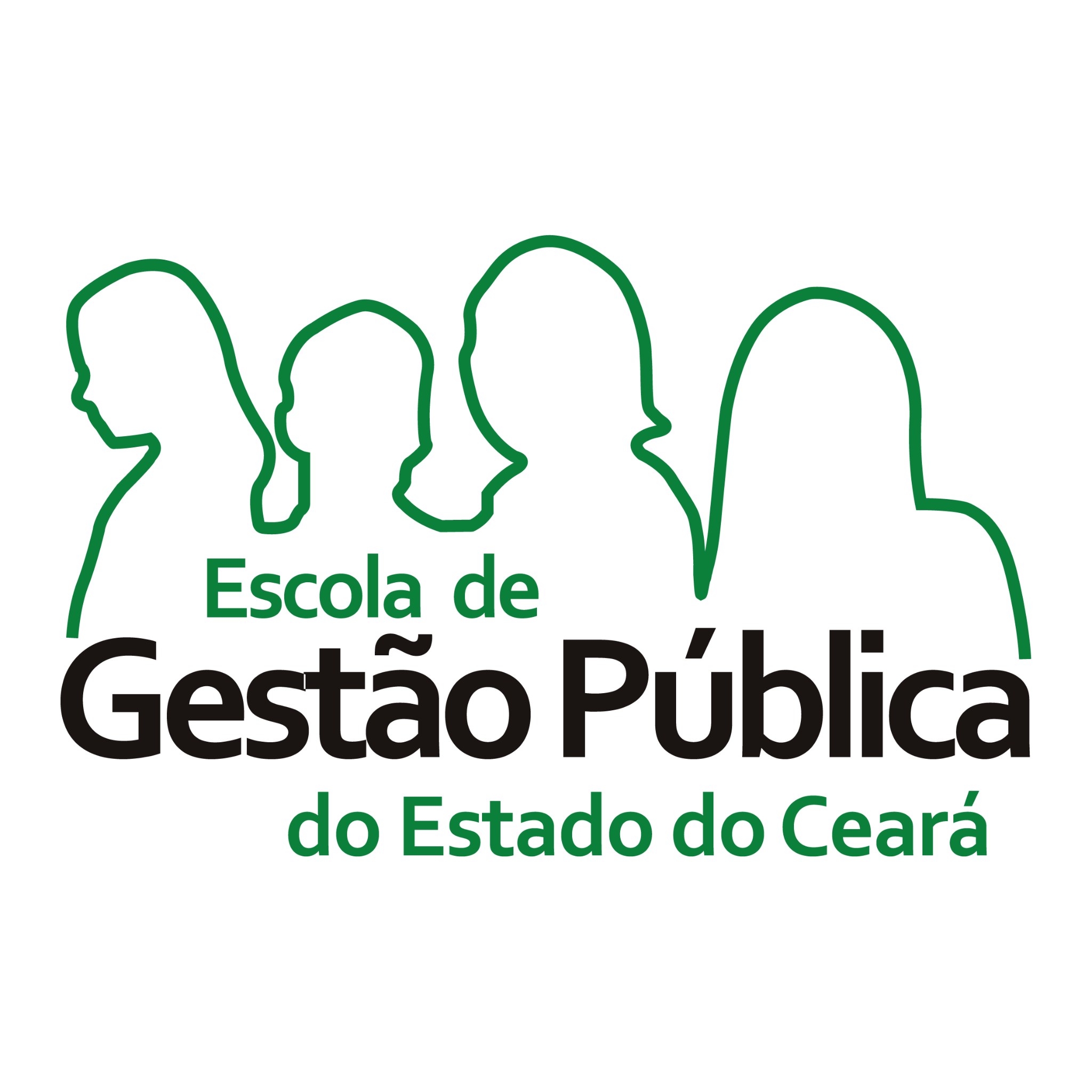 Reforma da Previdência - Emenda Constitucional Nº 103/2019 - Principais Pontos de Adequação para os Entes com RPPS
Alíquotas de Contribuição
Art. 9º, § 4º, da EC 103/2019:

Os Estados, o Distrito Federal e os Municípios não poderão estabelecer alíquota inferior à da contribuição dos servidores da União, exceto se demonstrado que o respectivo regime próprio de previdência social não possui deficit atuarial a ser equacionado, hipótese em que a alíquota não poderá ser inferior às alíquotas aplicáveis ao Regime Geral de Previdência Social.
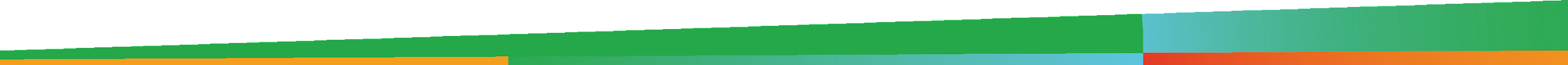 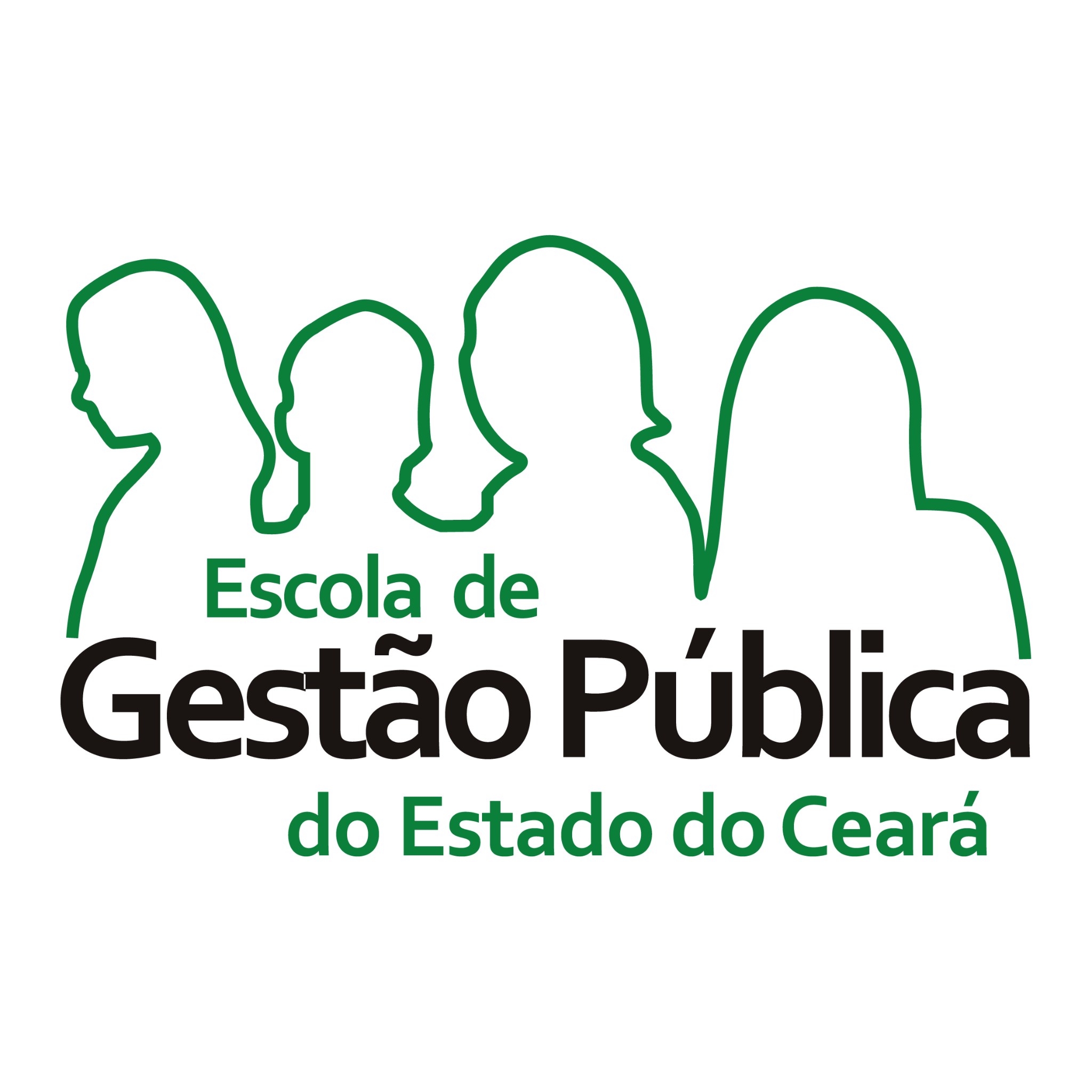 Reforma da Previdência - Emenda Constitucional Nº 103/2019 - Principais Pontos de Adequação para os Entes com RPPS
Alíquotas de Contribuição
TABELA DE CONTRIBUIÇÃO DOS SEGURADOS E BENEFICIÁRIOS DO REGIME PRÓPRIO DE PREVIDÊNCIA SOCIAL DA UNIÃO A PARTIR DE 1º DE JANEIRO DE 2024
Fonte: Site do Instituto Nacional do Seguro Social - INSS
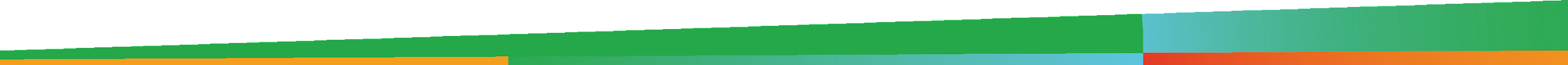 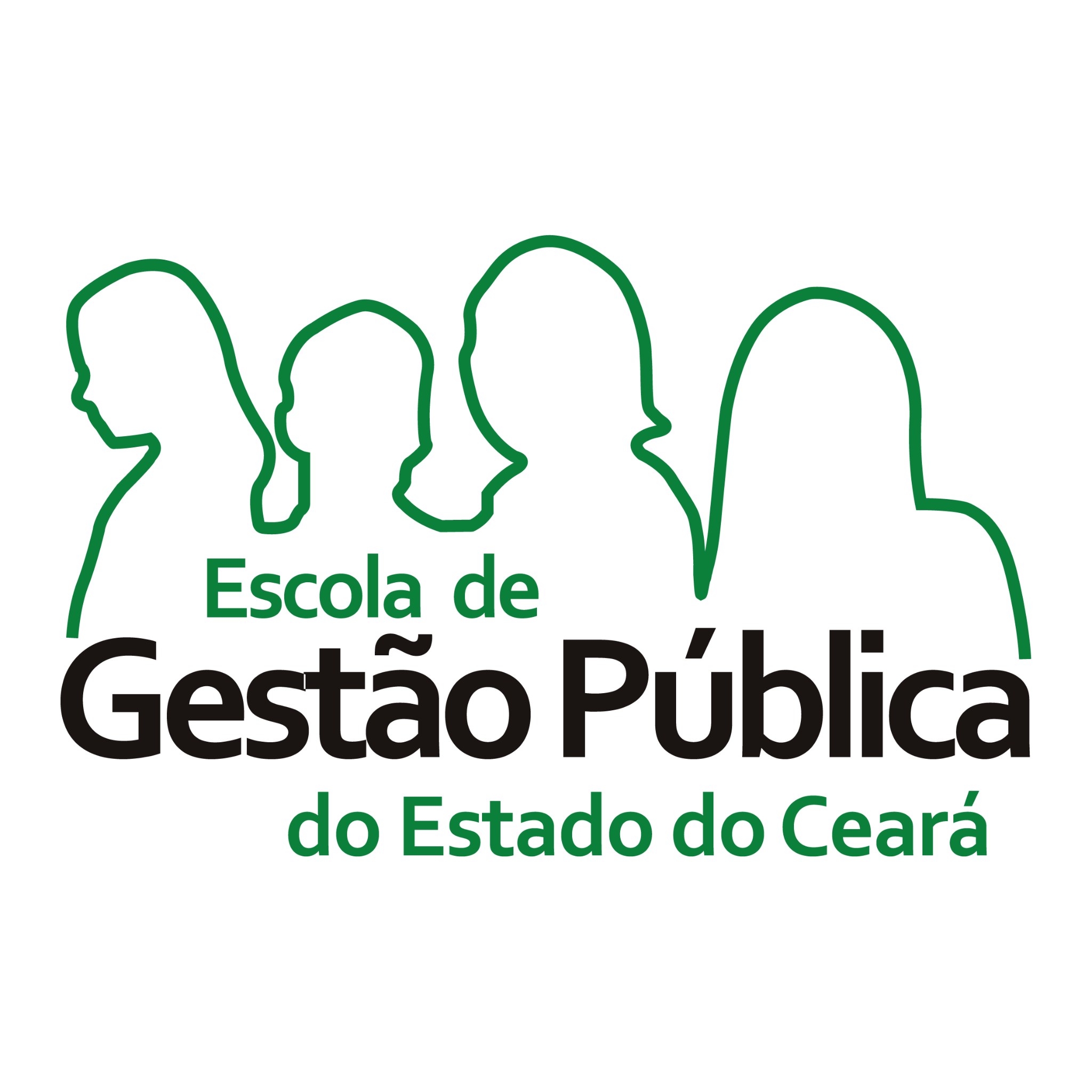 Reforma da Previdência - Emenda Constitucional Nº 103/2019 - Principais Pontos de Adequação para os Entes com RPPS
Alíquotas de Contribuição
Art. 149, §§ 1º e 1º-A, da Constituição Federal:

§ 1º A União, os Estados, o Distrito Federal e os Municípios instituirão, por meio de lei, contribuições para custeio de regime próprio de previdência social, cobradas dos servidores ativos, dos aposentados e dos pensionistas, que poderão ter alíquotas progressivas de acordo com o valor da base de contribuição ou dos proventos de aposentadoria e de pensões.

§ 1º-A. Quando houver deficit atuarial, a contribuição ordinária dos aposentados e pensionistas poderá incidir sobre o valor dos proventos de aposentadoria e de pensões que supere o salário-mínimo.
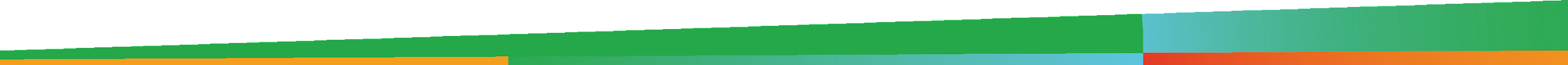 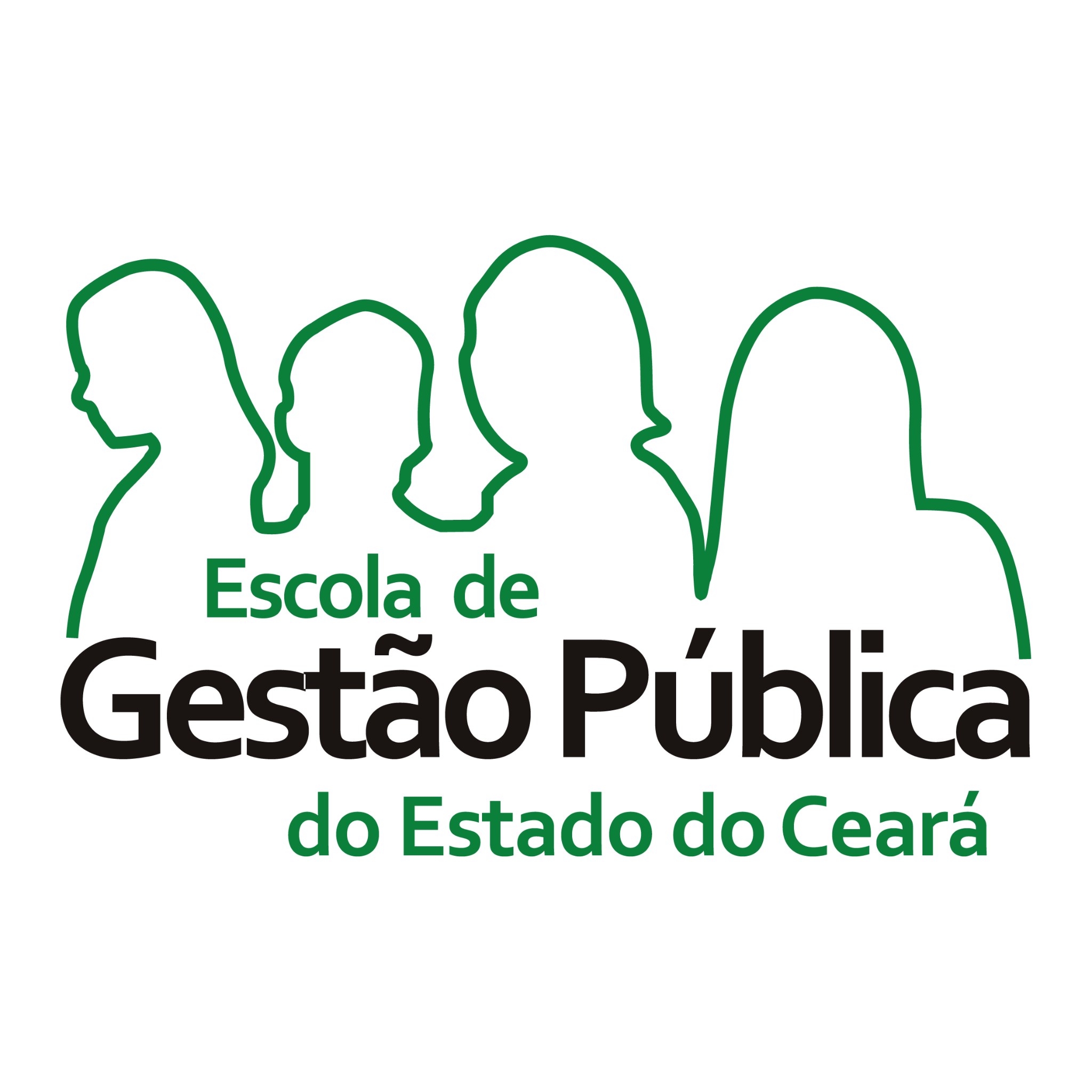 Reforma da Previdência - Emenda Constitucional Nº 103/2019 - Principais Pontos de Adequação para os Entes com RPPS
Alíquotas de Contribuição
Art. 149, §§  1º-B e 1º-C, da Constituição Federal:

§ 1º-B. Demonstrada a insuficiência da medida prevista no § 1º-A para equacionar o deficit atuarial, é facultada a instituição de contribuição extraordinária, no âmbito da União, dos servidores públicos ativos, dos aposentados e dos pensionistas. 

§ 1º-C. A contribuição extraordinária de que trata o § 1º-B deverá ser instituída simultaneamente com outras medidas para equacionamento do deficit e vigorará por período determinado, contado da data de sua instituição.
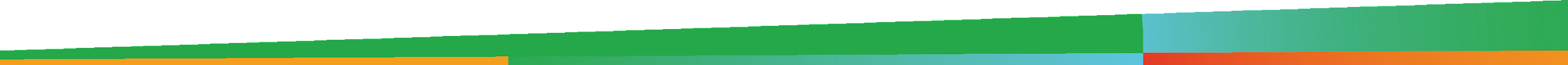 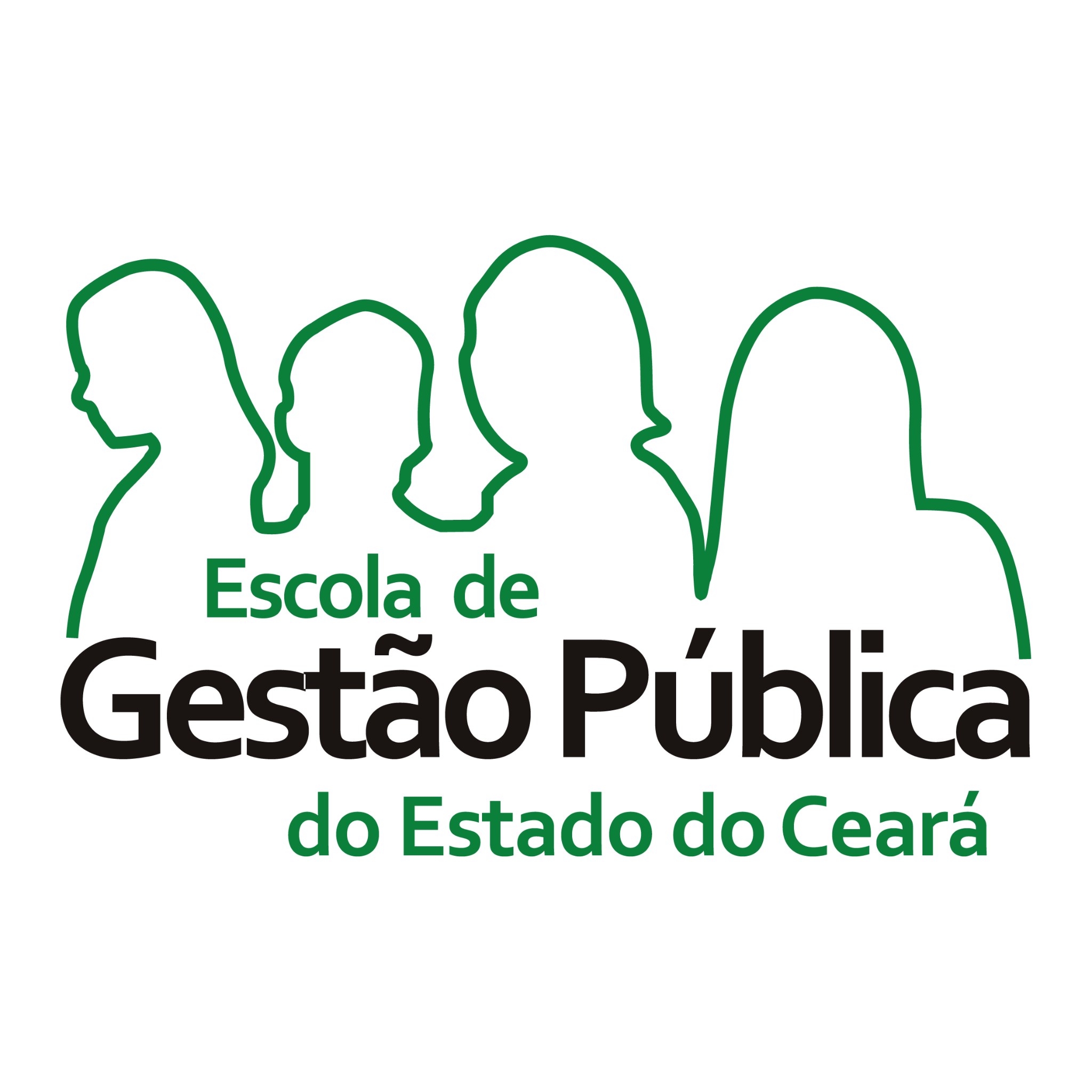 Reforma da Previdência - Emenda Constitucional Nº 103/2019 - Principais Pontos de Adequação para os Entes com RPPS
Alíquotas de Contribuição
Art. 9º, § 8º, da EC 103/2019:

“Por meio de lei, poderá ser instituída contribuição extraordinária pelo prazo máximo de 20 (vinte) anos, nos termos dos §§ 1º-B e 1º-C do art. 149 da Constituição Federal.”
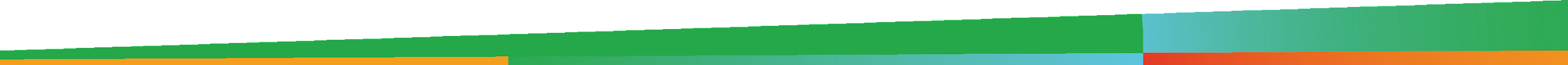 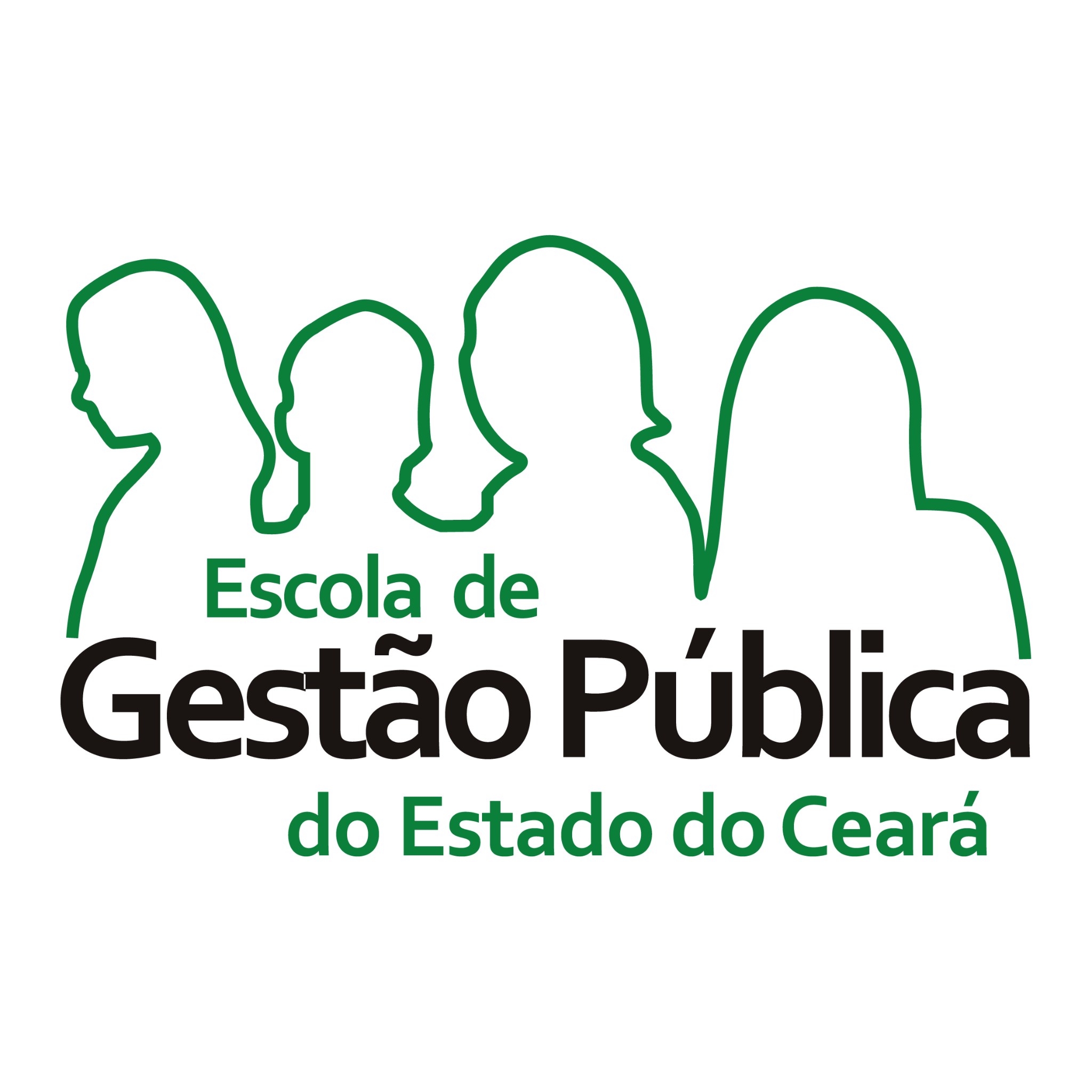 Reforma da Previdência - Emenda Constitucional Nº 103/2019 - Principais Pontos de Adequação para os Entes com RPPS
Rol de Benefícios
Art. 9º, § 2º, da EC 103/2019:

“O rol de benefícios dos regimes próprios de previdência social fica limitado às aposentadorias e à pensão por morte.”
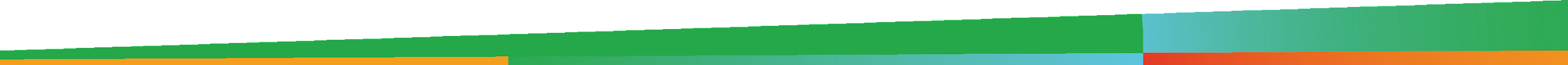 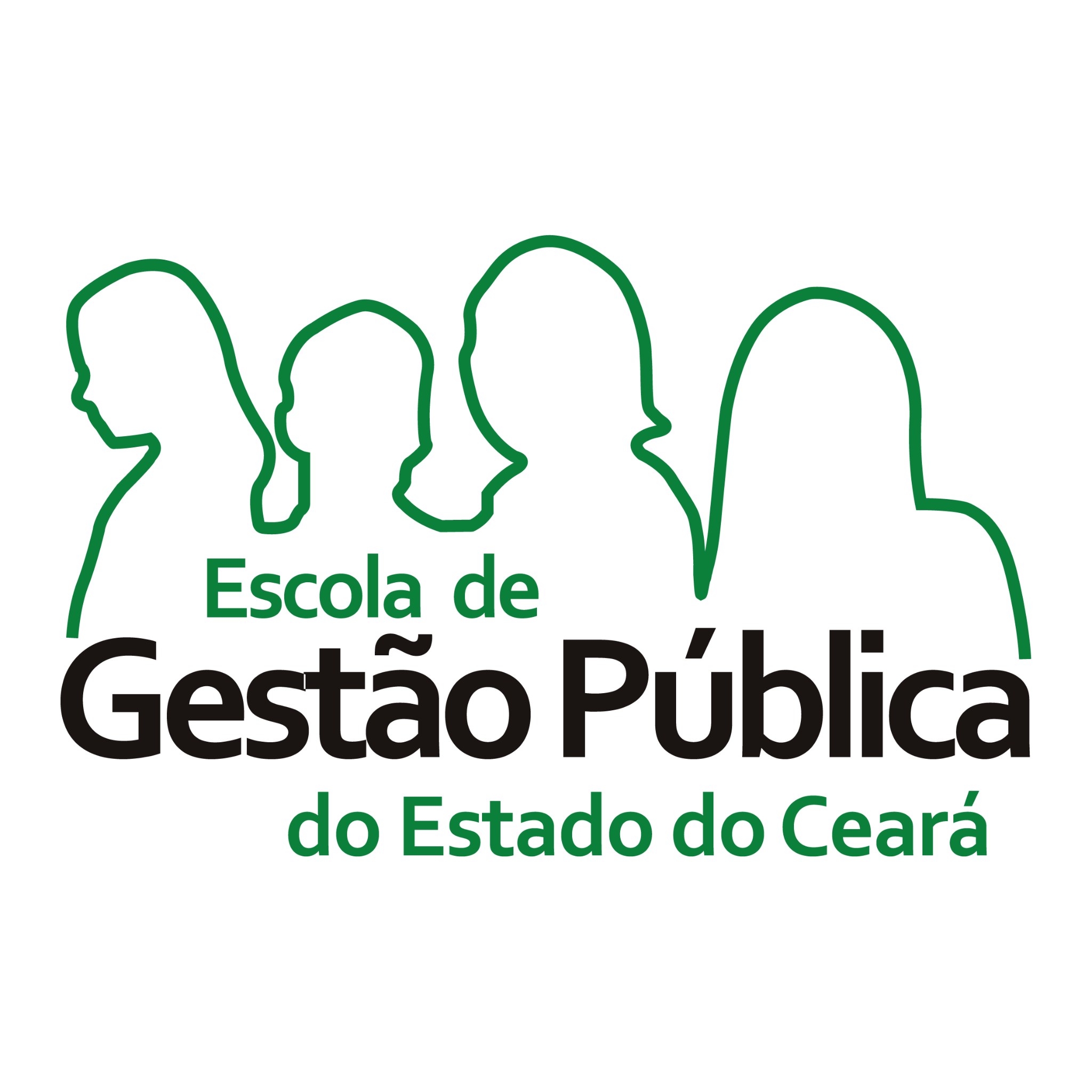 Reforma da Previdência - Emenda Constitucional Nº 103/2019 - Principais Pontos de Adequação para os Entes com RPPS
Regras de Benefícios
Regras de elegibilidade
Regras de cálculo
Regras de reajustamento dos benefícios
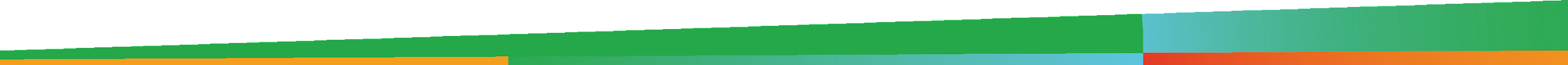 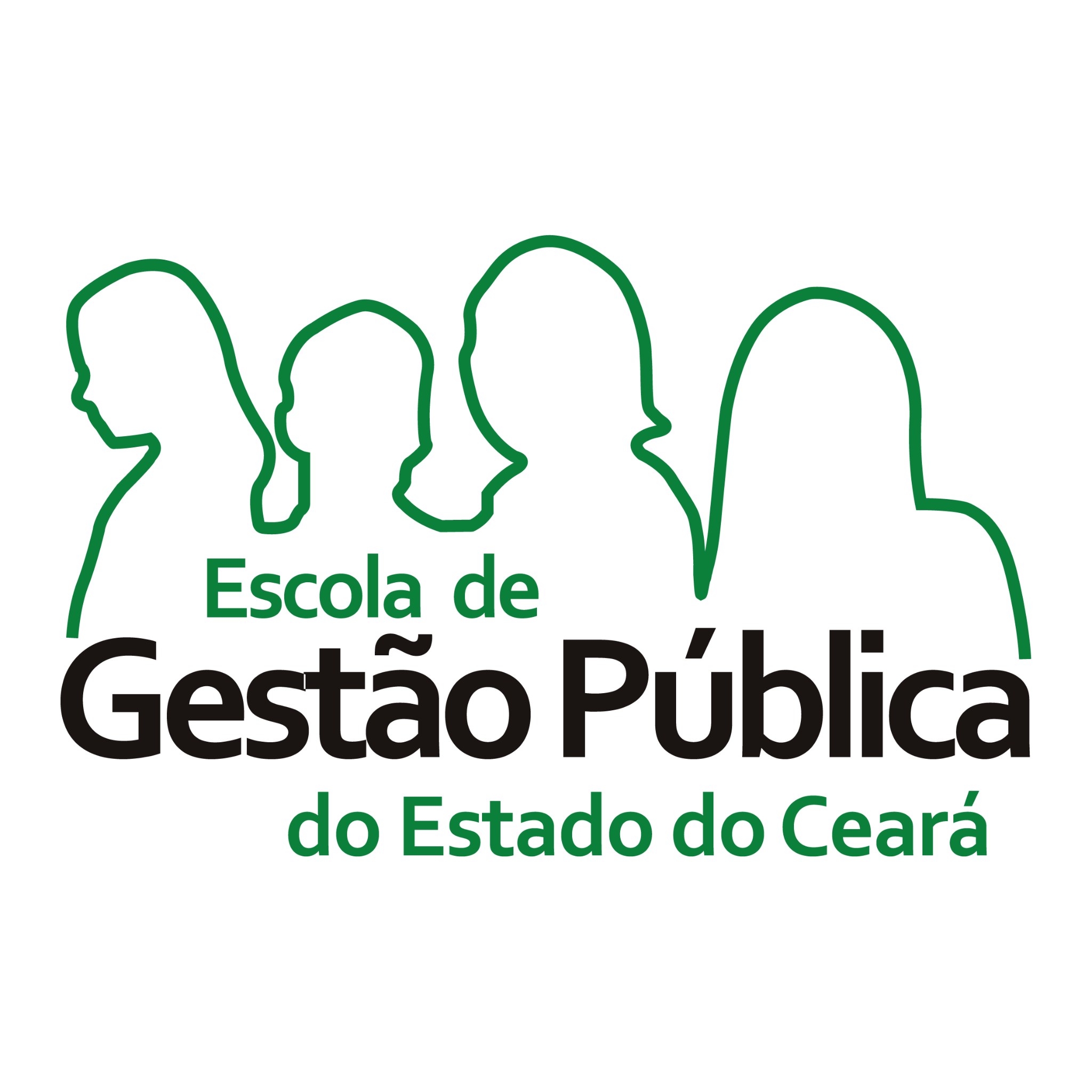 Reforma da Previdência no RPPS do Estado do Ceará
Legislação Estadual em Destaque
Emenda Constitucional Nº 97/2019: estabelece idade mínima para aposentadoria igual a dos servidores federais;
Lei Complementar Estadual Nº 210/2019: aplicação, em âmbito estadual, da Emenda Constitucional Nº 103/2019 – Vigência a partir de 19/12/2019;
Lei Complementar Estadual Nº 123/2013: instituiu o Regime de Previdência Complementar – RPC – Em funcionamento desde 1º/8/2021 (Decreto Estadual nº 34.175/2021);
Lei Complementar Nº 167/2016: ajusta gradativamente a alíquota de contribuição previdenciária dos servidores civis até chegar aos 14% em 2019;
Lei Complementar Nº 184/2018: cria a Fundação de Previdência Social do Estado do Ceará - Cearaprev, vinculada à Secretaria do Planejamento e Gestão, como entidade gestora do Sistema Único de Previdência Social do Estado do Ceará – SUPSEC;
Lei Complementar Nº 185/2018: dispõe sobre normas para criação e funcionamento da Fundação de Previdência Complementar do Estado do Ceará – CE-Prevcom;
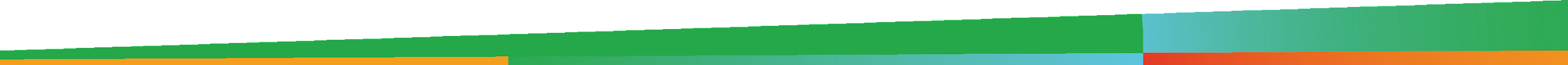 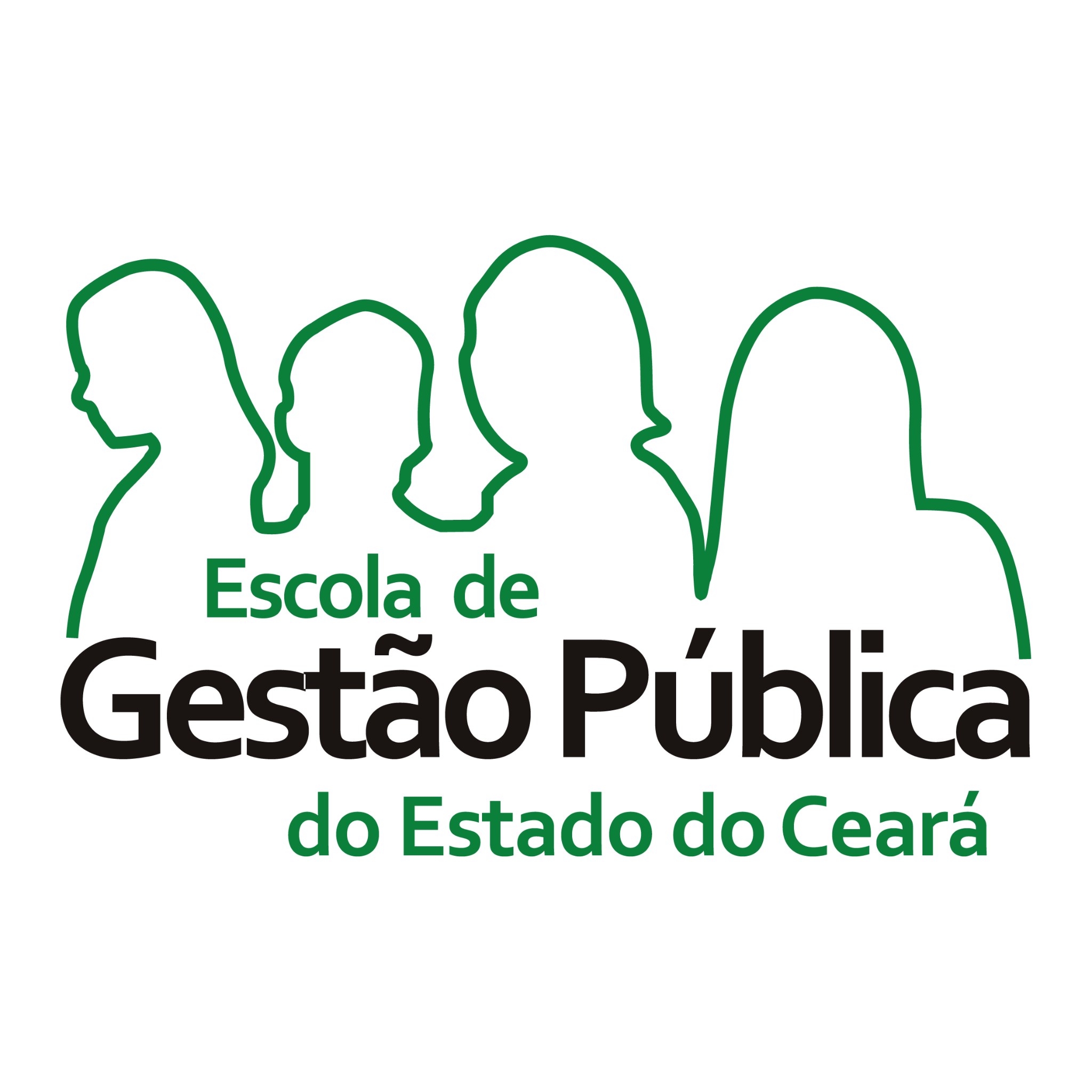 Comparativo da Reforma Federal com a Reforma Estadual
Principais diferenças
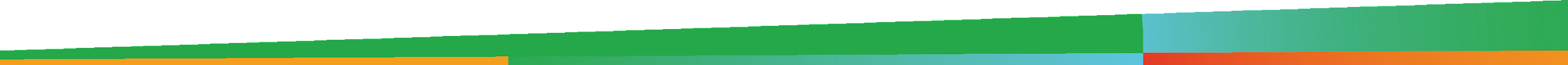 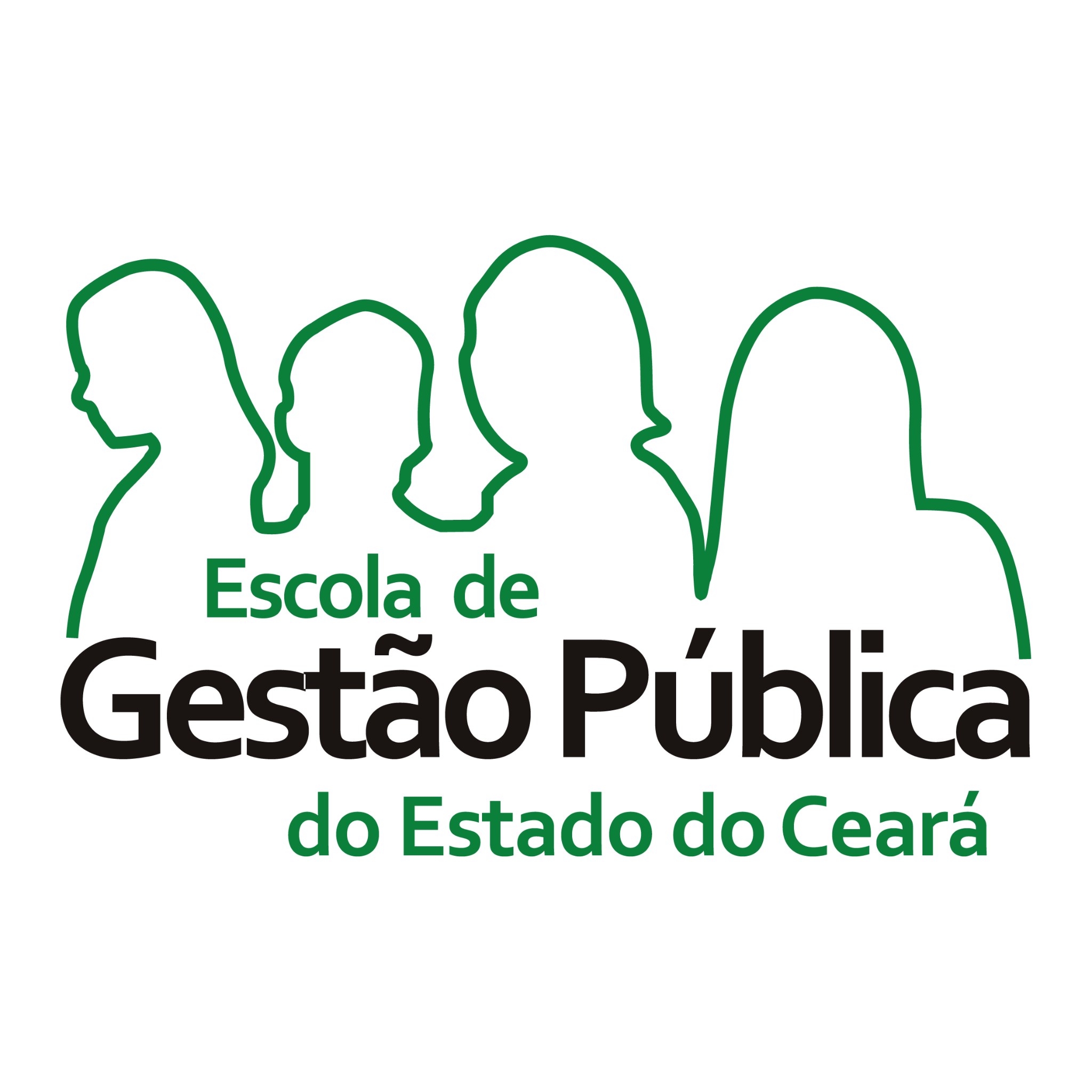 Instituição do Regime de Previdência Complementar (RPC) Estadual
Art. 26 da LC 123/2013:

Fica instituído, no âmbito do Serviço Público Estadual, o regime de previdência complementar a que se referem os §§ 14, 15 e 16 do art. 40 da Constituição da República Federativa do Brasil, que operará planos de benefícios na modalidade de contribuição definida, observado o disposto nesta Lei Complementar.
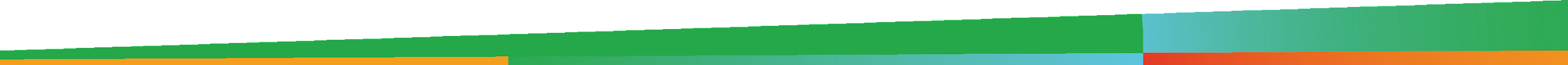 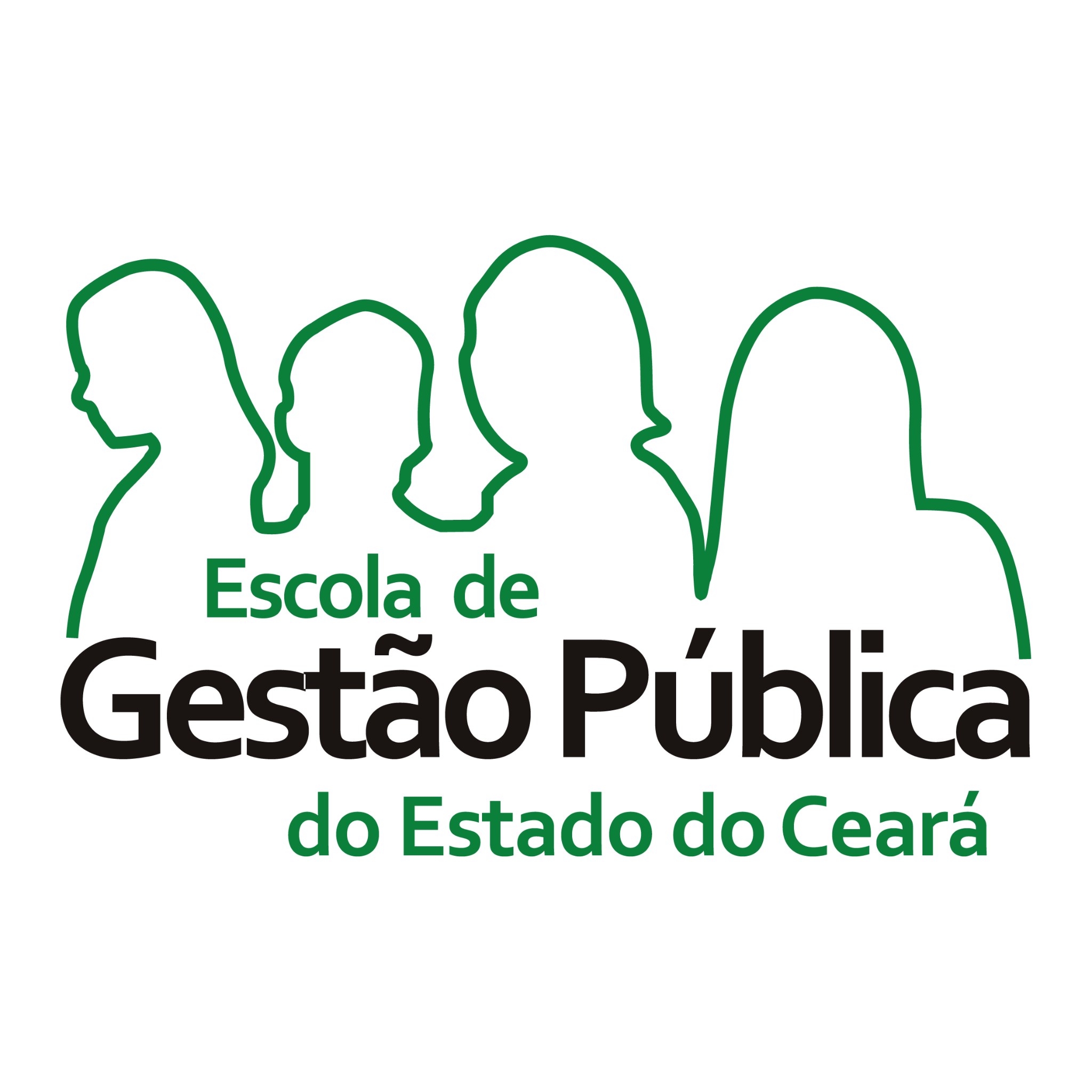 Instituição do Regime de Previdência Complementar (RPC) Estadual
A Fundação de Previdência Complementar do Estado do Ceará (CE-Prevcom)
Art. 1º da LC 185/2018:

Ficam estabelecidas as normas a serem observadas pelo Poder Executivo para a criação e o funcionamento da entidade fechada de previdência complementar, denominada Fundação de Previdência Complementar do Estado do Ceará (CE-Prevcom), com a finalidade de administrar e executar planos de benefícios previdenciários, na modalidade contribuição definida, no âmbito do regime de previdência complementar instituído através da Lei Complementar Estadual nº 123, de 16 de setembro de 2013, observado o disposto nos arts. 40, §§ 14 e 15, e 202 e seus parágrafos, no que couber, da Constituição Federal, e nas prescrições das Leis Complementares Federais nºs 108 e 109, ambas de 29 de maio de 2001.
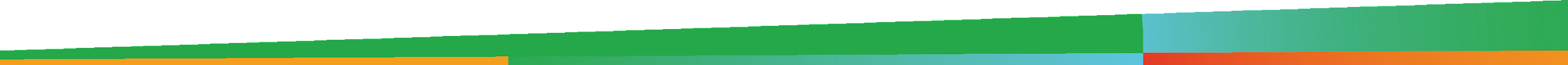 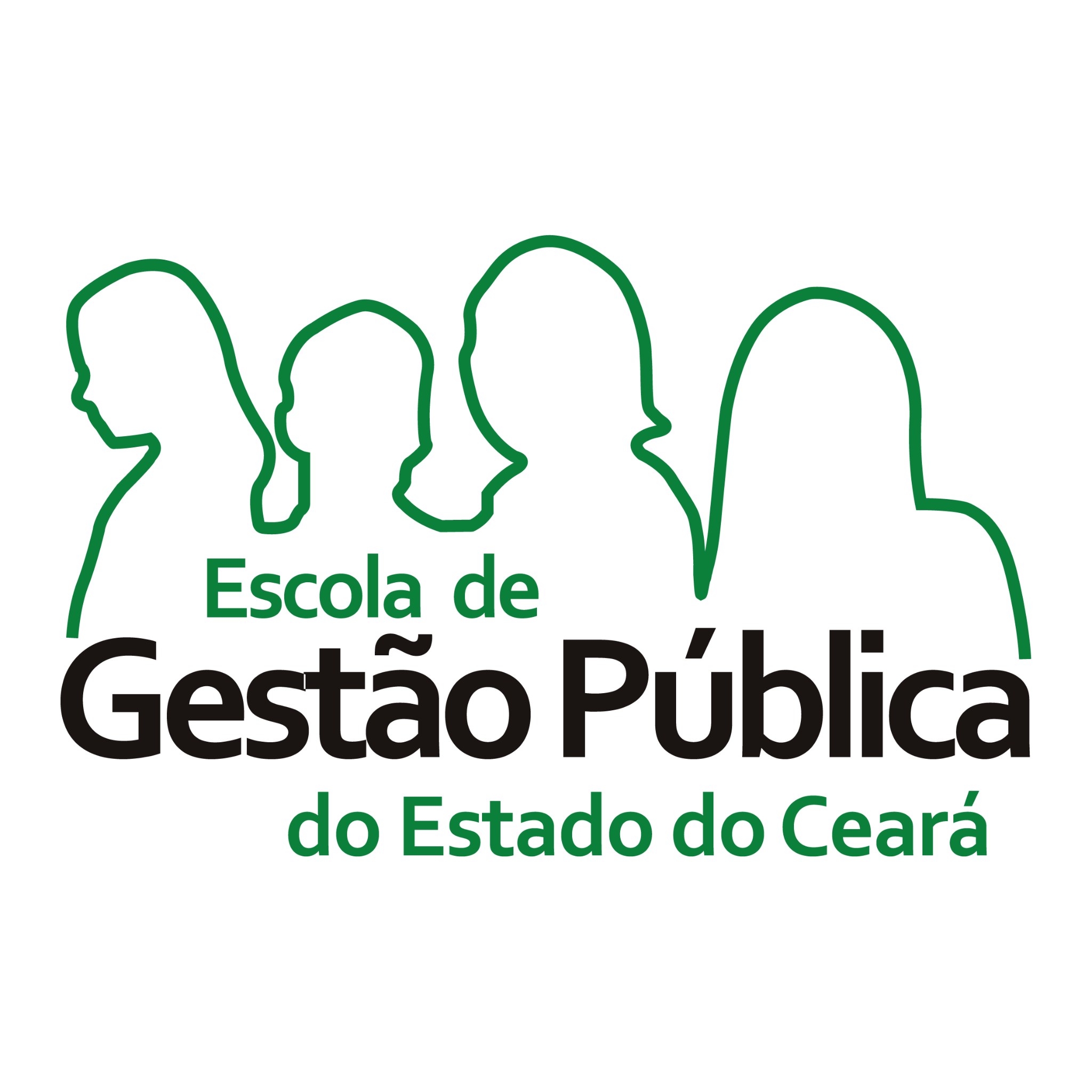 Instituição do Regime de Previdência Complementar (RPC) Estadual
Início do RPC para os Servidores Estaduais
Art. 1º do Decreto 34.175/2021:

Fica definida a data de 1º de agosto de 2021 como a data de início das atividades da Fundação de Previdência Complementar do Estado do Ceará (CE-Prevcom) em relação ao Plano de Previdência Complementar dos Servidores do Estado do Ceará (PREV-CE), no âmbito do Regime de Previdência Complementar estadual.
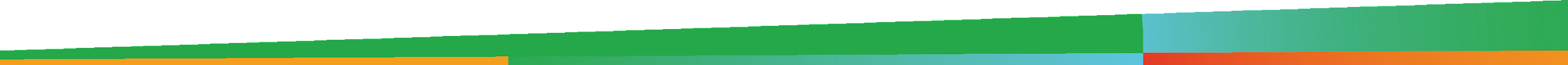 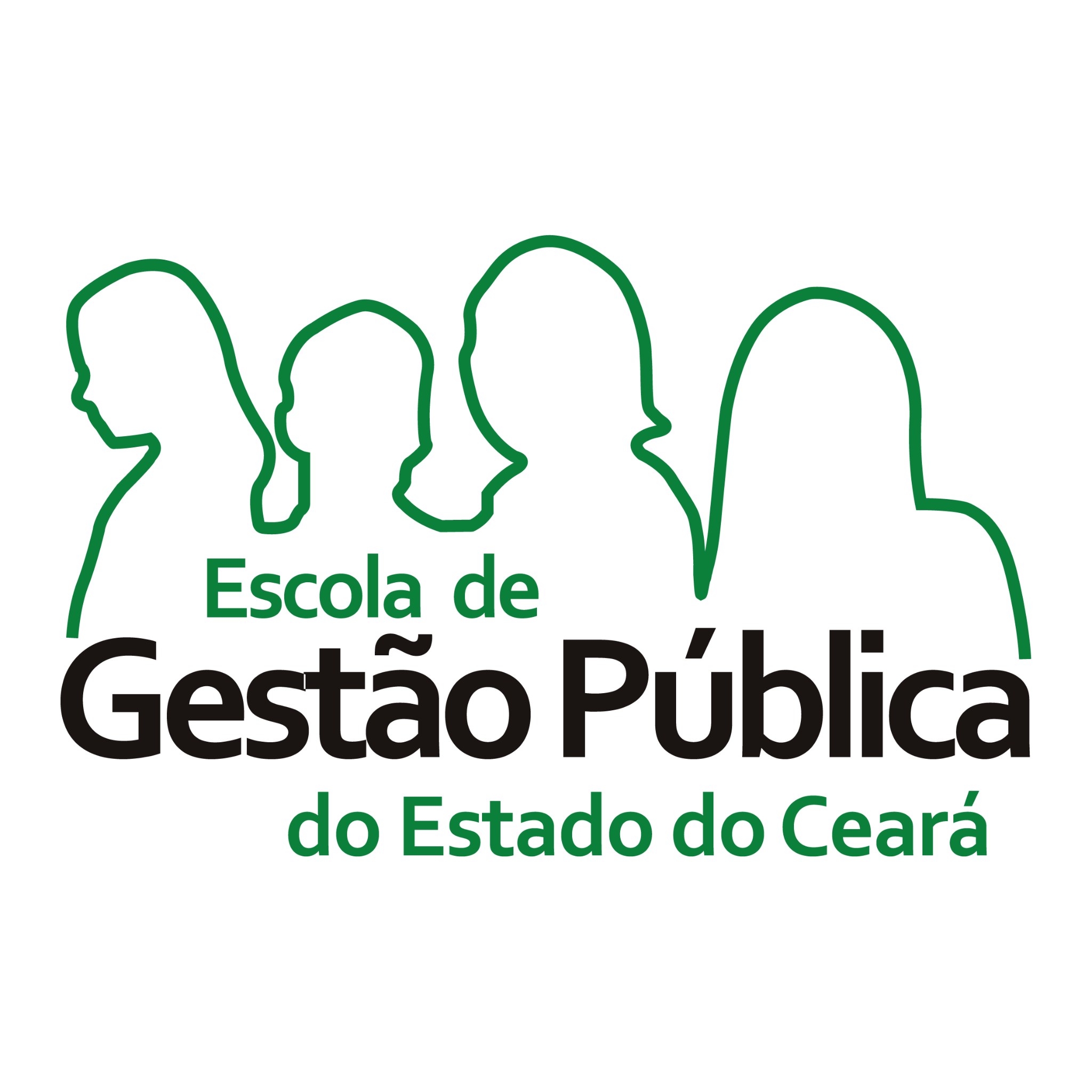 Instituição do Regime de Previdência Complementar (RPC) Estadual
Patrocinadores da CE-Prevcom
Art. 11, incisos I a III, da LC 185/2018:

Art. 11. Para os efeitos desta Lei Complementar, entende-se por patrocinador da Fundação de Previdência Complementar do Estado Ceará (CE-Prevcom):

I - o Estado, por meio do Poder Executivo, suas autarquias e fundações, dos Poderes Legislativo e Judiciário, do Tribunal de Contas do Estado, da Procuradoria-Geral de Justiça e da Defensoria Pública Estadual;

II – as empresas públicas e sociedades de economia mista do Estado do Ceará, que aderirem a plano de benefício previdenciário administrado pela entidade fechada a que se refere o art. 32 da Lei Complementar nº 123, de 16 de setembro de 2013; (nova redação dada pela lei complementar n.° 298, de 23.12.22) 

III - os Municípios do Estado do Ceará, autorizados por lei municipal e observada a Lei Complementar nº 123, de 16 de setembro de 2013, cujo convênio de adesão a plano de benefício previdenciário seja celebrado com a entidade fechada a que se refere o art. 32 da mesma lei, na forma e critérios estabelecidos por essa entidade.
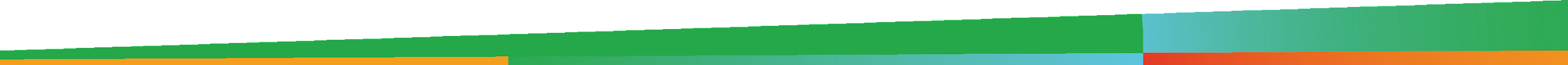 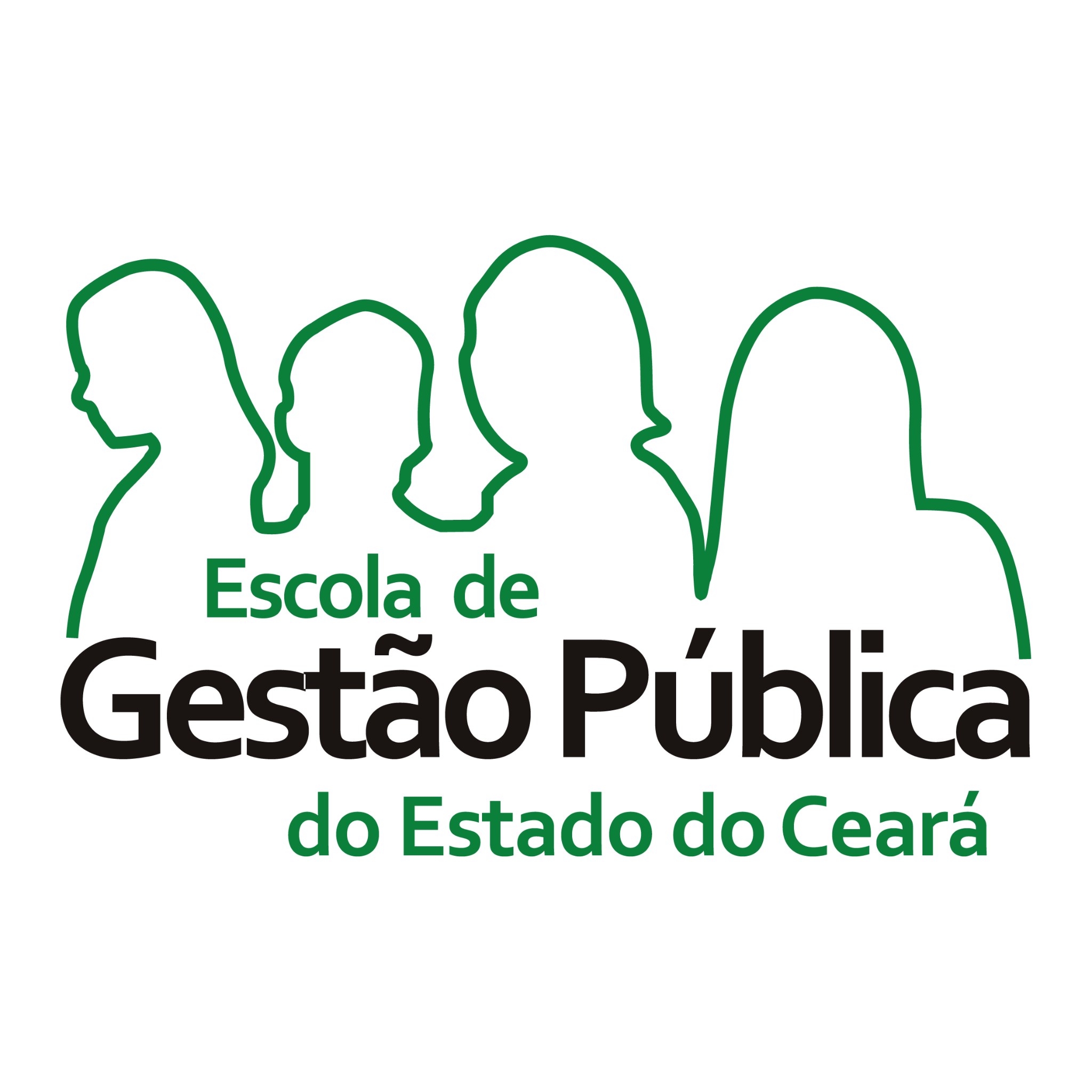 Instituição do Regime de Previdência Complementar (RPC) Estadual
A Responsabilidade do Patrocinador
Art. 12 da LC 185/2018:

A responsabilidade do patrocinador operar-se-á na forma definida na Constituição Federal, nas Leis Complementares Federais nºs 108 e 109, ambas de 29 de maio de 2001, na normatização do órgão federal regulador da previdência complementar e nos respectivos regulamentos dos planos de benefícios que patrocinar.
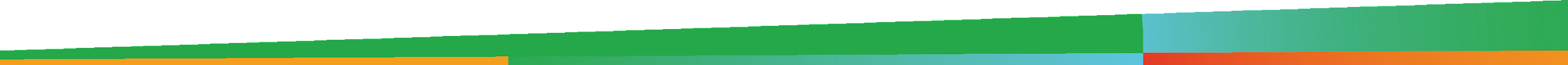 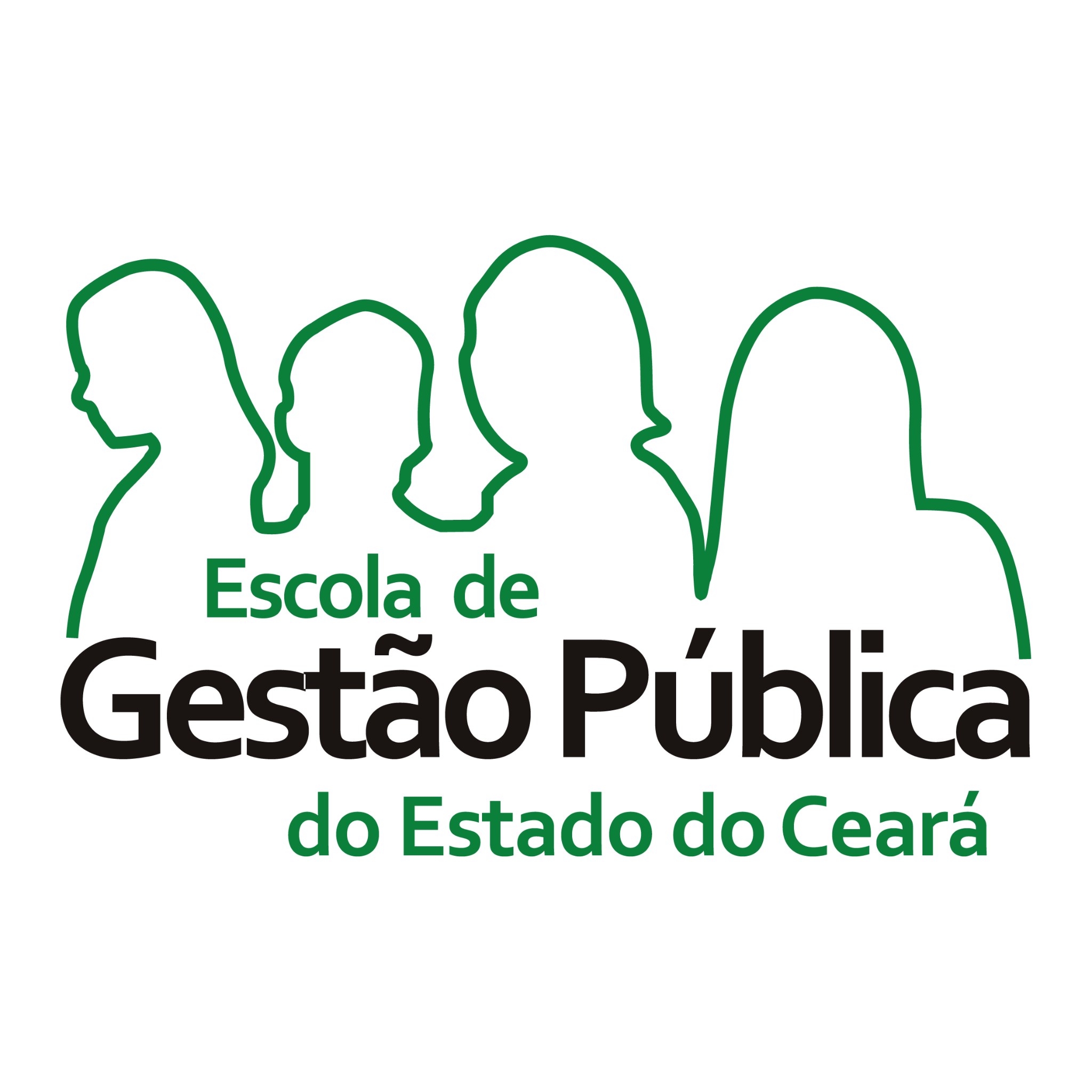 Planos de Benefícios da CE-Prevcom
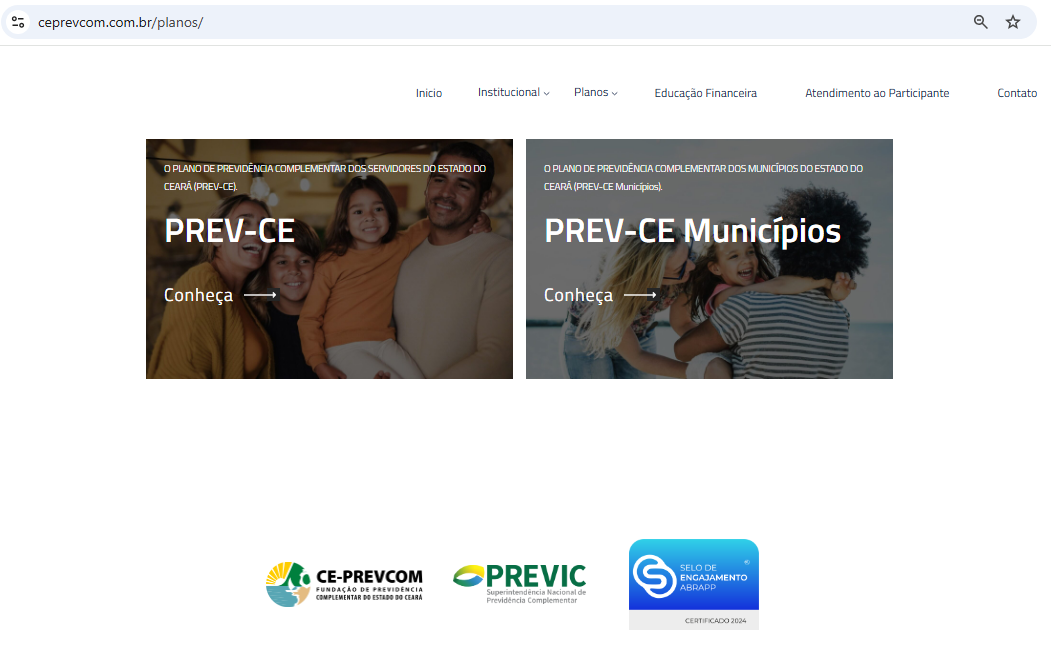 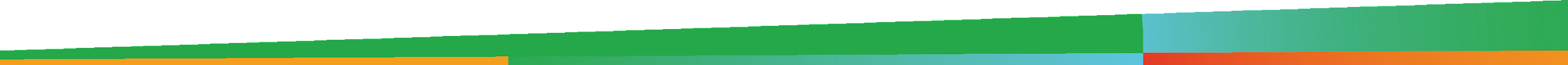 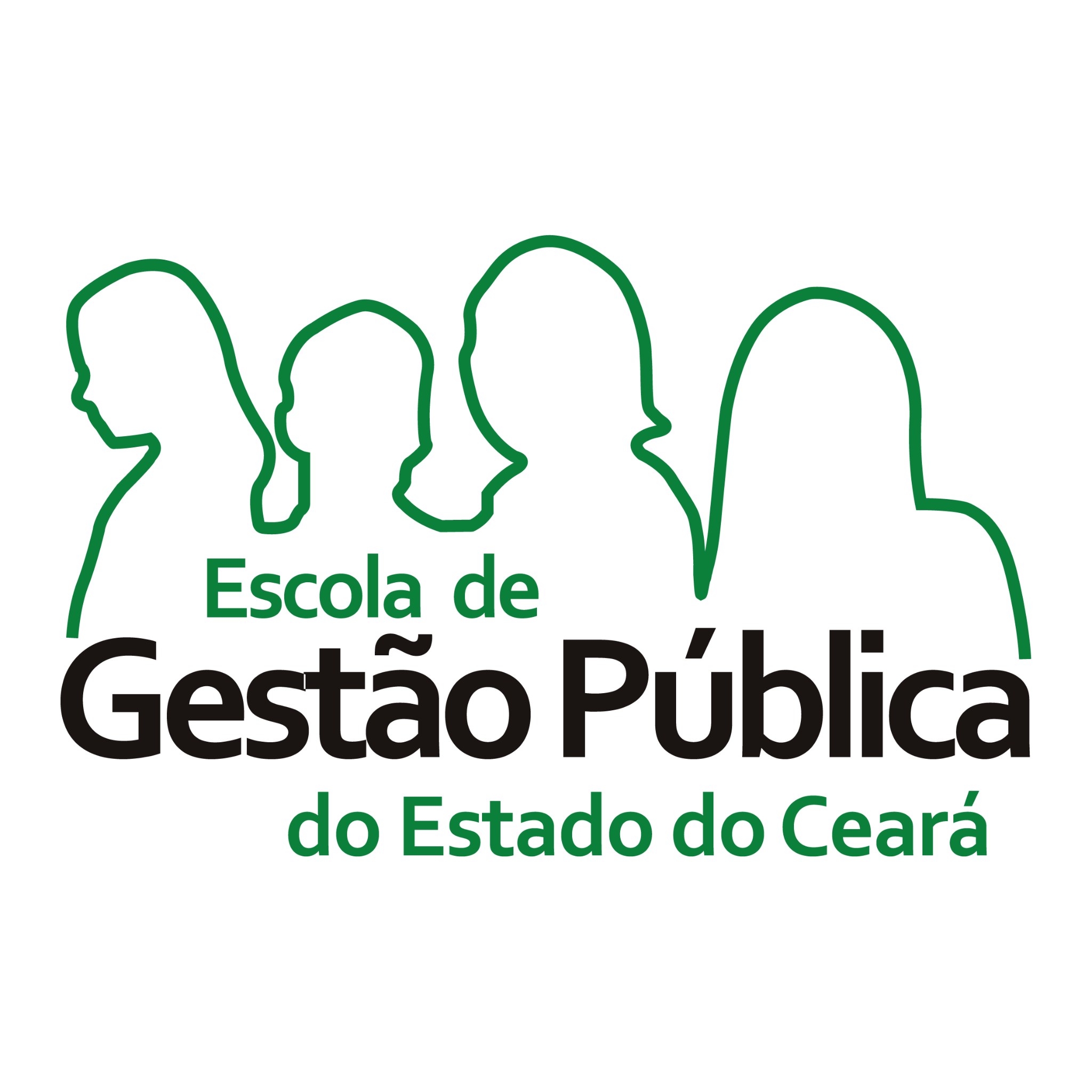 Instituição do Regime de Previdência Complementar (RPC) pelos Municípios
Obrigatoriedade
Art. 9º, § 6º, da EC 103/2019:

A instituição do regime de previdência complementar na forma dos §§ 14 a 16 do art. 40 da Constituição Federal e a adequação do órgão ou entidade gestora do regime próprio de previdência social ao § 20 do art. 40 da Constituição Federal deverão ocorrer no prazo máximo de 2 (dois) anos da data de entrada em vigor desta Emenda Constitucional.
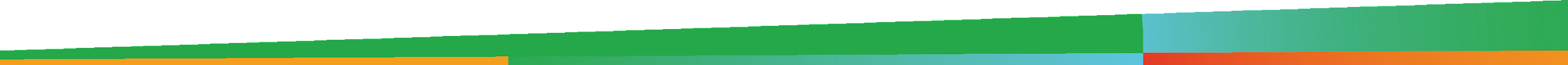 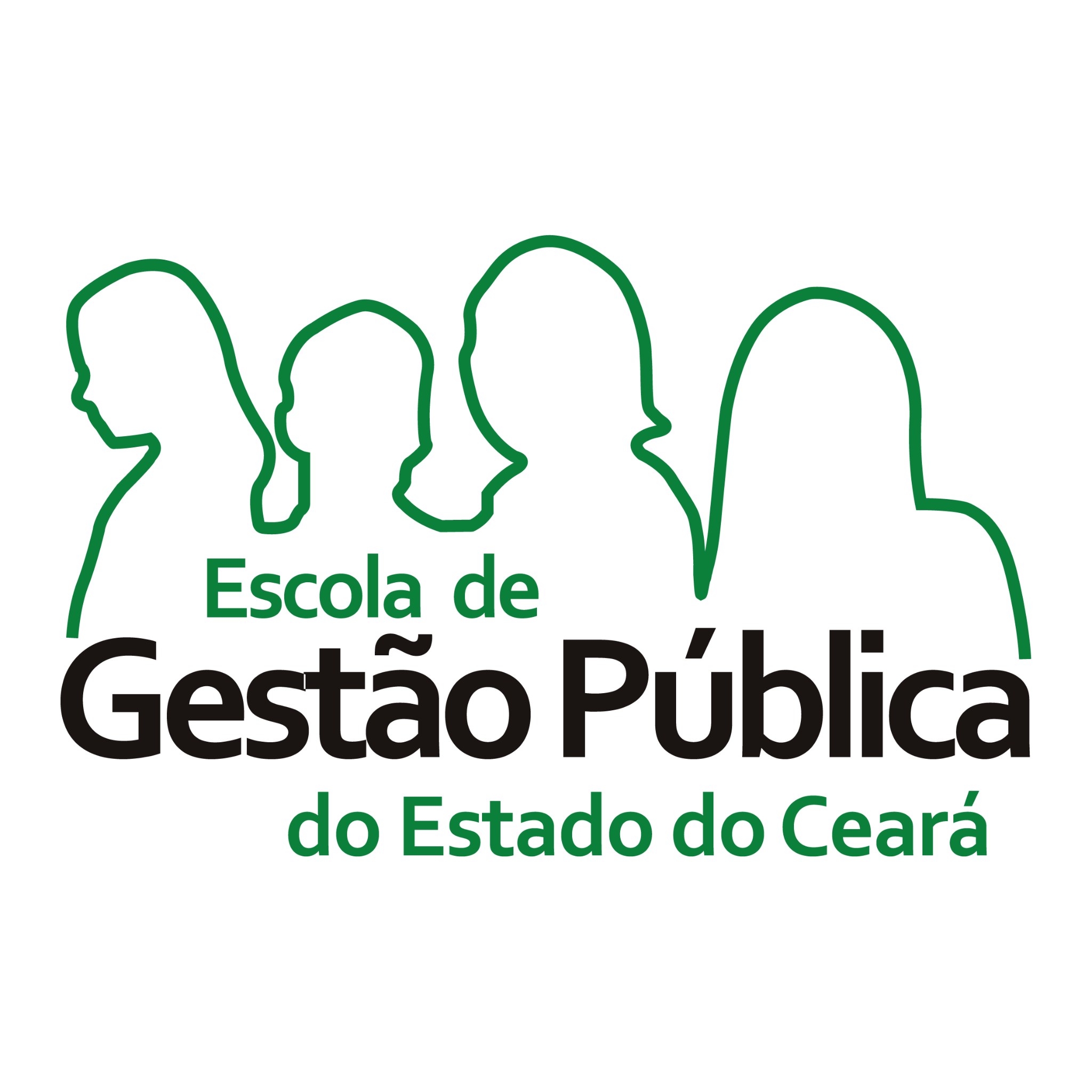 Instituição do Regime de Previdência Complementar (RPC) pelos Municípios
Ações Principais
Aprovar lei instituindo o RPC Municipal, com a devida limitação da cobertura do RPPS ao teto do RGPS/INSS para os futuros servidores;

Municípios que tenham servidores com remuneração acima do teto do RGPS/INSS: além de aprovar a Lei de Instituição do RPC, celebrar convênio de adesão a Plano de Benefícios, devidamente autorizado pela Superintendência Nacional de Previdência Complementar (PREVIC);

Analisar a alternativa mais viável para o município e, se possível, em conjunto com outros municípios cearenses, considerando os critérios mínimos exigidos pela legislação aplicável à espécie: a) aderir a plano ofertado por Entidade existente; b) criar plano específico em Entidade existente; c) Criar Entidade e Plano (Vide Resolução Nº 35/2019 do Conselho Nacional de Previdência Complementar – CNMP); 

Definição e implementação do fluxo operacional entre o Municípios Patrocinador e a Entidade Fechada de Previdência Complementar (EFPC) para cadastro, arrecadação e recolhimento das contribuições patronais e dos servidores participantes, observada a legislação aplicável.
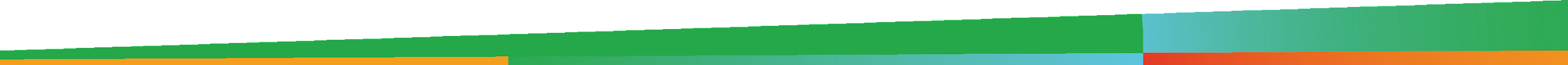 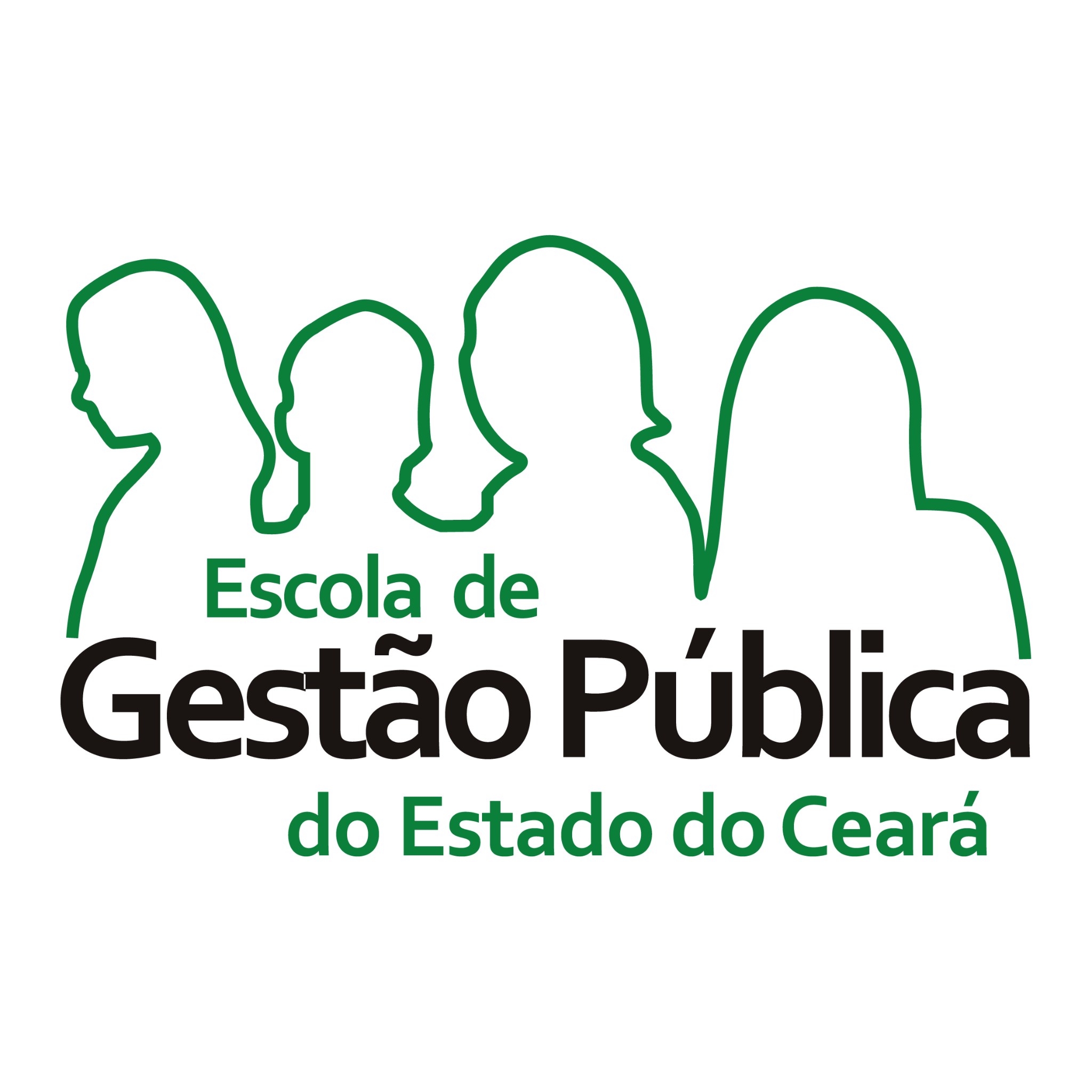 Adesões ao Plano PREV-CE Municípios da CE-Prevcom
Nº Atual de Municípios Patrocinadores: 15
Municípios autorizados por leis municipais e com Convênio de Adesão aprovado pela PREVIC.
Fonte: CE-Prevcom (Consulta em 02/12/2024)
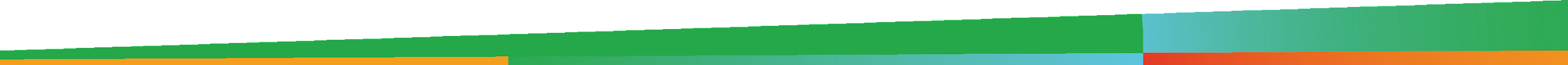 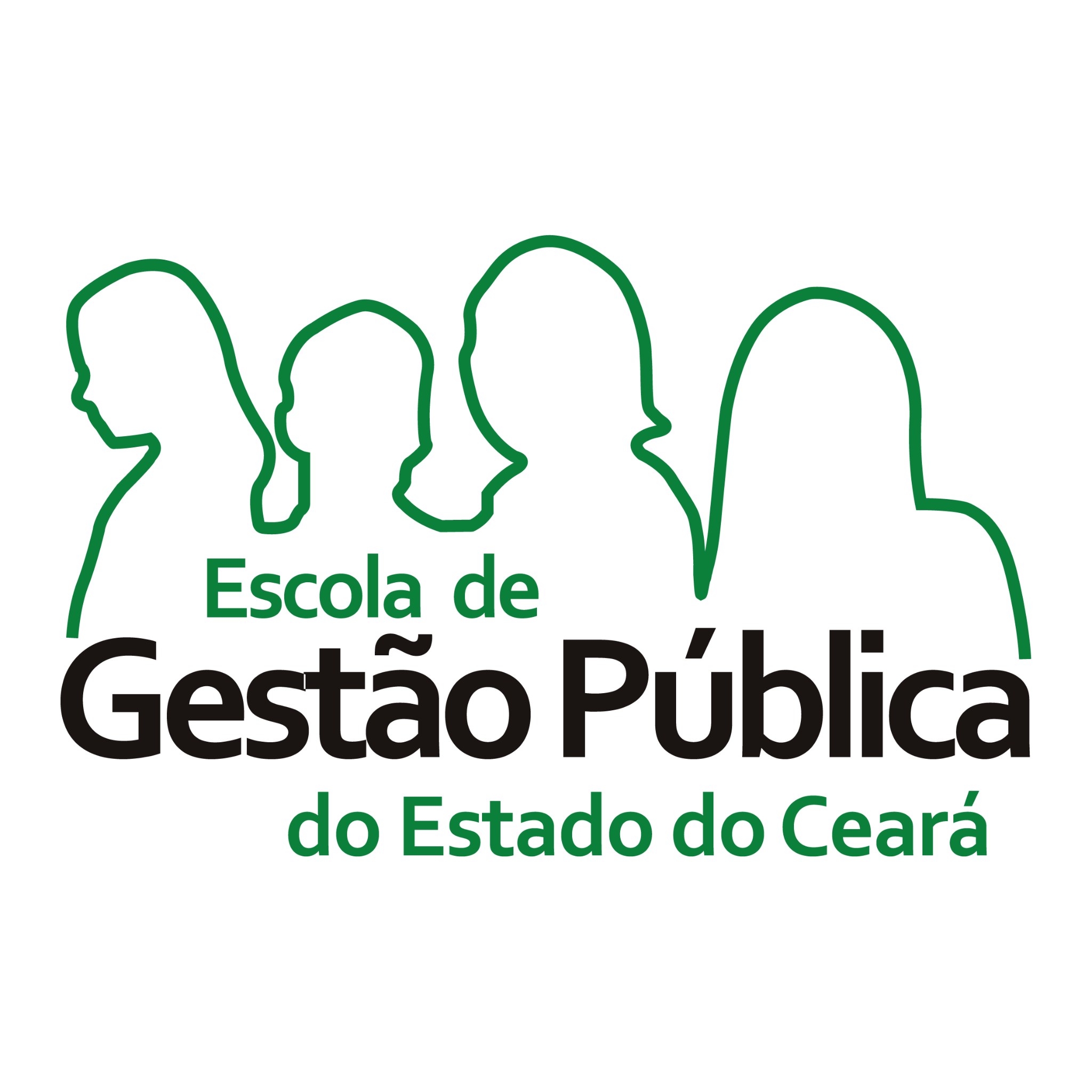 Reflexos da Adequação à Emenda Constitucional Nº 103/2019 no Certificado de Regularidade Previdenciária (CRP)
Art. 9º, caput e inciso IV, da Lei Nº 9.717/1998:

Art. 9º Compete à União, por intermédio da Secretaria Especial de Previdência e Trabalho do Ministério da Economia, em relação aos regimes próprios de previdência social e aos seus fundos previdenciários:    (Redação dada pela Lei nº 13.846, de 2019)

IV - a emissão do Certificado de Regularidade Previdenciária (CRP), que atestará, para os fins do disposto no art. 7º desta Lei, o cumprimento, pelos Estados, Distrito Federal e Municípios, dos critérios e exigências aplicáveis aos regimes próprios de previdência social e aos seus fundos previdenciários.     (Incluído pela Lei nº 13.846, de 2019)
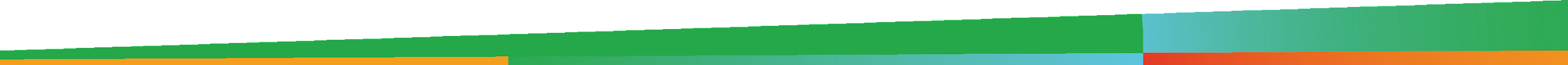 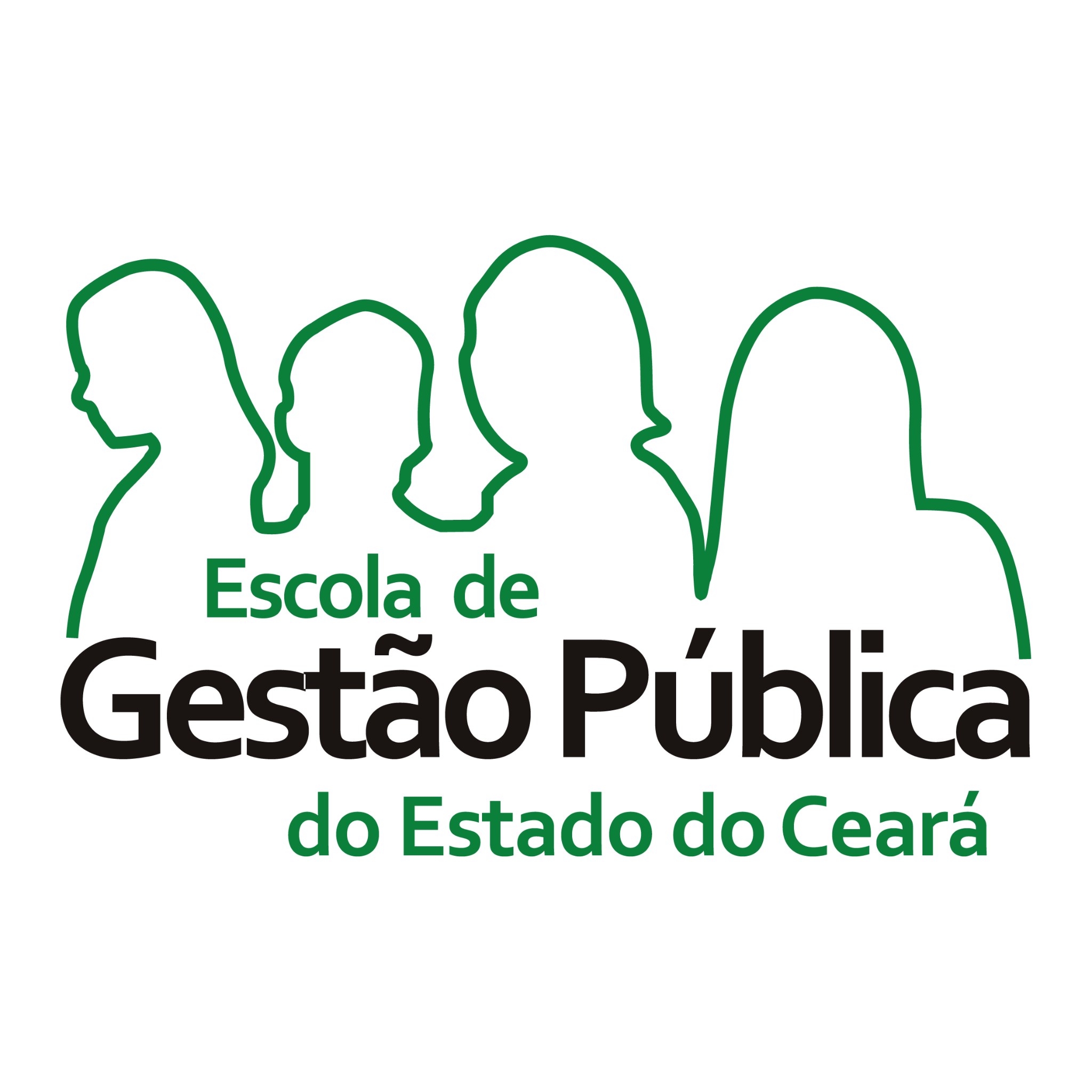 Reflexos da Adequação à Emenda Constitucional Nº 103/2019 no Certificado de Regularidade Previdenciária (CRP)
Art. 7º, caput e incisos I a III, da Lei Nº 9.717/1998:

Art. 7º O descumprimento do disposto nesta Lei pelos Estados, Distrito Federal e Municípios e pelos respectivos fundos, implicará, a partir de 1º de julho de 1999:

I - suspensão das transferências voluntárias de recursos pela União;

II - impedimento para celebrar acordos, contratos, convênios ou ajustes, bem como receber empréstimos, financiamentos, avais e subvenções em geral de órgãos ou entidades da Administração direta e indireta da União;

III - suspensão de empréstimos e financiamentos por instituições financeiras federais.
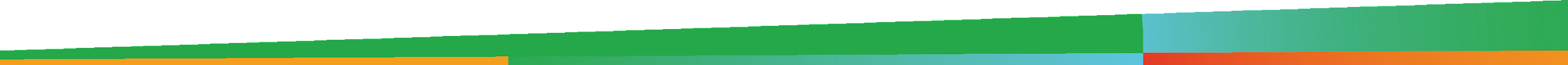 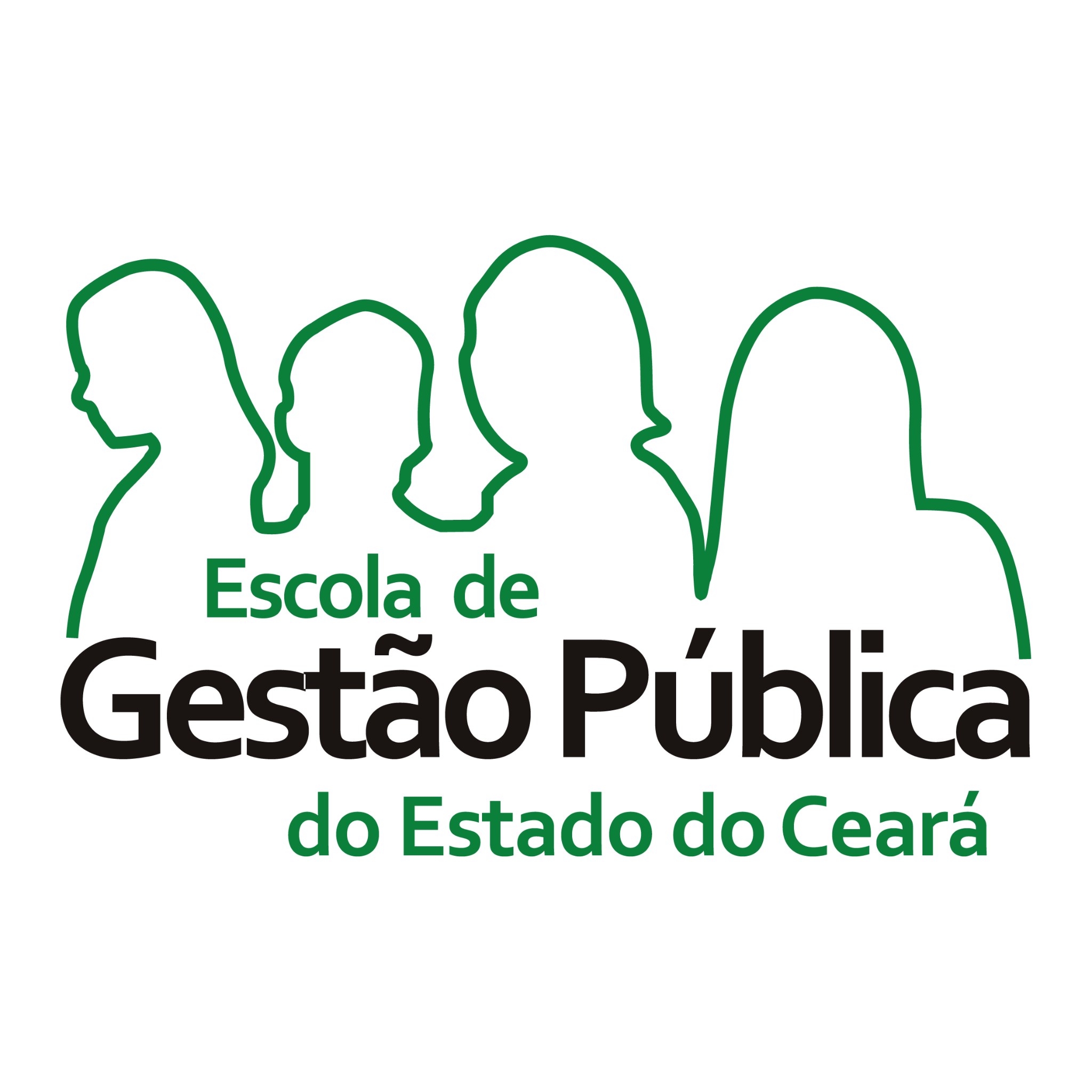 Extinção do RPPS – Art. 34 da Emenda Constitucional Nº 103/2019
Art. 34. Na hipótese de extinção por lei de regime previdenciário e migração dos respectivos segurados para o Regime Geral de Previdência Social, serão observados, até que lei federal disponha sobre a matéria, os seguintes requisitos pelo ente federativo:

I - assunção integral da responsabilidade pelo pagamento dos benefícios concedidos durante a vigência do regime extinto, bem como daqueles cujos requisitos já tenham sido implementados antes da sua extinção;

II - previsão de mecanismo de ressarcimento ou de complementação de benefícios aos que tenham contribuído acima do limite máximo do Regime Geral de Previdência Social;

III - vinculação das reservas existentes no momento da extinção, exclusivamente:

a) ao pagamento dos benefícios concedidos e a conceder, ao ressarcimento de contribuições ou à complementação de benefícios, na forma dos incisos I e II; e

b) à compensação financeira com o Regime Geral de Previdência Social.

Parágrafo único. A existência de superavit atuarial não constitui óbice à extinção de regime próprio de previdência social e à consequente migração para o Regime Geral de Previdência Social.
Veja também o art. 181 da Portaria MTP Nº 1.467/2022, que trata da responsabilidade do ente federativo em caso de extinção de RPPS.
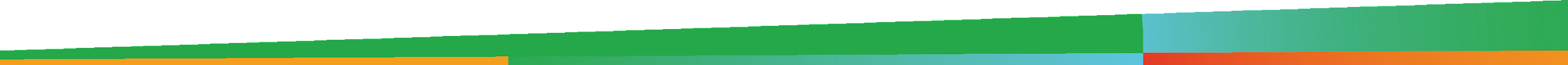 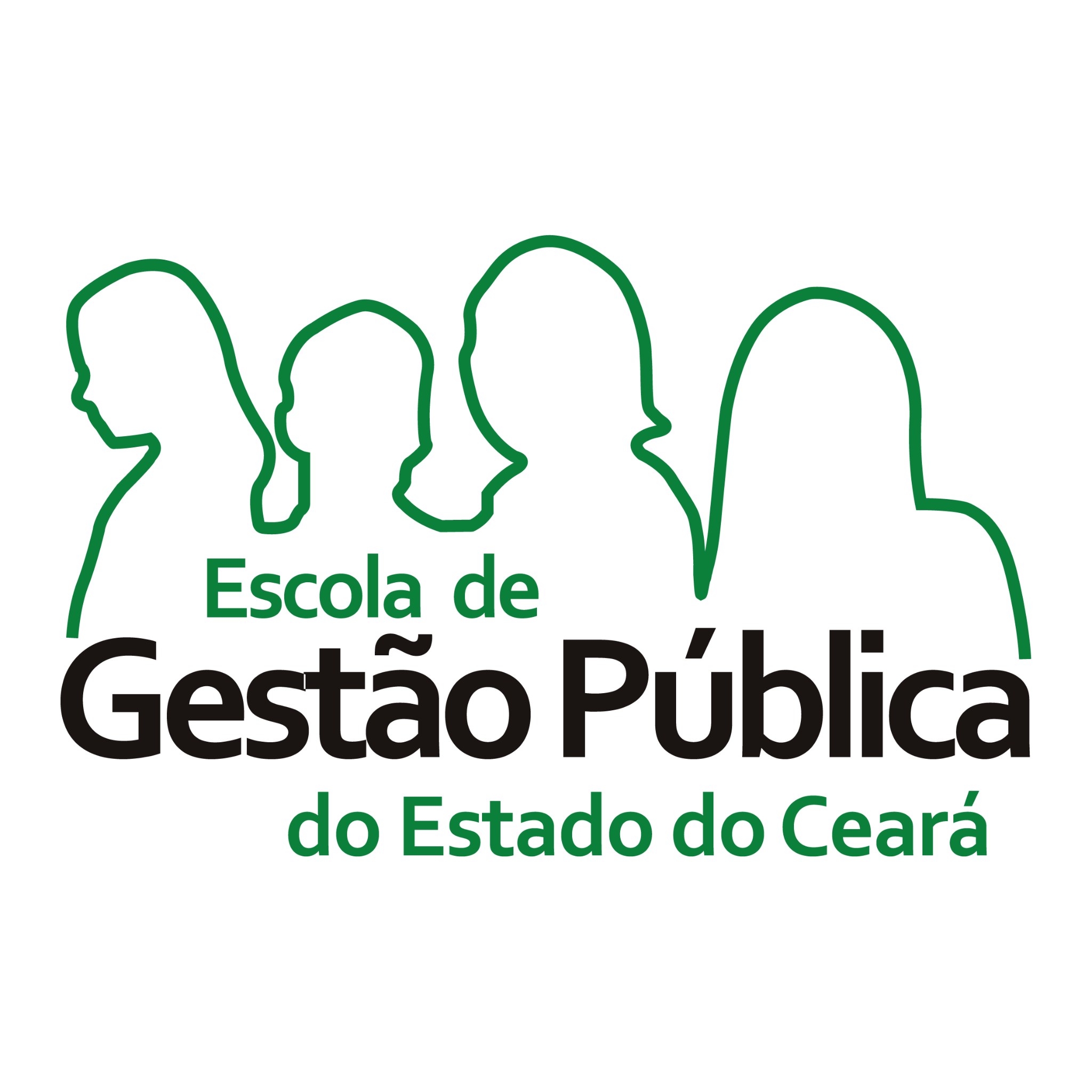 Iniciativas da Cearaprev para Aprimorar a Gestão Previdenciária do RPPS Estadual
Contratação via INSS/DATAPREV de acesso à base do Sistema Integrado de Registros Civis (SIRC) - base de óbitos e, futuramente, de novas núpcias. Em setembro e outubro de 2024, foi possível bloquear/suspender um montante de R$ 2.400.000,00 e R$ 850.000,00, respectivamente, das respectivas folhas de pagamento, em virtude da sinalização/indicativo dos óbitos;

Criação da Central de Processamento Previdenciário (CPP) pela Lei Complementar Estadual Nº 334, de 17 de setembro de 2024, que está em fase inicial de implementação com a finalidade de concentrar, em um só local, as setoriais, a Procuradoria-Geral do Estado (PGE) e a própria Cearaprev, na análise dos processos de aposentadoria, pensão por morte, reserva e reforma de servidores civis, militares e seus dependentes, evitando desperdício de tempo no cumprimento das diligências, a falta de uniformidade na instrução processual, além do pagamento de valores superiores aos devidos e a posterior cobrança de sua devolução. Nesse fluxo, os processos poderão seguir com maior celeridade para o TCE realizar a análise/registro definitivo, possibilitando mais agilidade também na compensação previdenciária após o registro definitivo.
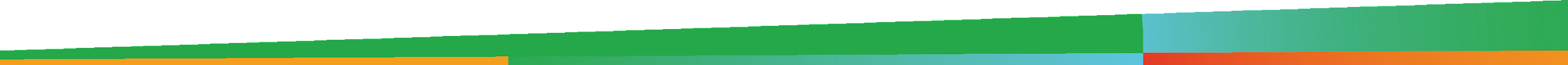 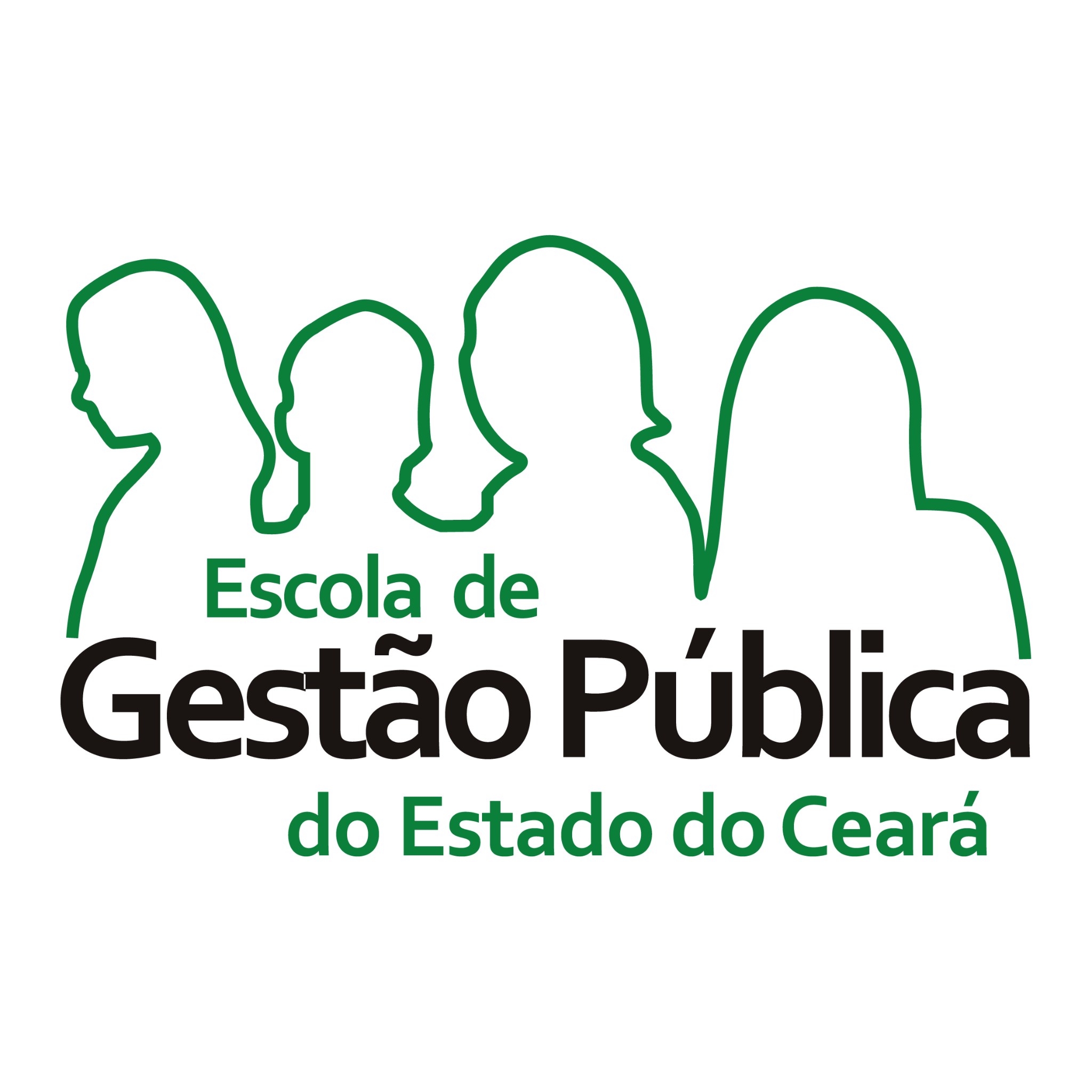 Iniciativas da Cearaprev para Aprimorar a Gestão Previdenciária do RPPS Estadual
Simulador de Benefícios do Estado do Ceará – SIMPREV/Ceará
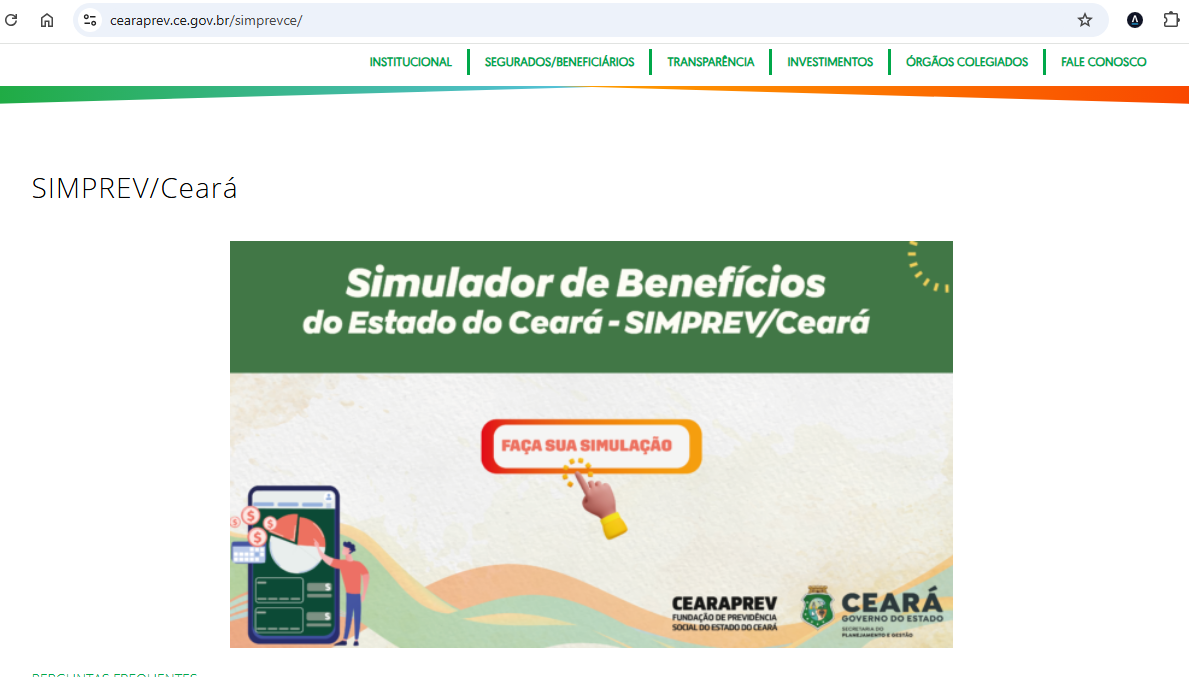 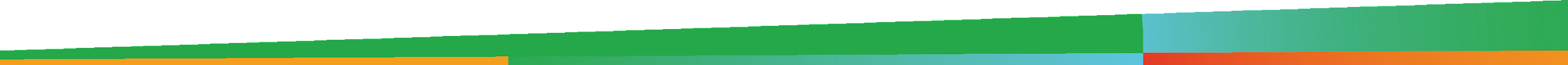 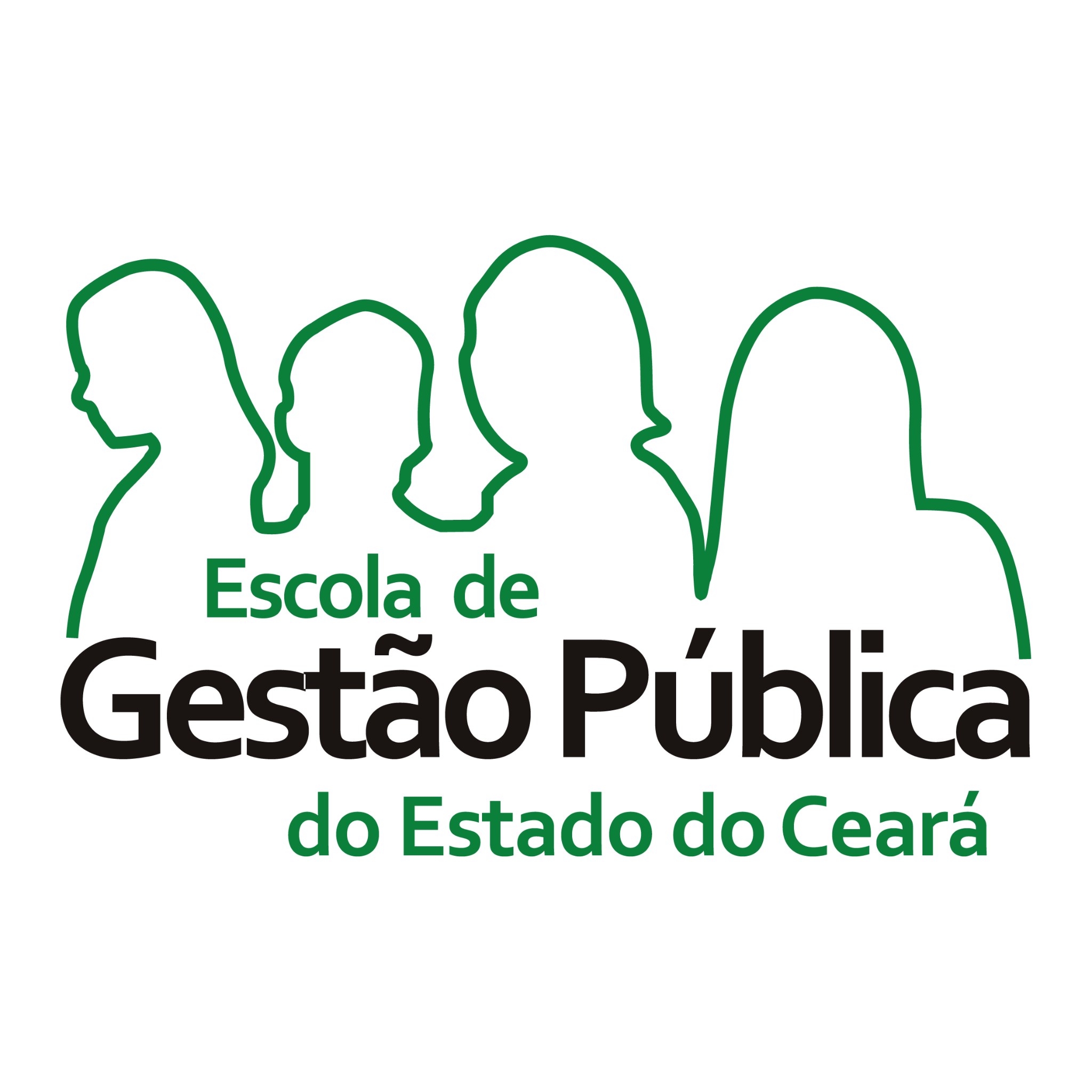 Guia para novos Prefeitos, Gestores e Profissionais – Orientações sobre RPPS – Edição 2024 (MPS)
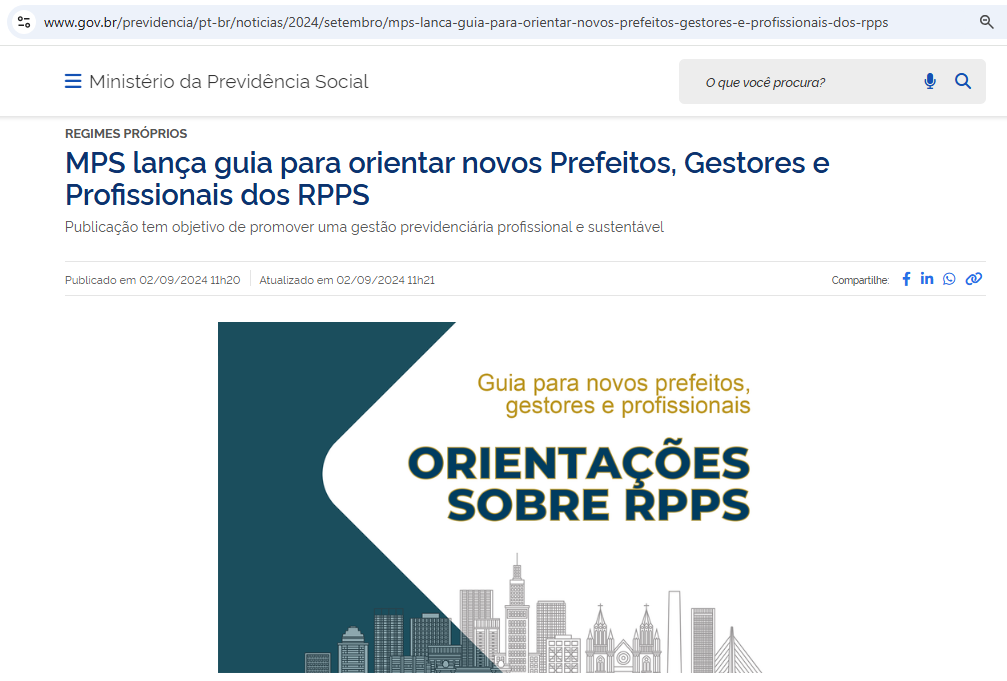 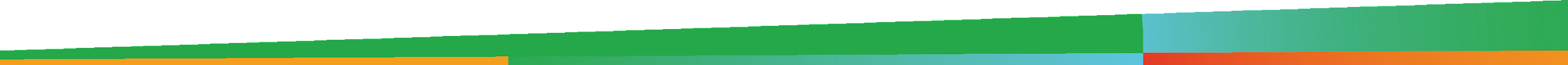 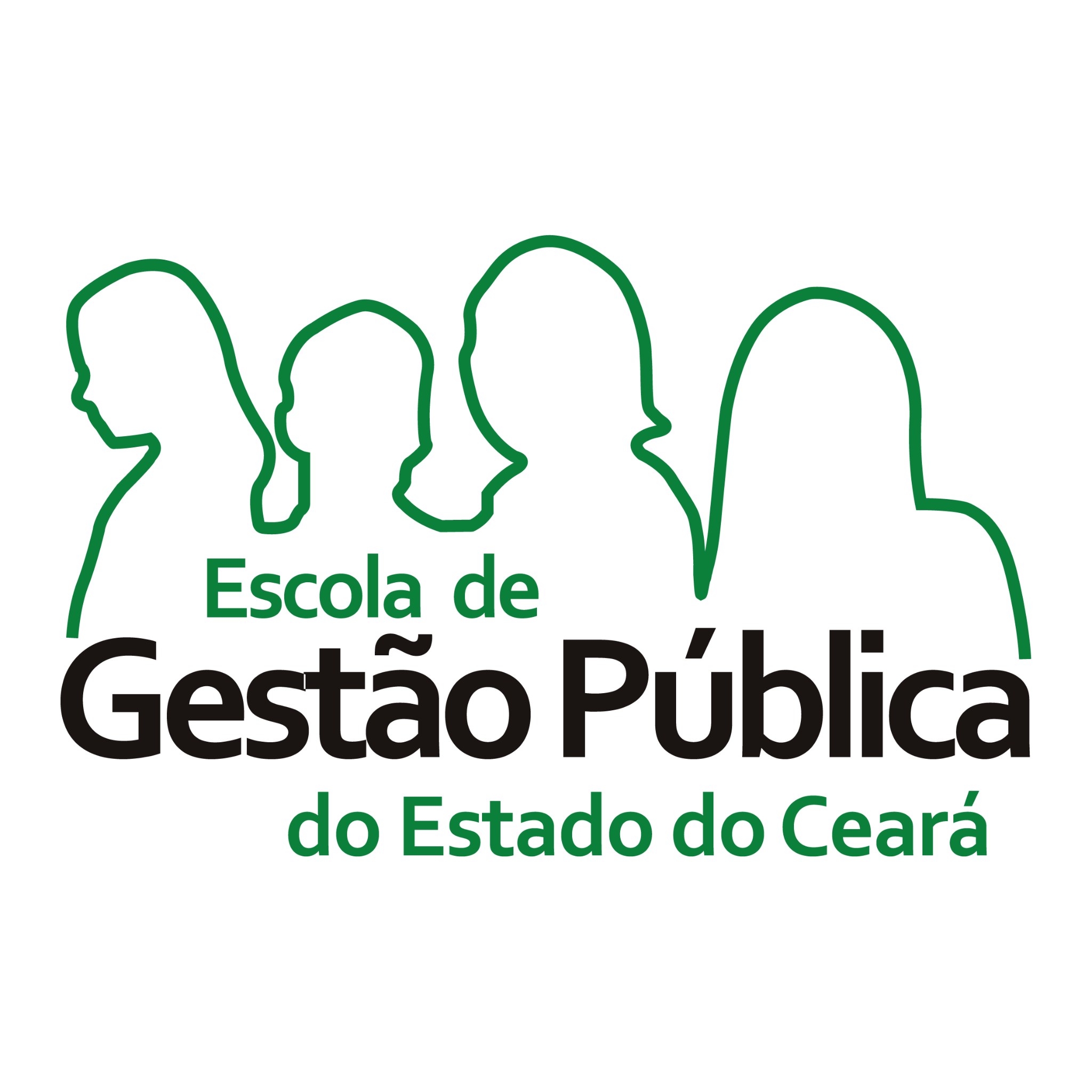 Contatos da Cearaprev e da CE-Prevcom
Cearaprev

Site oficial: https://www.cearaprev.ce.gov.br
Sede da Cearaprev: Rua 25 de Março, 300, Centro, Fortaleza, CE, CEP: 60060-120.
Telefone da Central de Atendimento: (85) 3108-0135
E-mail do Atendimento: atendimento@cearaprev.ce.gov.br
CE-Prevcom

Site oficial: https://ceprevcom.com.br
Telefone: 4003-7370
Atendimento online: https://ceprevcom.com.br/contato/
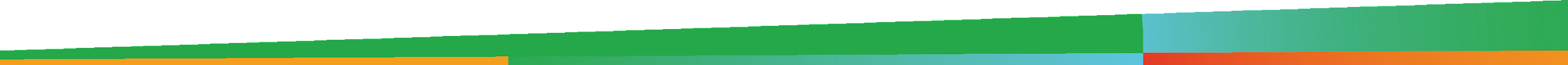 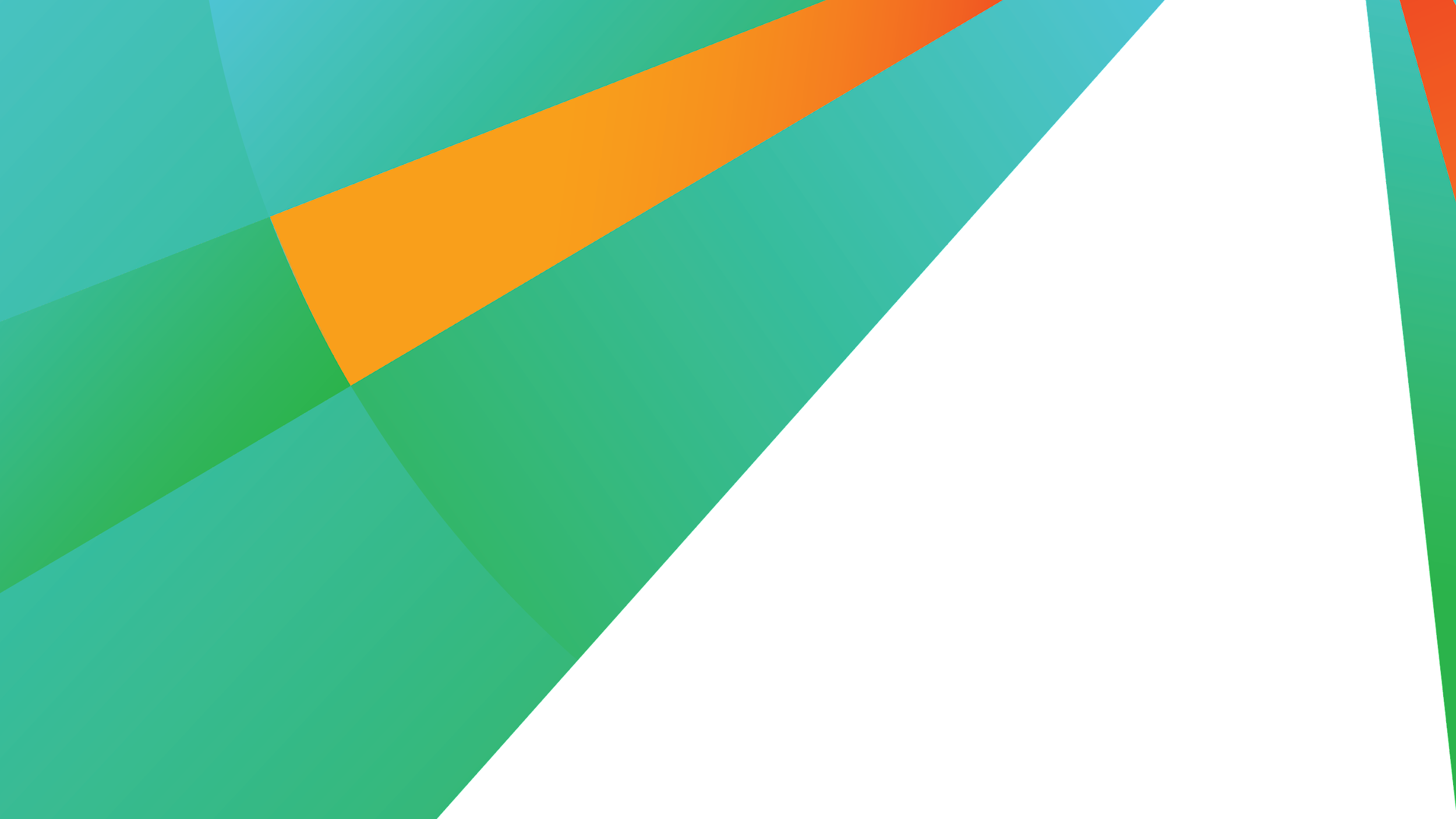 Obrigada pela atenção!
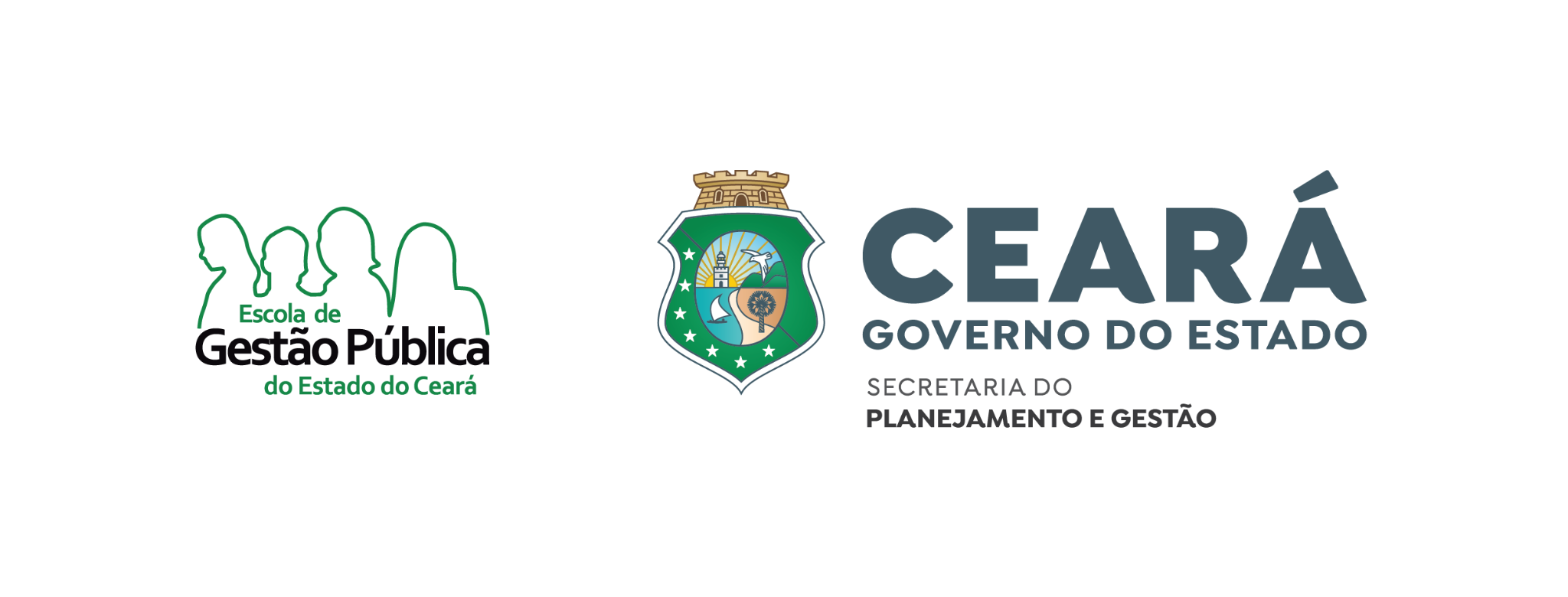 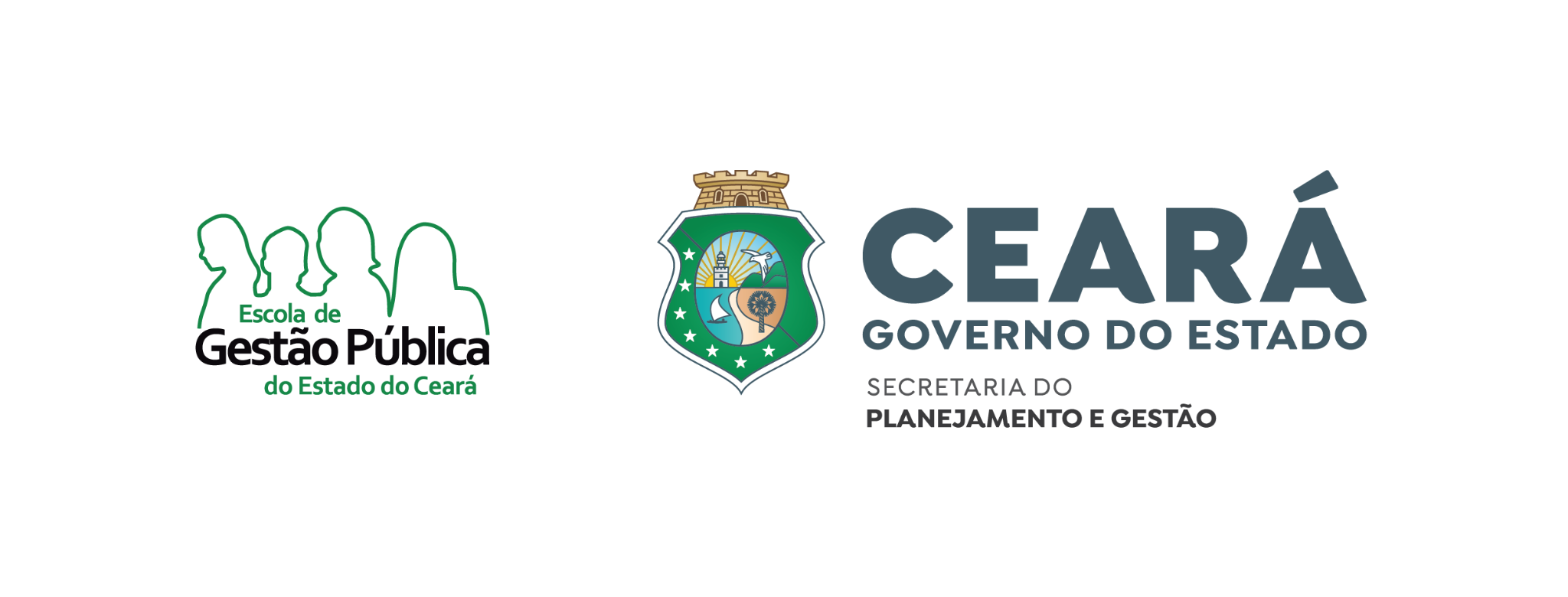